MYLEGION: REPORTS
LGN and SAL Consolidated, Membership, and Revitalization reports.  Create a renewal letter and labels.


2025
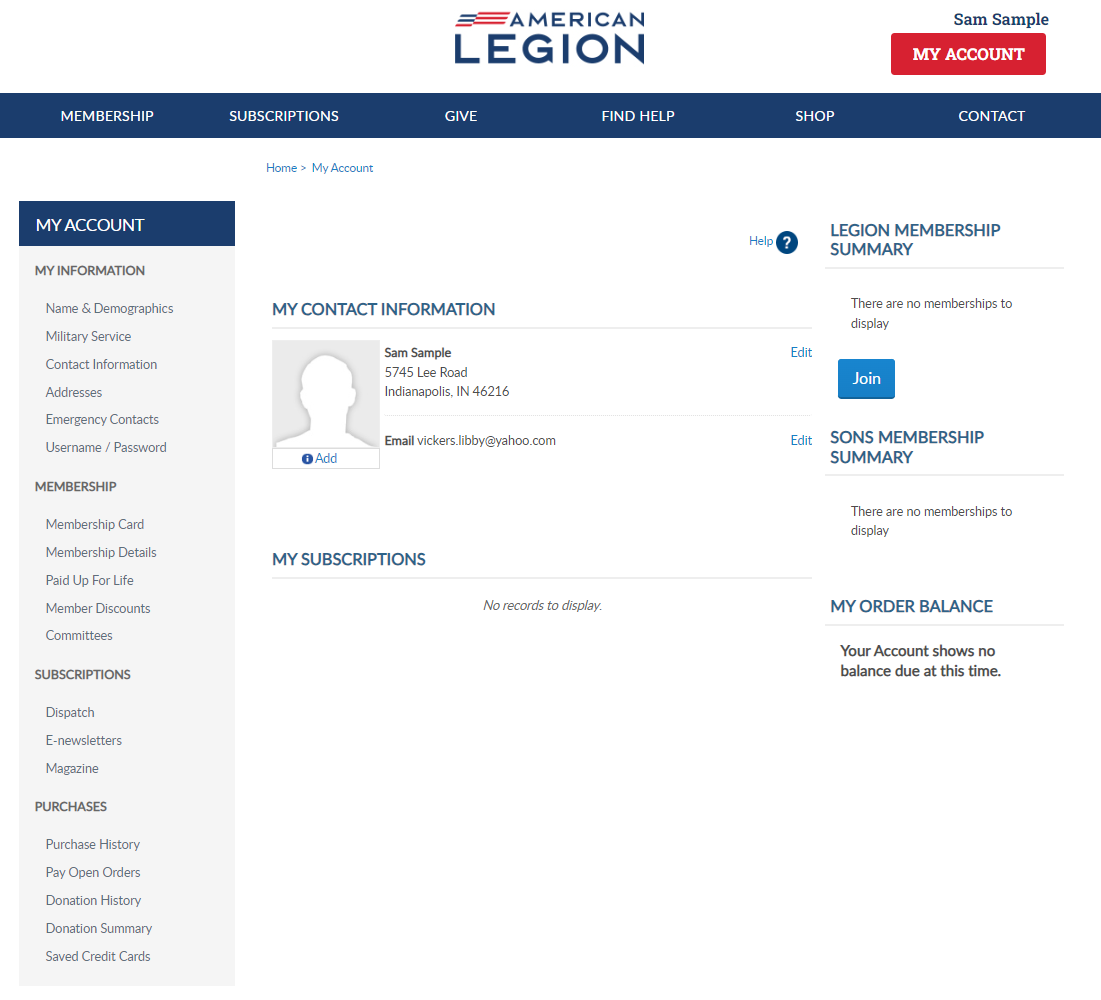 MYLEGION.ORG
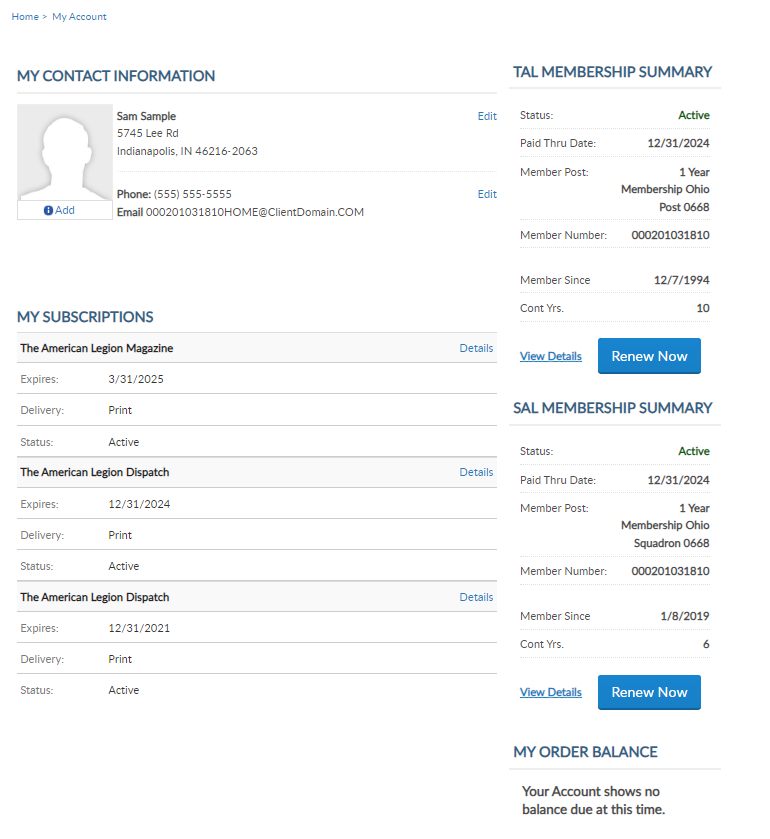 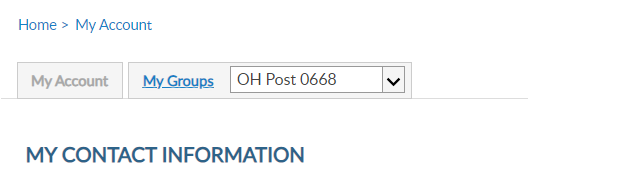 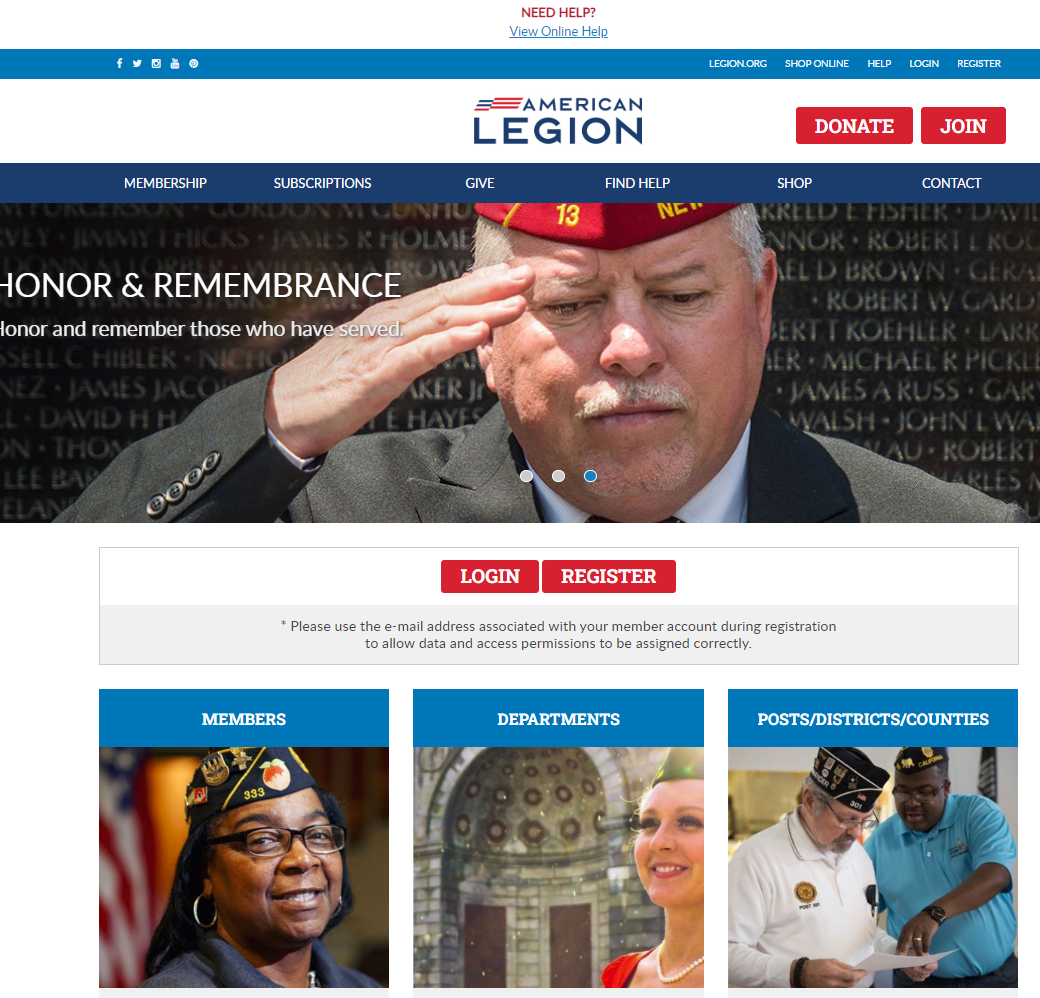 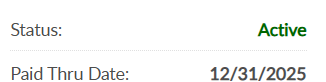 emailaddress@yahoo.com
000123456789
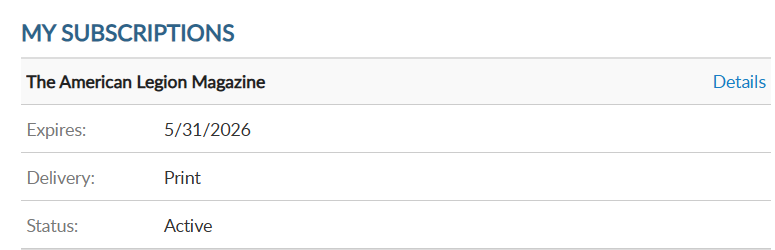 Expired
000123456789
[Speaker Notes: Administrative membership management tools are available through MyLegion.  Begin by logging into MyLegion and proceed to the My Groups menu. My Groups is the administrative side of myLegion available to adjutants and commanders and assigned administrators.  If you do not have a My Groups menu and are a current adjutant or commander, contact your department headquarters.]
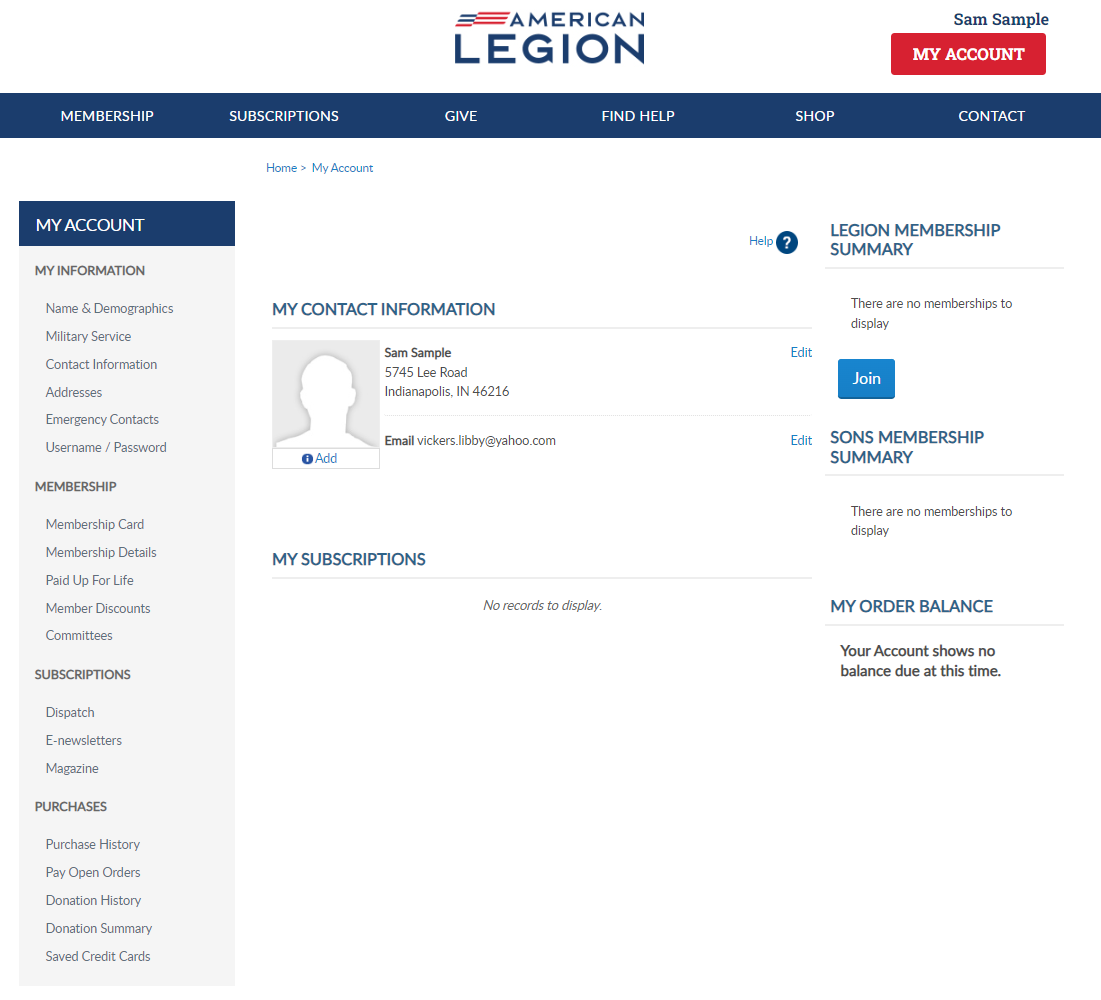 MY GROUPS
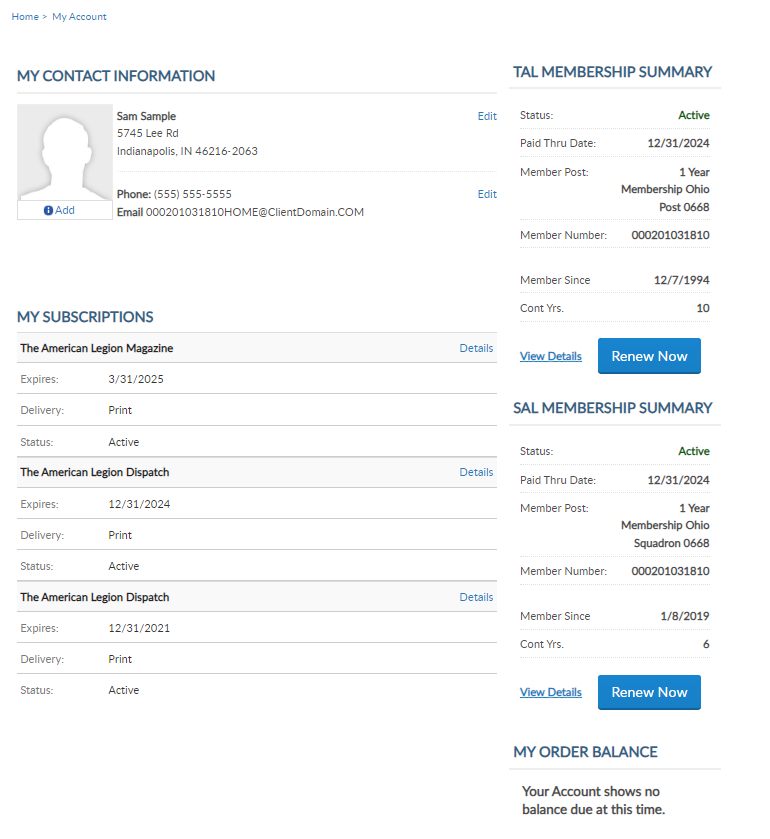 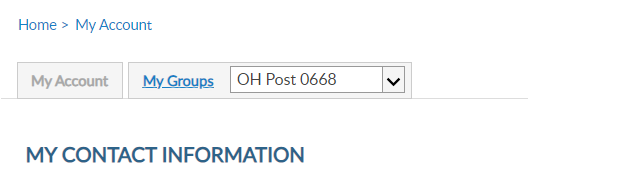 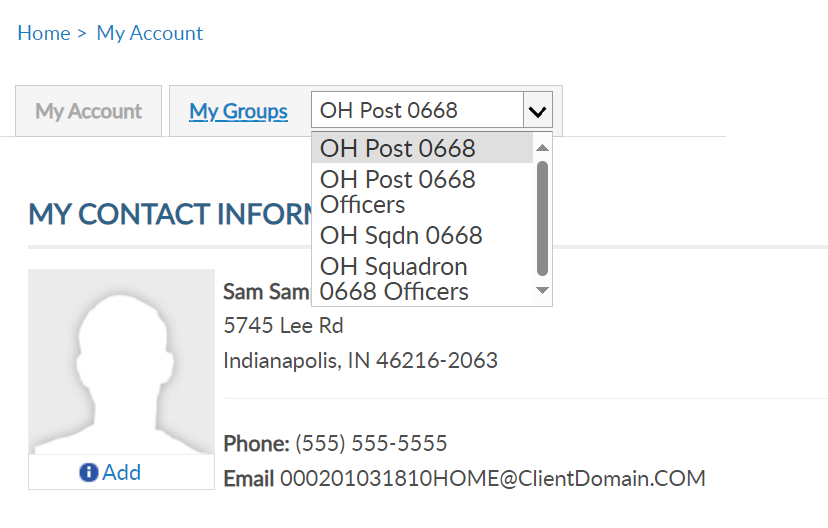 Post Adjutant
LGN Leadership has LGN and SAL data
Officer Groups: view only
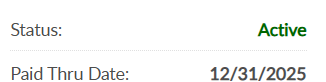 emailaddress@yahoo.com
000123456789
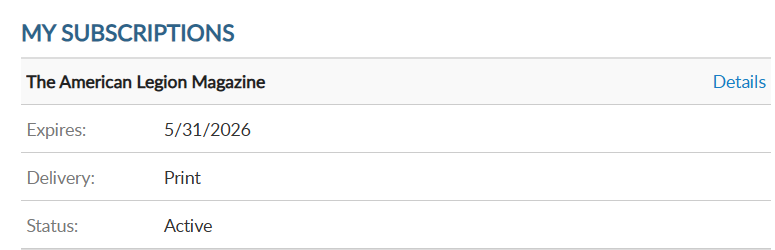 Expired
000123456789
[Speaker Notes: Post Adjutants and Commanders will have 4 groups.  One for the post, post officers, squadron and squadron officers.

Squadrons only have squadron groups.  Counties and districts will also display if applicable.  

To mange your group and generate reports, click on the group in the menu.  Let’s go to a post.  Click on the post in the menu and the group profile window will display.]
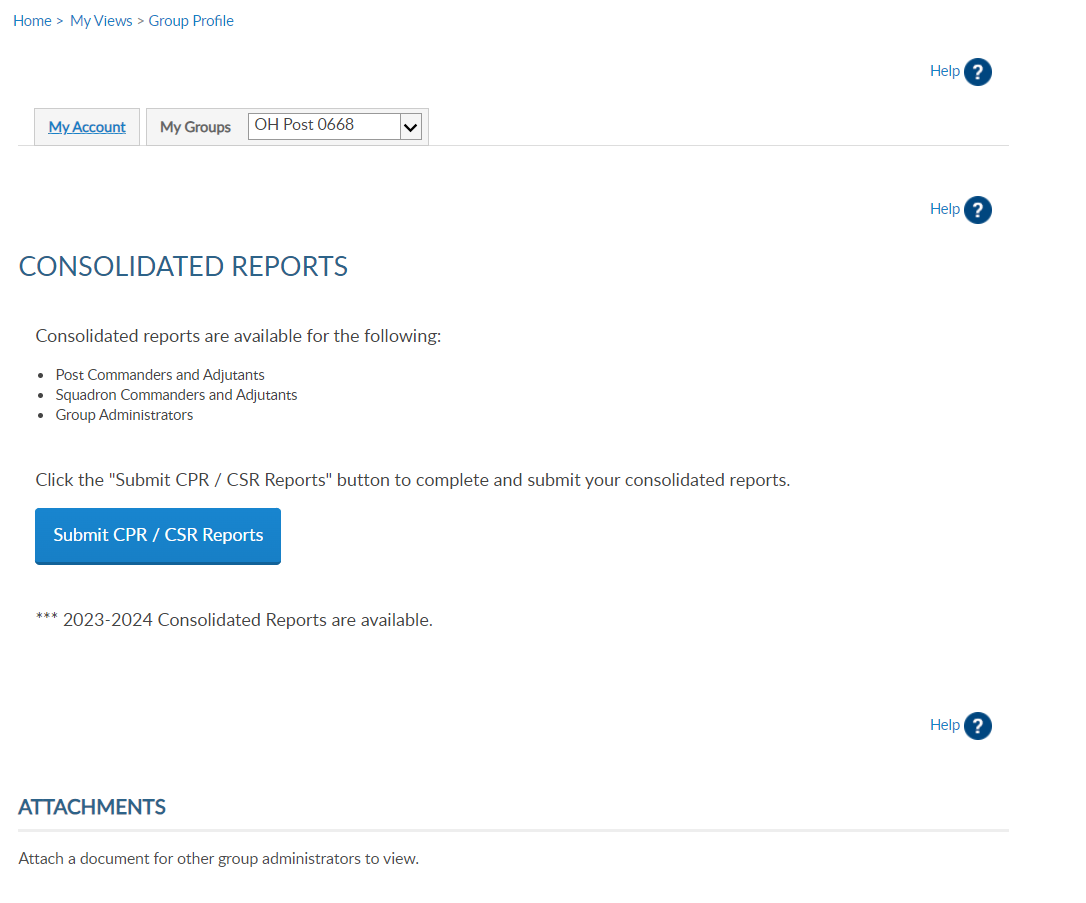 GROUP PROFILE
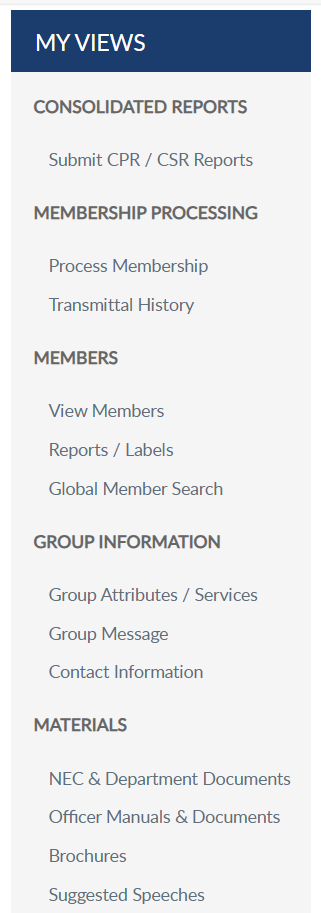 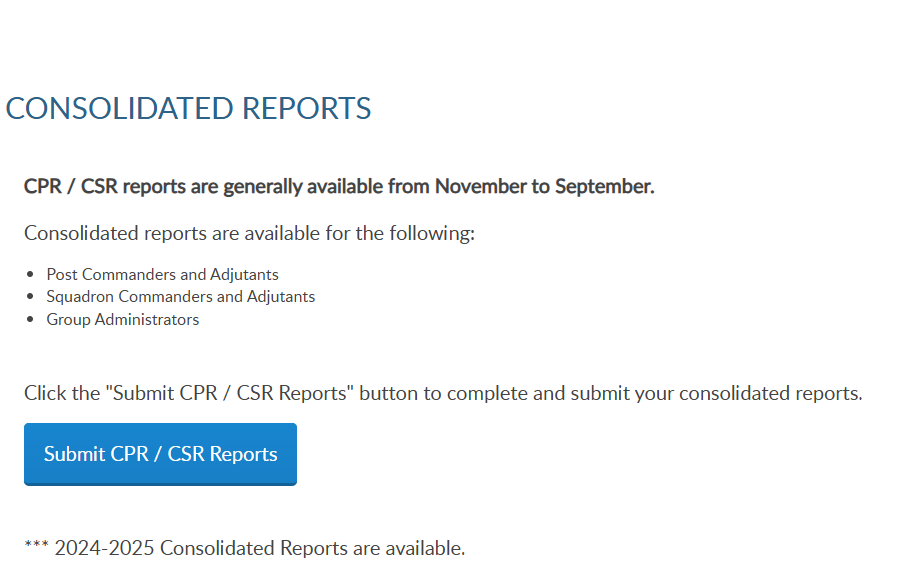 [Speaker Notes: Group profile includes a menu with administrative tools including consolidated reports, membership processing, member management, reports, labels and search options, as well as group information and officer materials.

MyLegion reports are found in the left menu and consolidated reports display as the group profile main landing page.  To submit or view a consolidated report, select “Submit CPR/CSR Reports.  <1>]
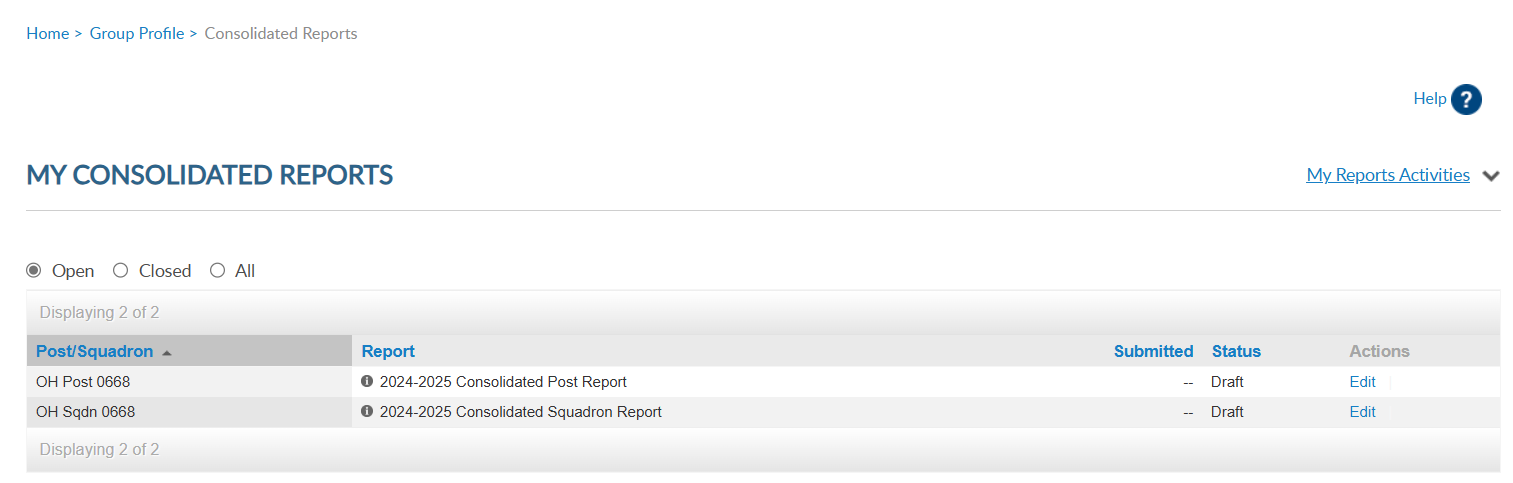 Do not submit a paper form if submitting online.
Departments have access to online reports.
[Speaker Notes: There are 3 view areas in consolidated reports.  Open reports are available to enter data while in draft status.  

There is only one open report for the reporting year.  When available, you can edit the report until the report is submitted or the final submission date.  

To enter information in the report, click Edit.  <1> If you submit online, you do not need to mail a paper form.  The department has access to submitted report data.]
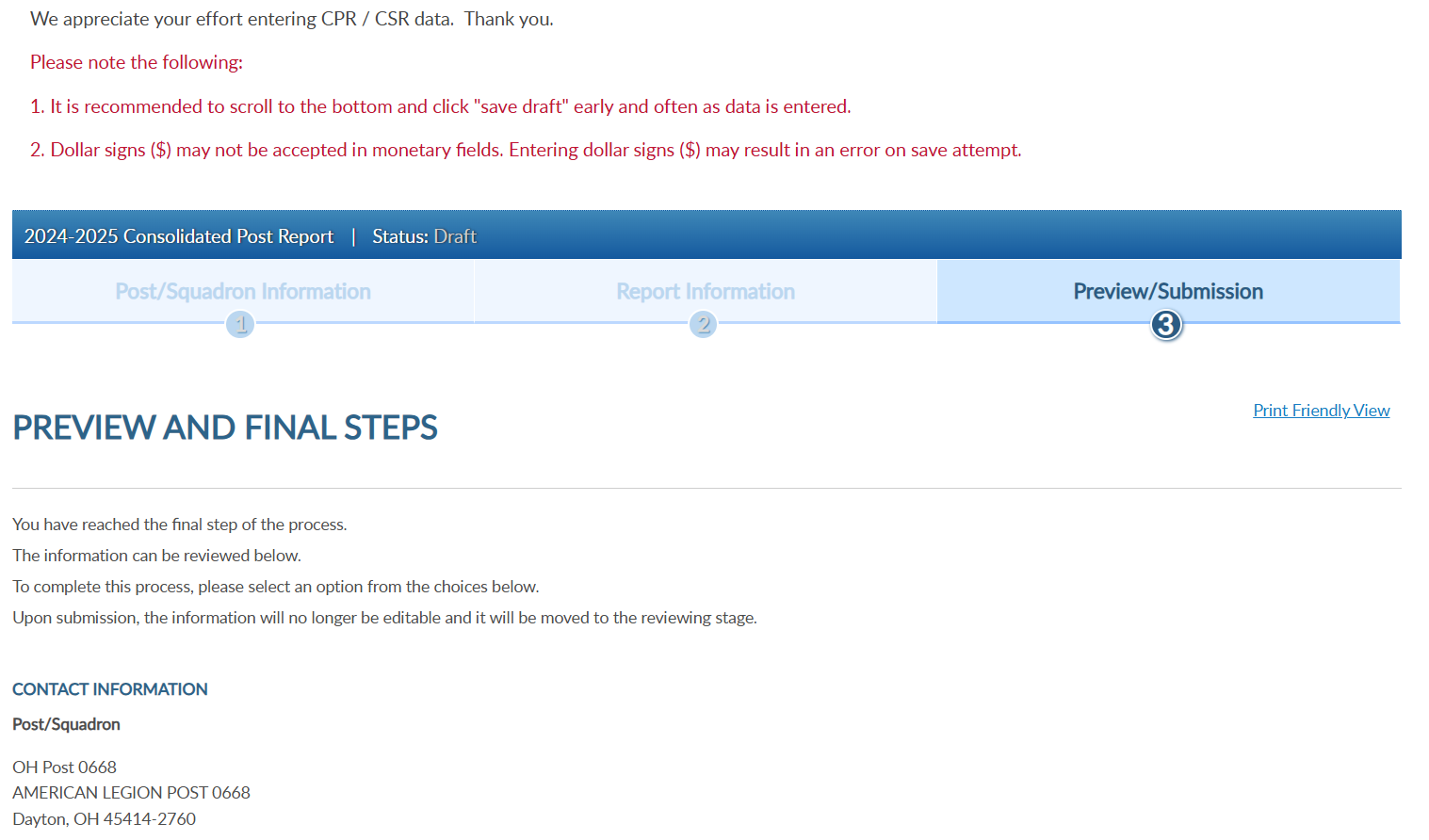 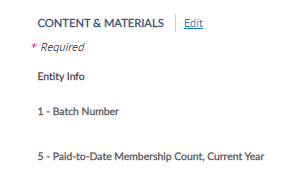 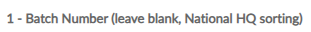 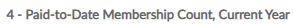 [Speaker Notes: Click edit to open the fillable form. <1>]
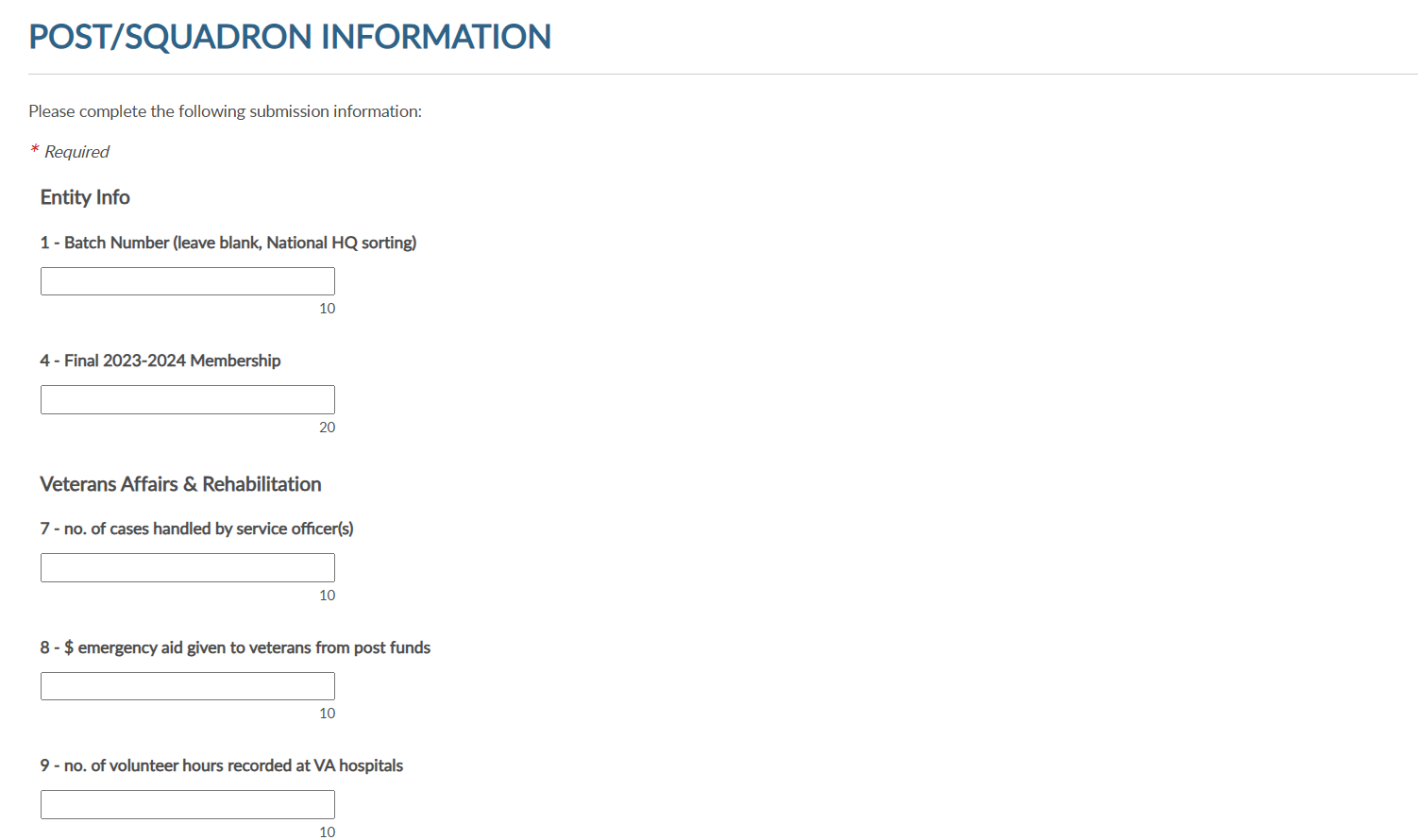 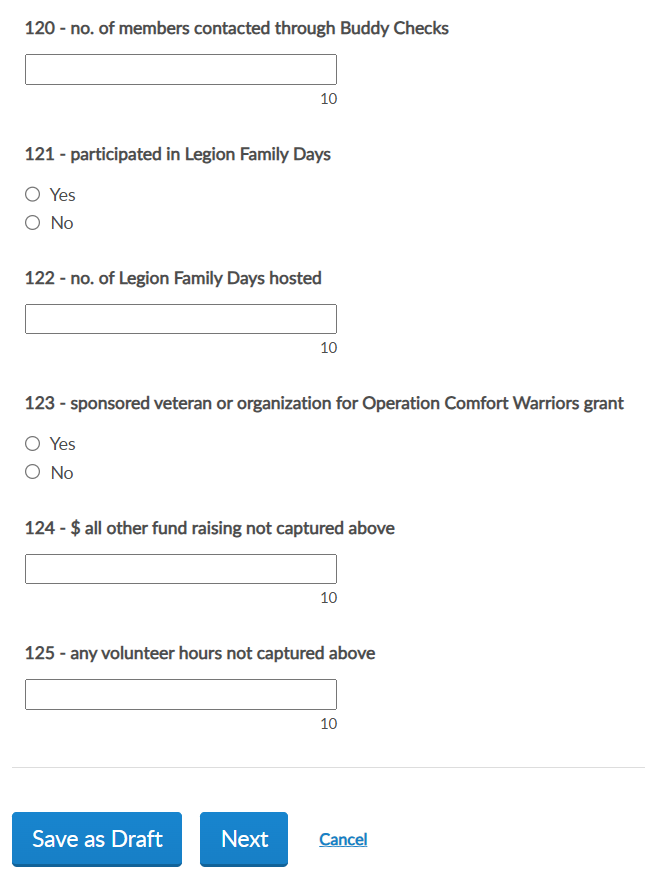 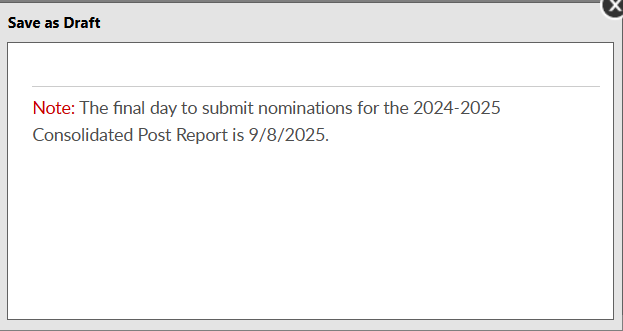 [Speaker Notes: When your entries are complete save the draft or finalize the report.  These buttons are located at the bottom of the form.  <1>

To save and return to the form later, choose Save as Draft.  <2> the draft must be finalized by the assigned deadline.]
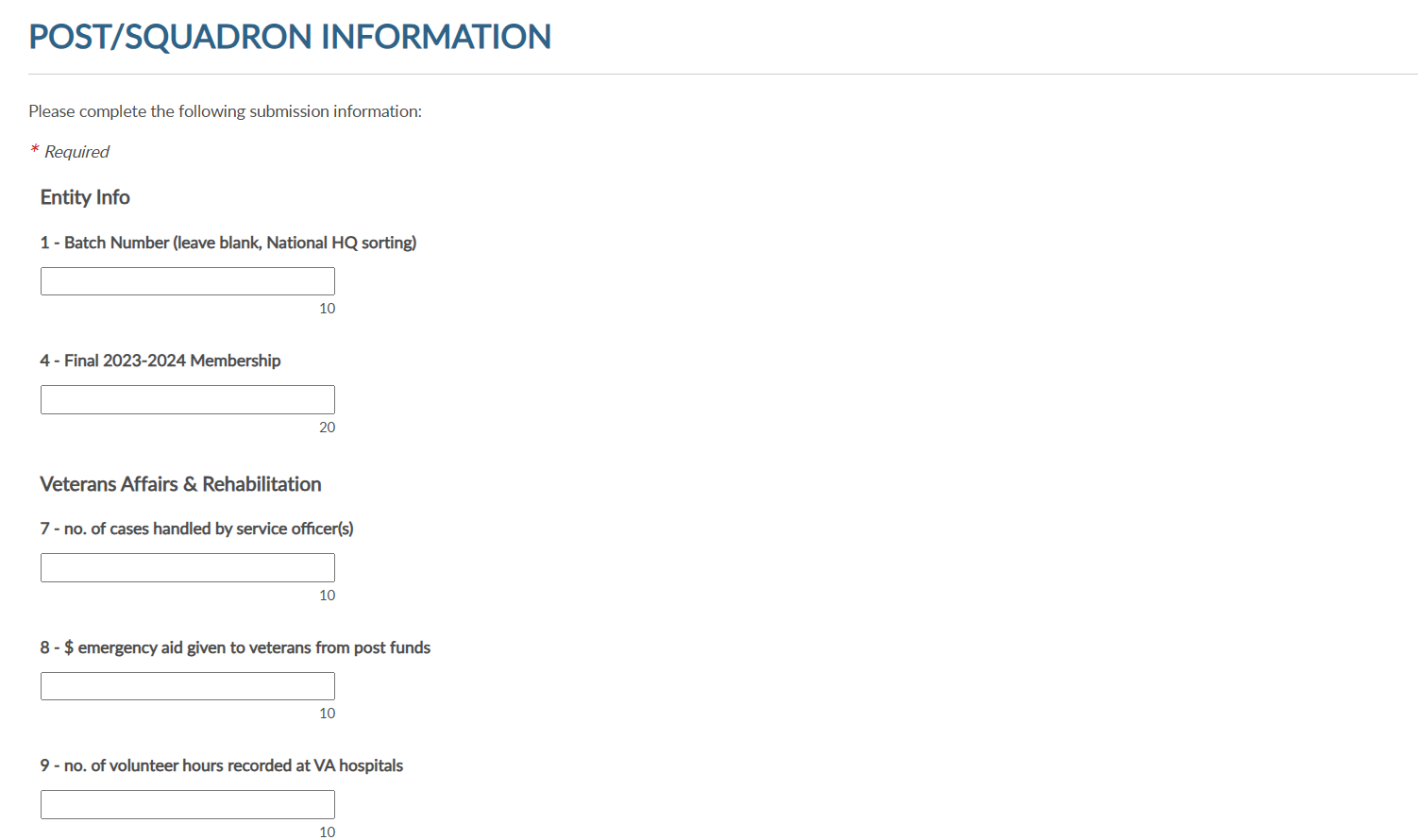 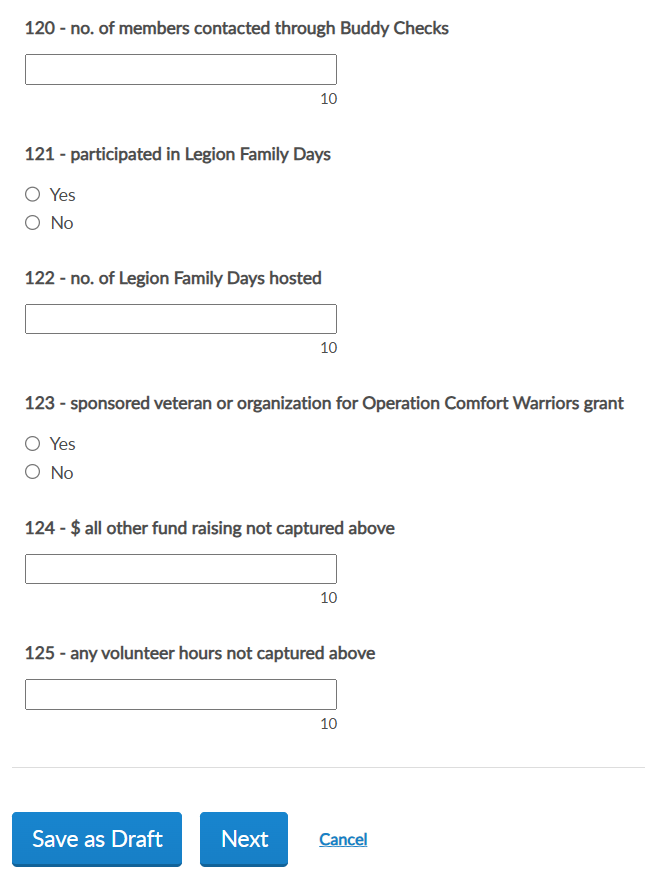 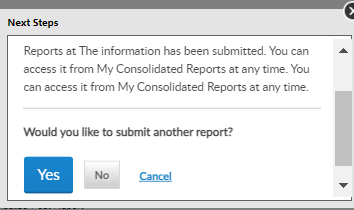 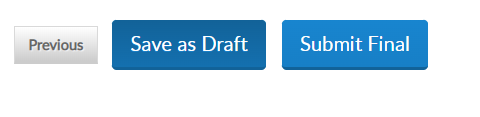 [Speaker Notes: To finalize the report, click Next <1> to view and select the Submit Final button.   You will receive a notification the report is submitted.  <2>

Note, once the report is finalized it is saved as a submitted report.  You will not be able to add data.  If you plan to make additional updates, click Save as Draft and finalize by the due date.]
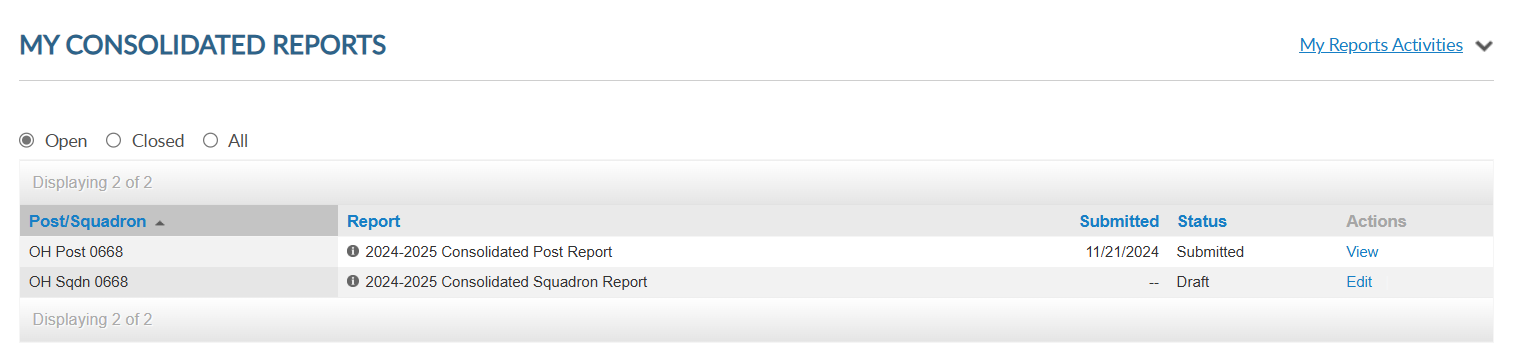 03/01/2025
[Speaker Notes: Submitted reports will remain in the Open area with a submitted status until the report is closed for the year.  To view, or print a report click View.  <1>]
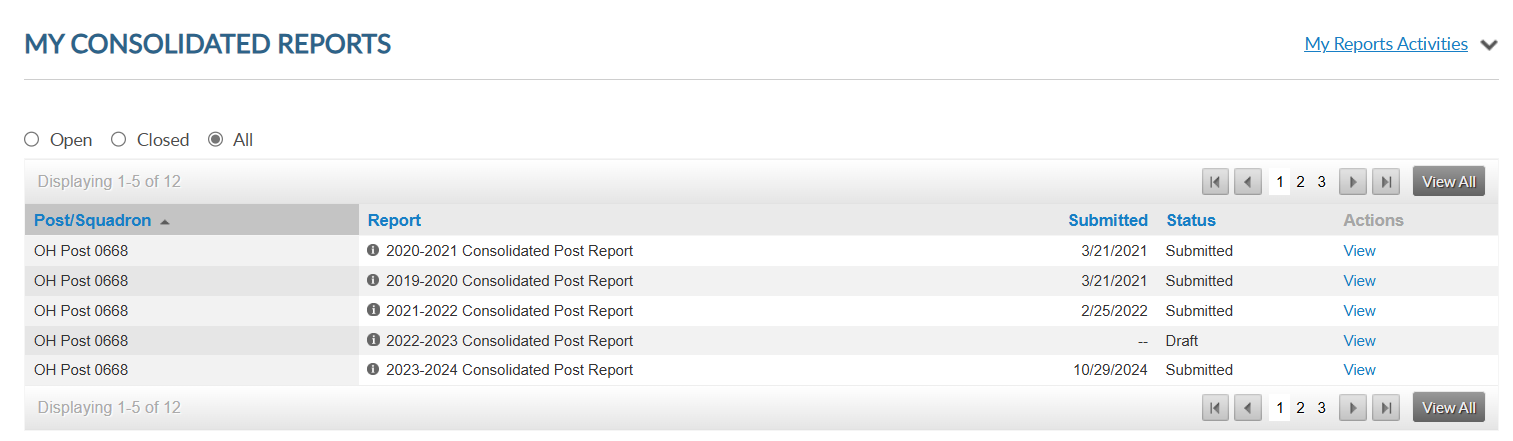 [Speaker Notes: Use the navigational tools to view next page or full list.]
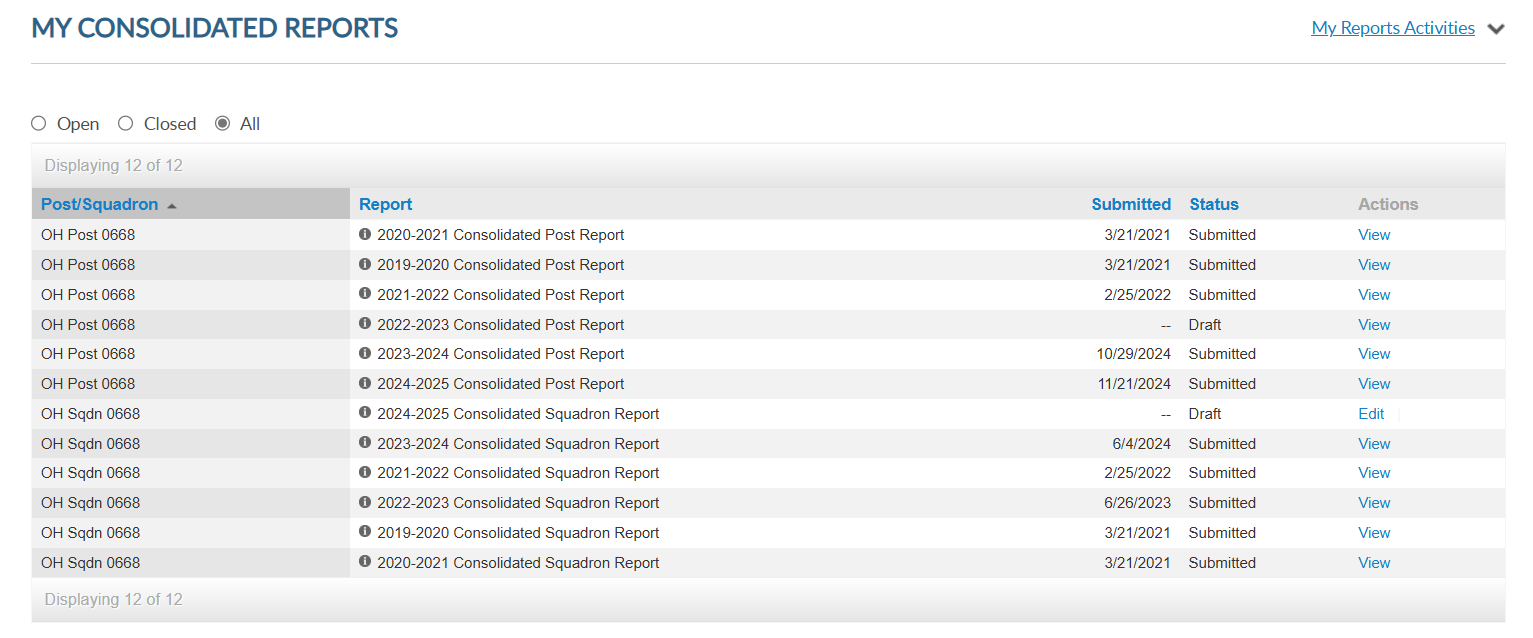 03/01/2025
[Speaker Notes: The All section includes open and closed reports.]
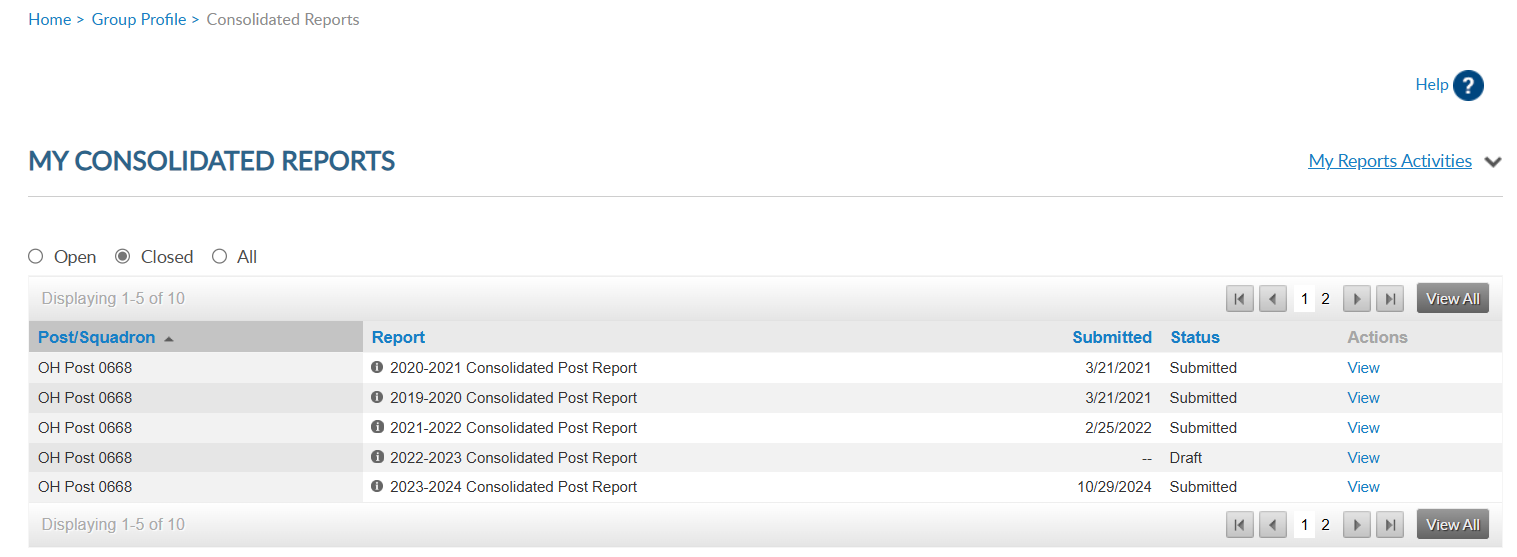 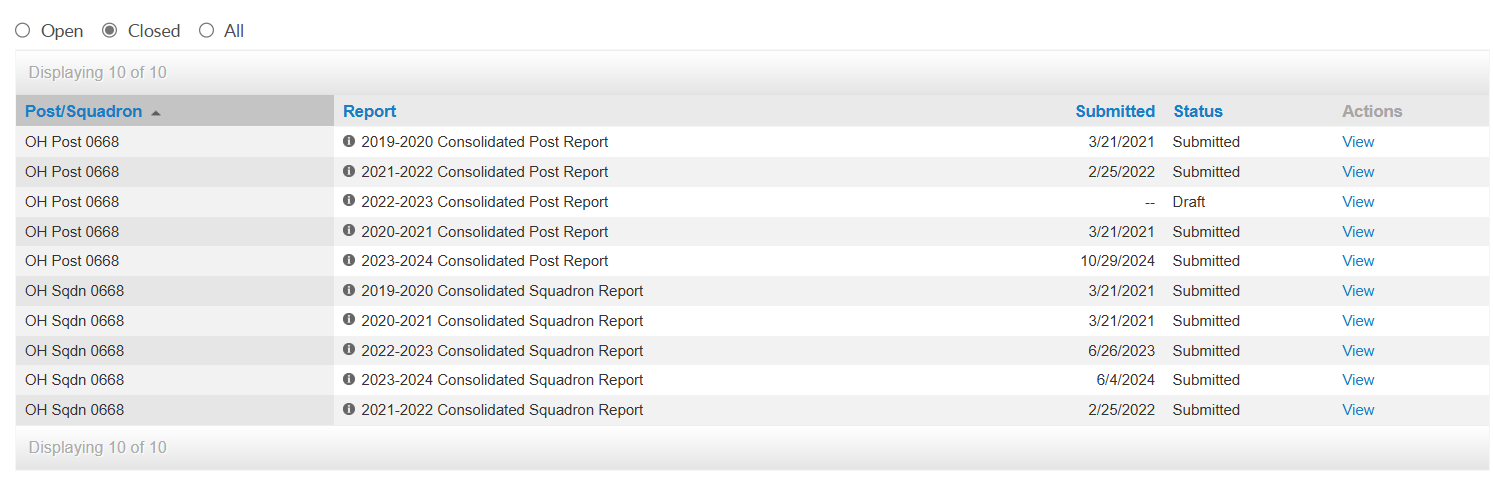 [Speaker Notes: Closed reports do not display open reports.   You can view and print all reports.  Click view to open and print.]
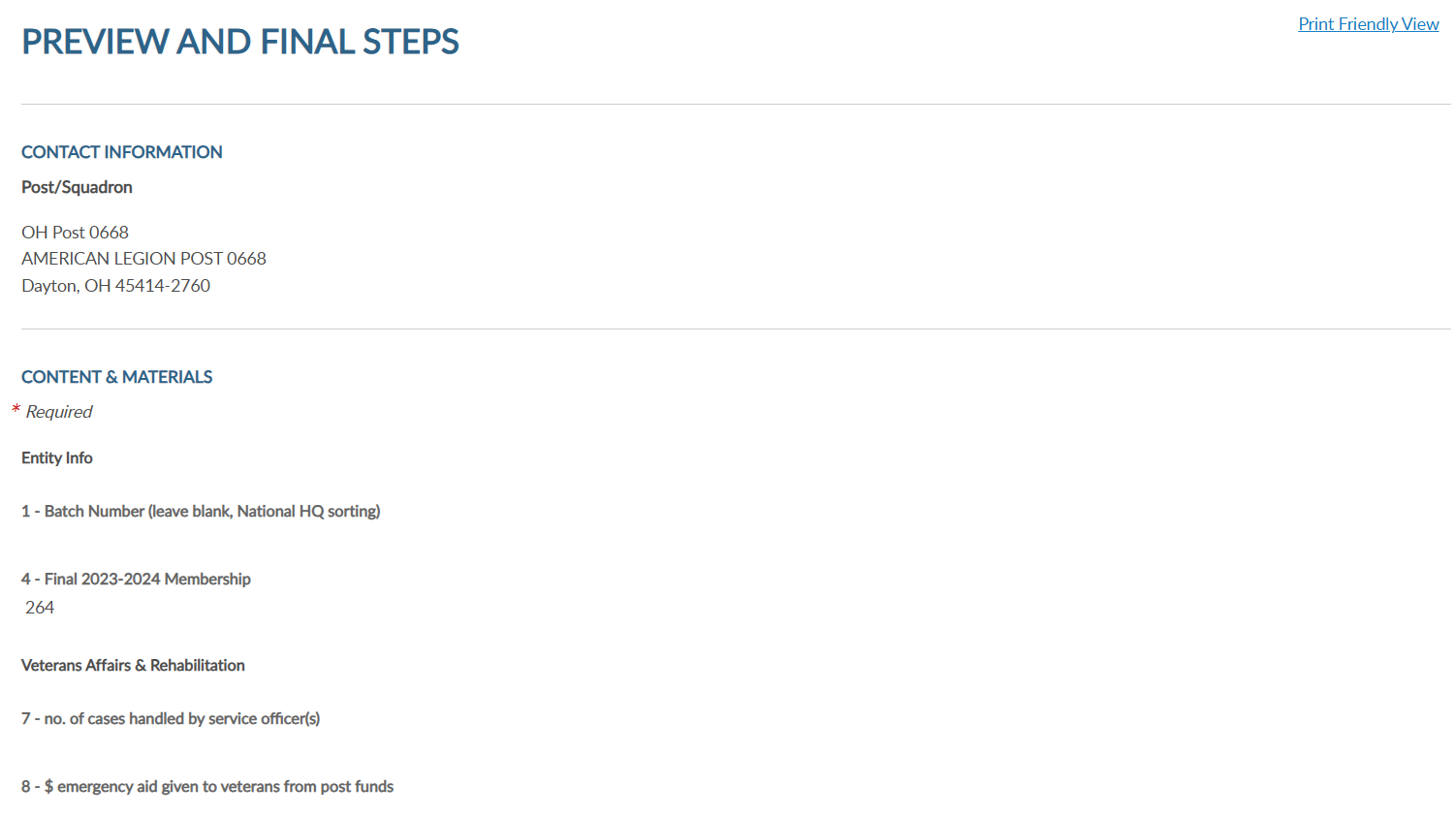 [Speaker Notes: Select Print Friendly View to advance to Print.  This allows you to print the report as a PDF document.]
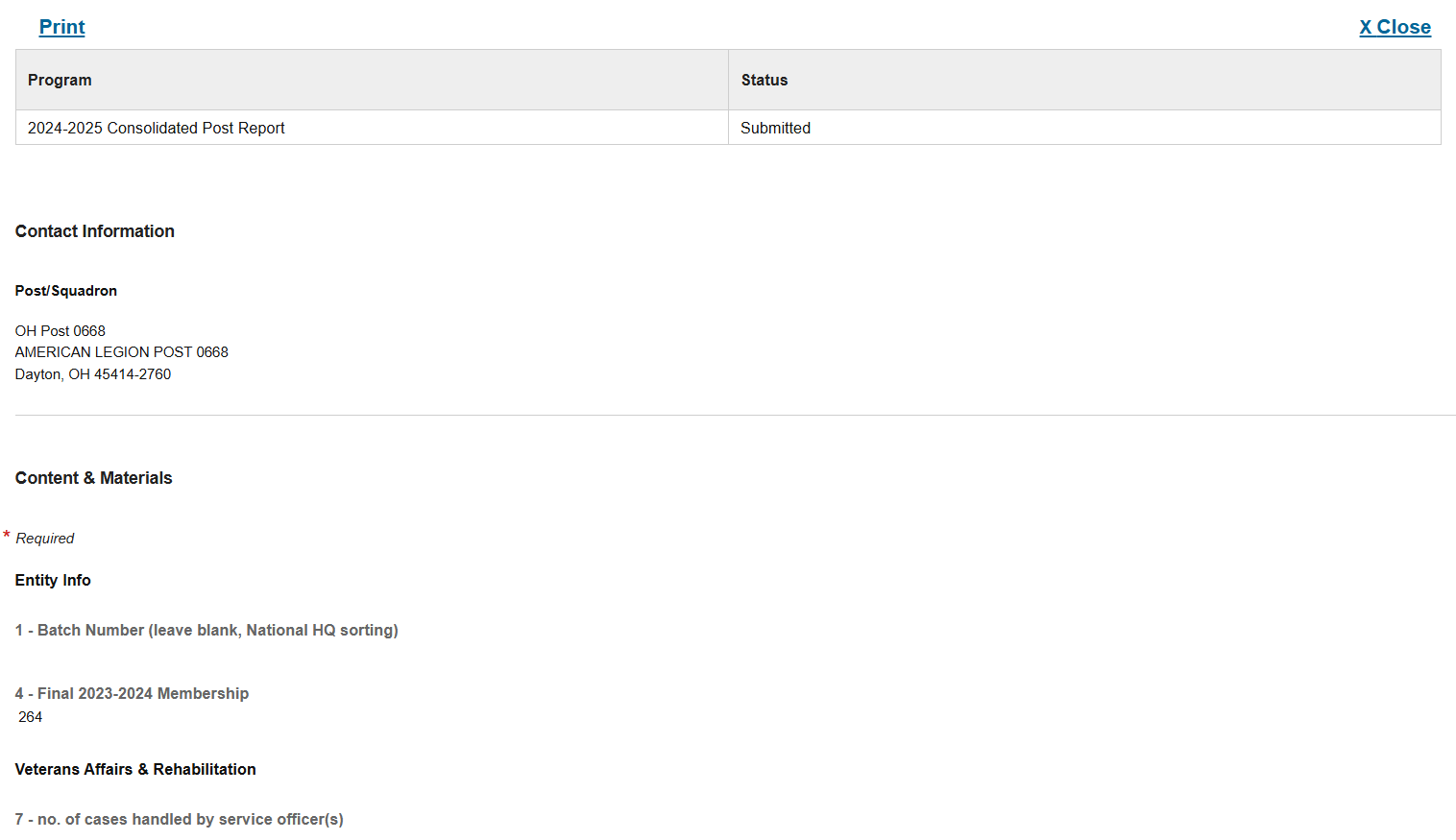 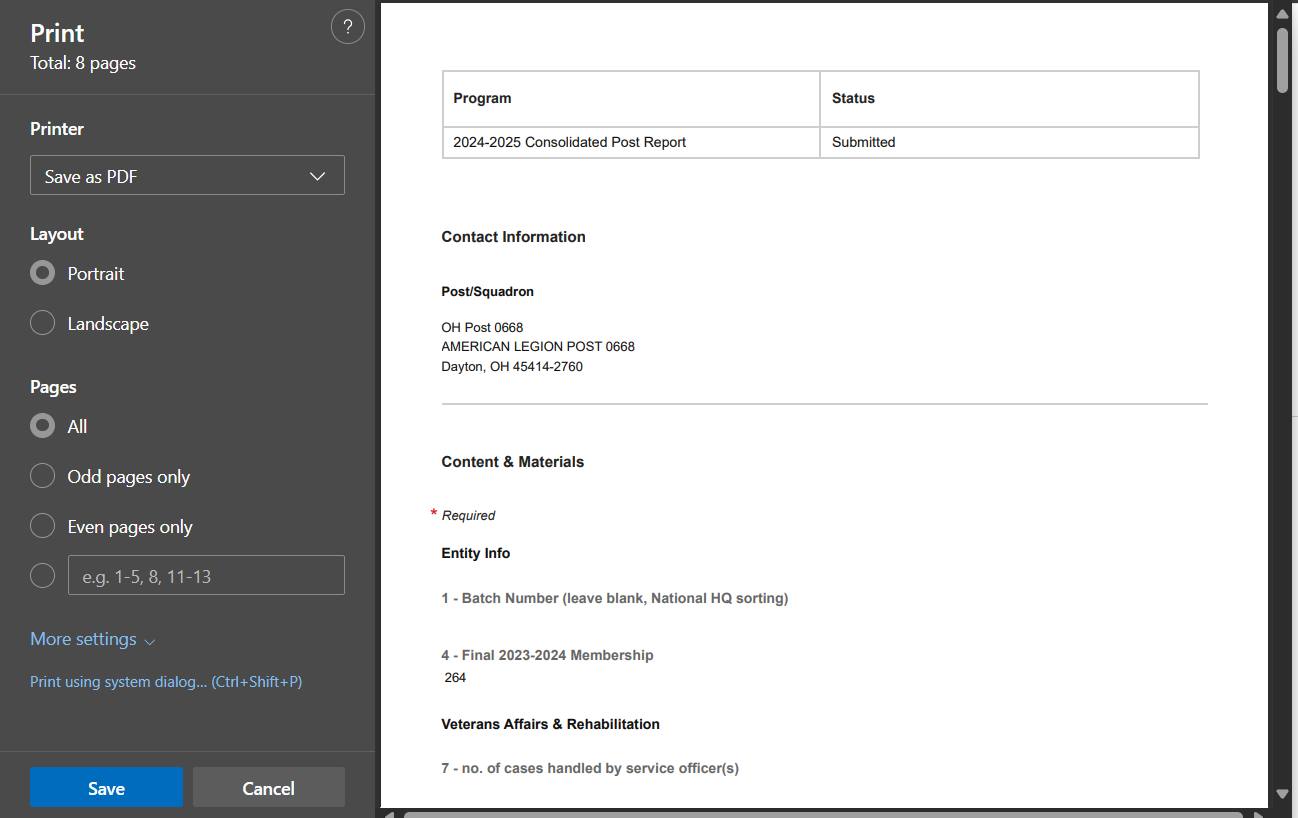 [Speaker Notes: Select print to open as a PDF document.  <1>]
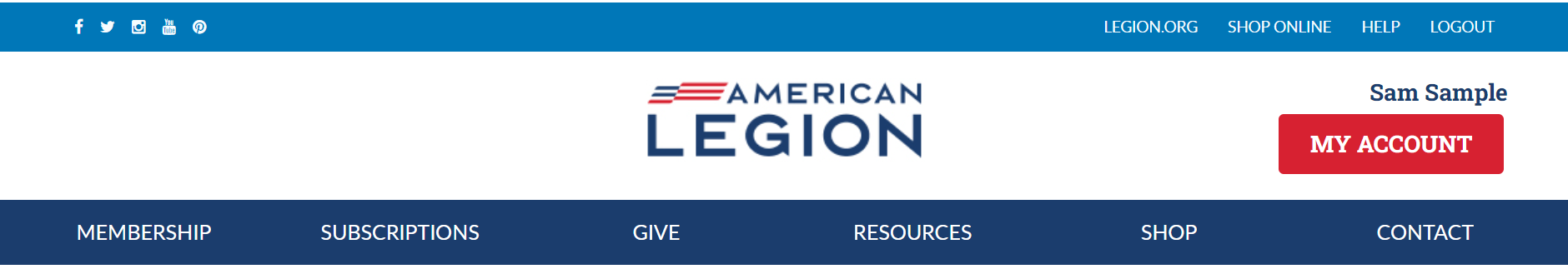 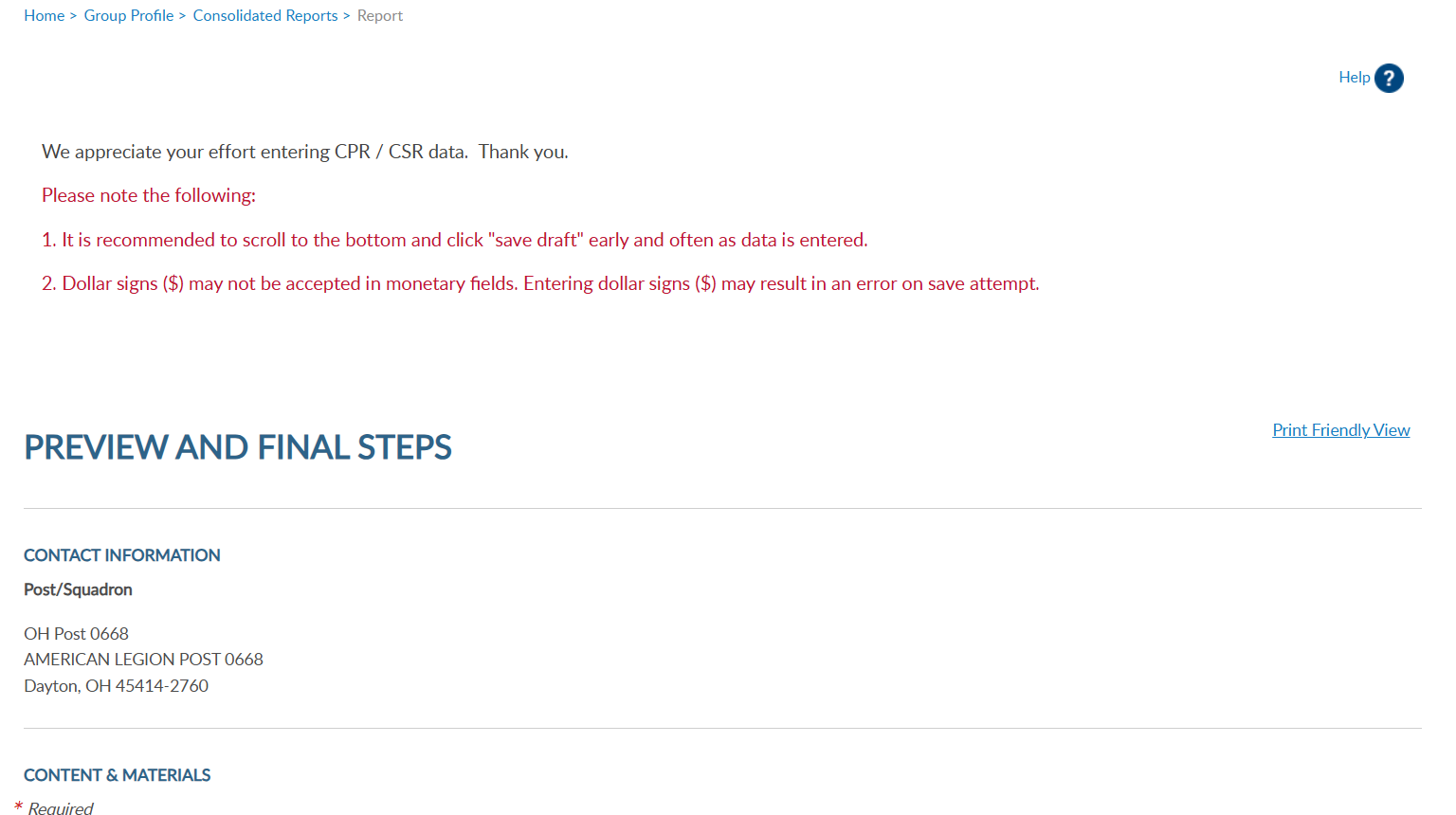 [Speaker Notes: Click on Group Profile to return to group administrative window.]
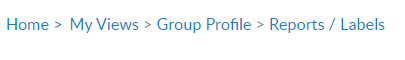 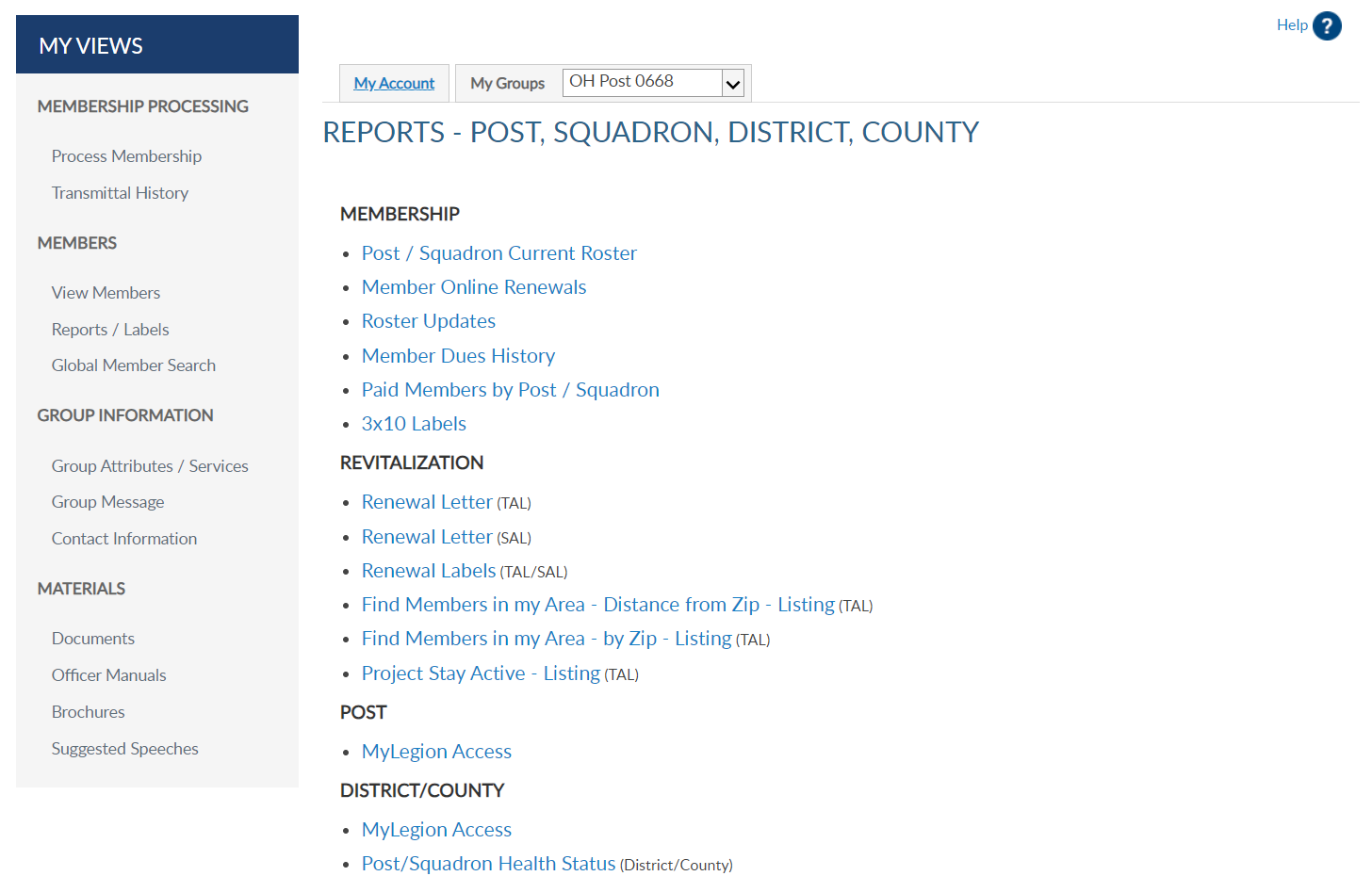 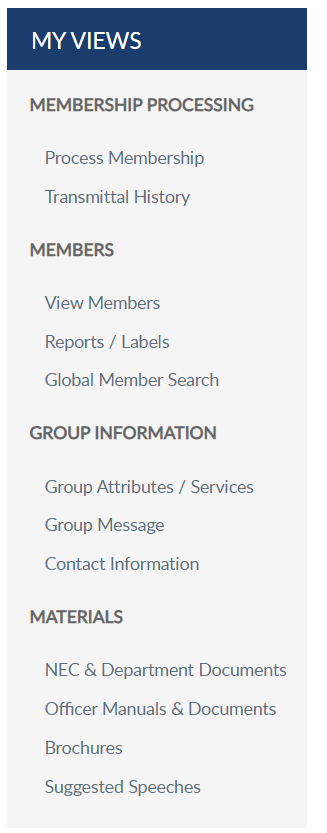 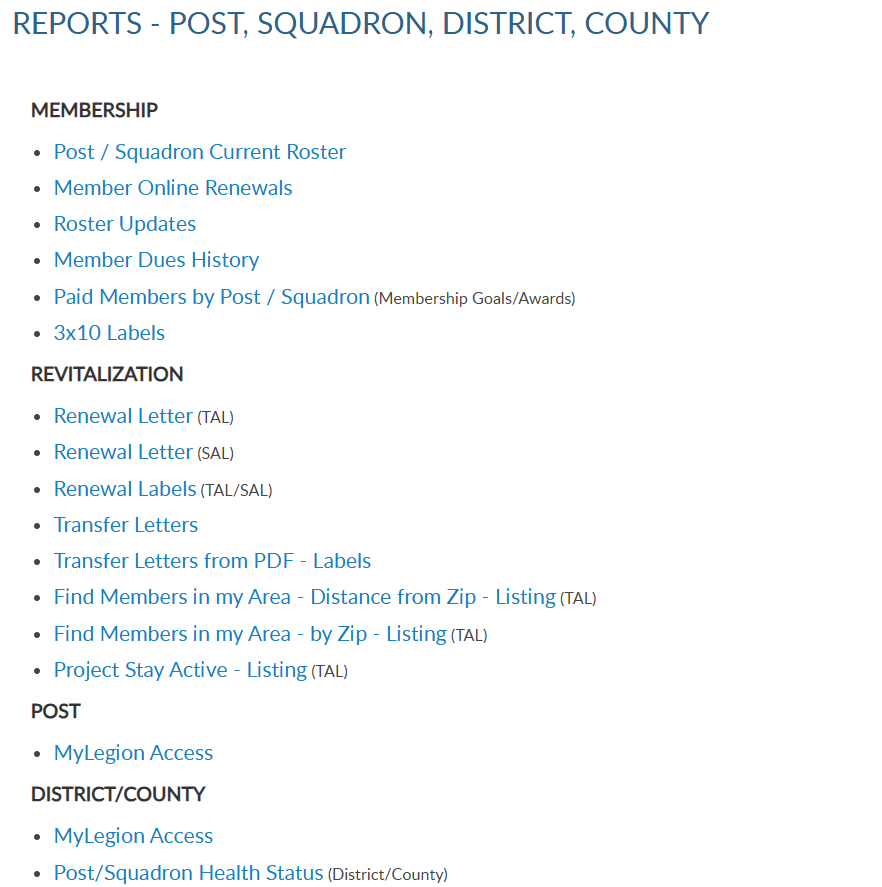 [Speaker Notes: Membership listings, roster updates, members renewed online, HQ member listings, mailing labels and a renewal letter are available through Reports/Labels.

Reports include post and squadron membership assigned to your group.  To generate reports, you will first select the report and then the group and criteria.  Let’s begin with a current roster report.  Click on the report name to proceed.]
Displays members who are currently assigned to your post.  Includes expired and deceased.
CURRENT ROSTER
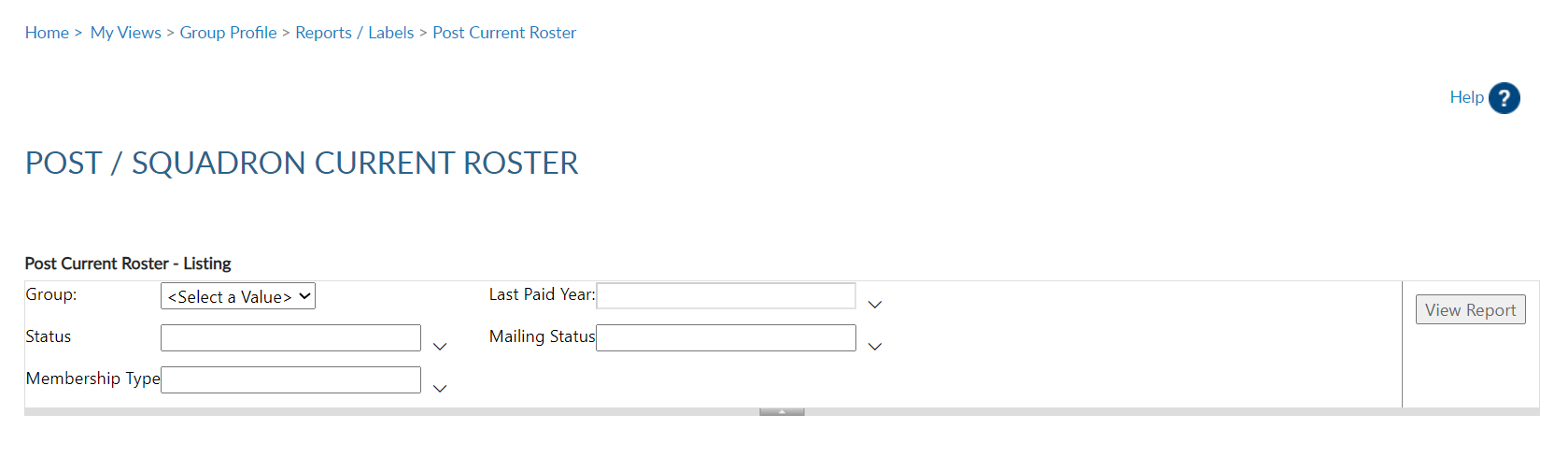 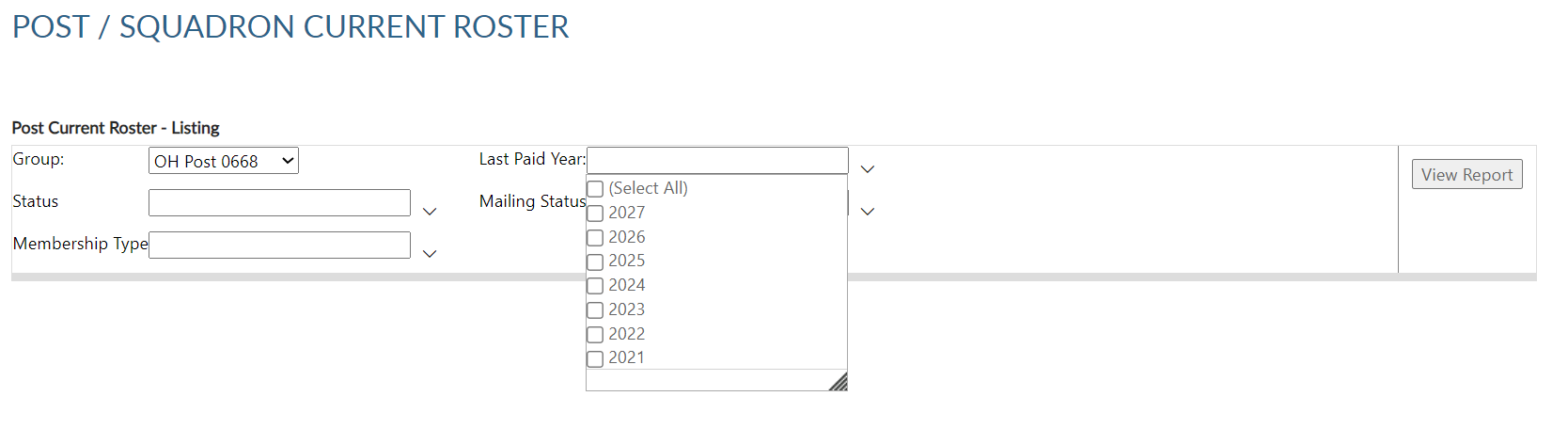 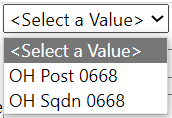 Legion members can purchase a 3-year membership.  Paid 2024 members can renew for 2025, 2026, and 2027.
Legion members paid 2025 can purchase a Paid Up For Life membership.  Last Paid Yr = 2026.
[Speaker Notes: This listing only includes current members of your group.  Members who have transferred out, are not included in current membership.  To view members who have paid to your post or squadron, generate a Paid Members report.

All reports are created using data filters.  Filtering menus allow flexibility to the data included in the roster.  The first field selected is Group.  Using the pulldown menu.  A group can be post, squadron, county, and district First select the group.   Next select last paid year.  <2>  Last paid year on a member’s record will list the year of future paid years.  <3>  Legion members who purchase a multi-year renewal display a last paid year that has been purchased.  

<4> Legion members who are currently paid that purchase a Paid up For Life membership will also display a last paid year of which PUFL allotment will be due the post.  

When selecting last paid year, keep in mind any members with a future last paid year, must be paid for the current year.]
Displays members who are currently assigned to your post.  Includes expired and deceased.
CURRENT ROSTER
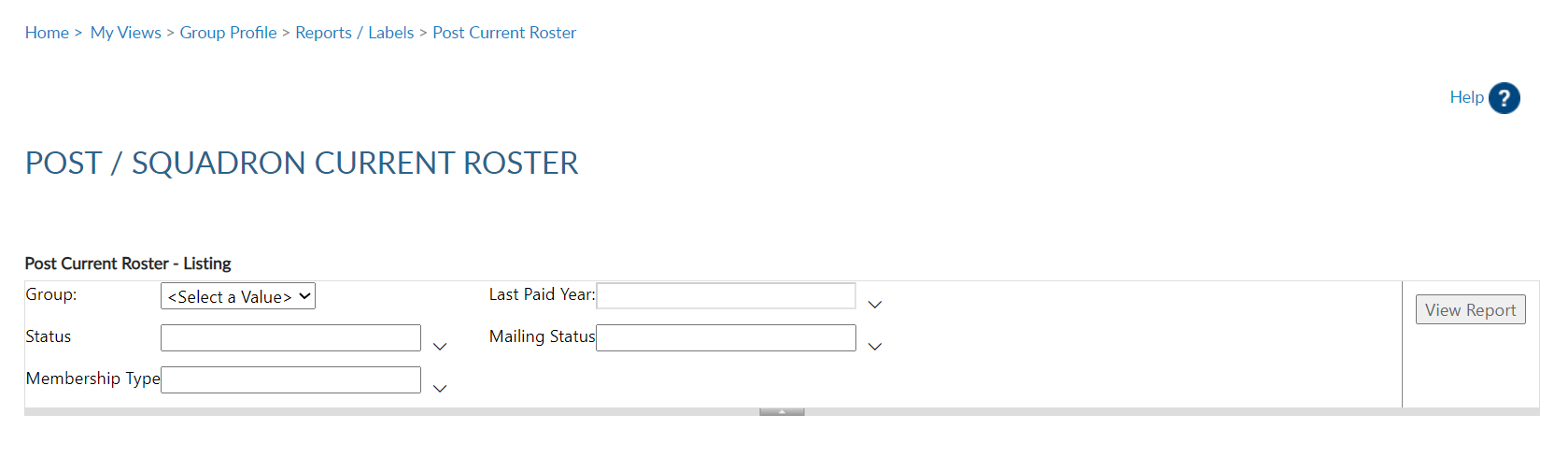 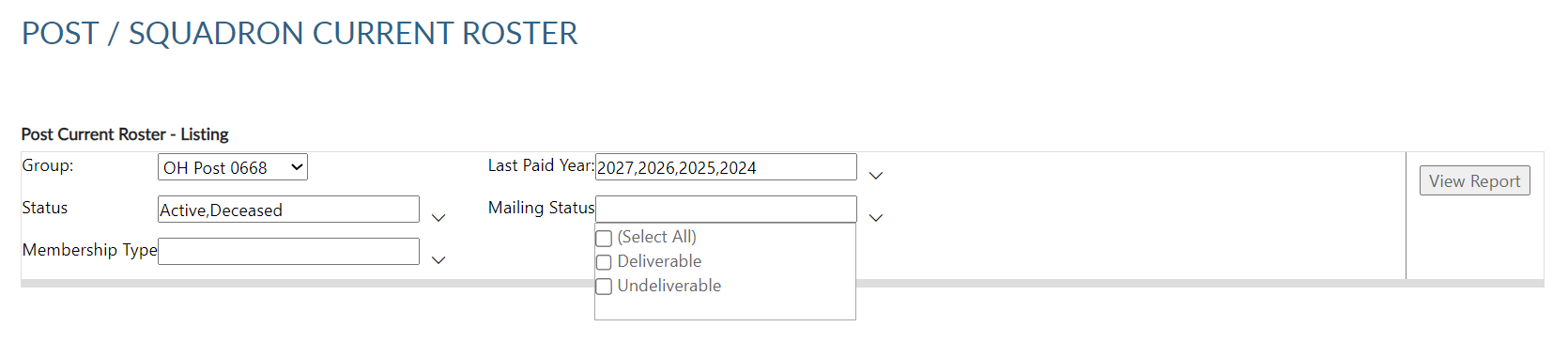 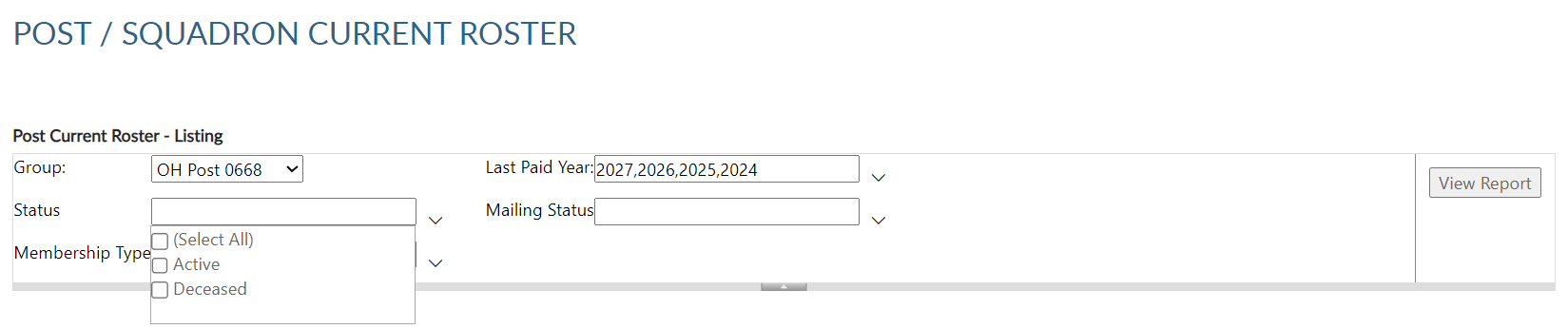 [Speaker Notes: Status includes active and deceased.  Deceased members will remain on the roster and can be filtered out by selecting active only.  

<1> The next filter is mailing status.  Mail status let’s you know if the mailing address on file is good or flagged as undeliverable.  Members with undeliverable status do not receive The American Legion Magazine, renewal notices, or any mailings from National Headquarters.  Contact those members, if possible, to collect a valid mailing address and update.  Updating an address that marked as undeliverable will remove the flag.  If a member states the address on file is good, contact National Customer Service to remove the flag.]
Displays members who are currently assigned to your post.  Includes expired and deceased.
CURRENT ROSTER
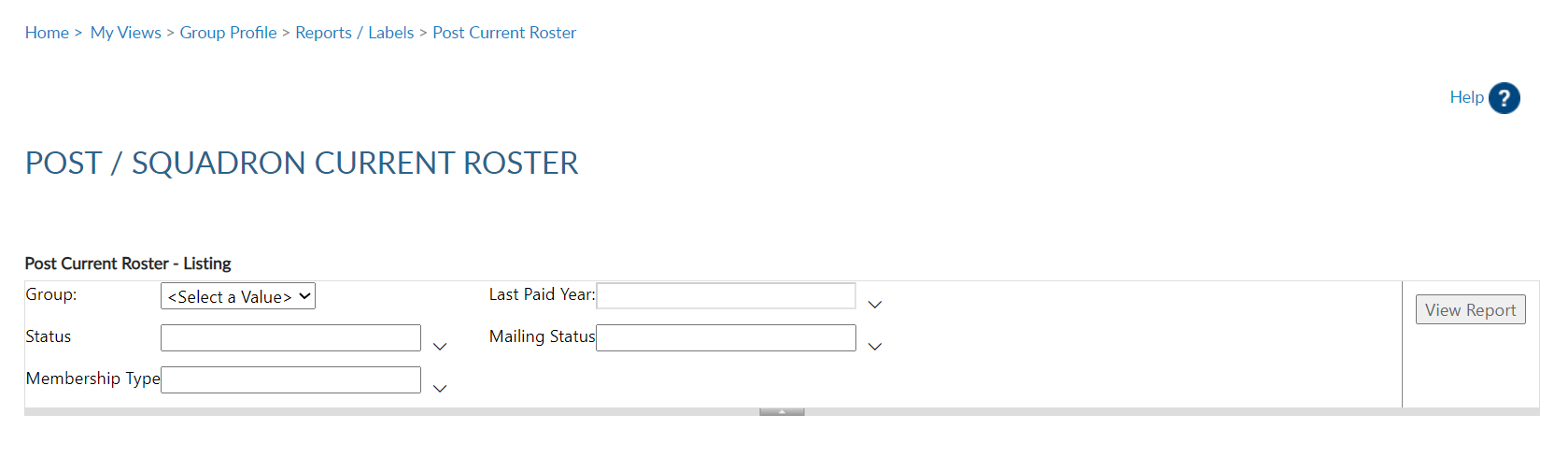 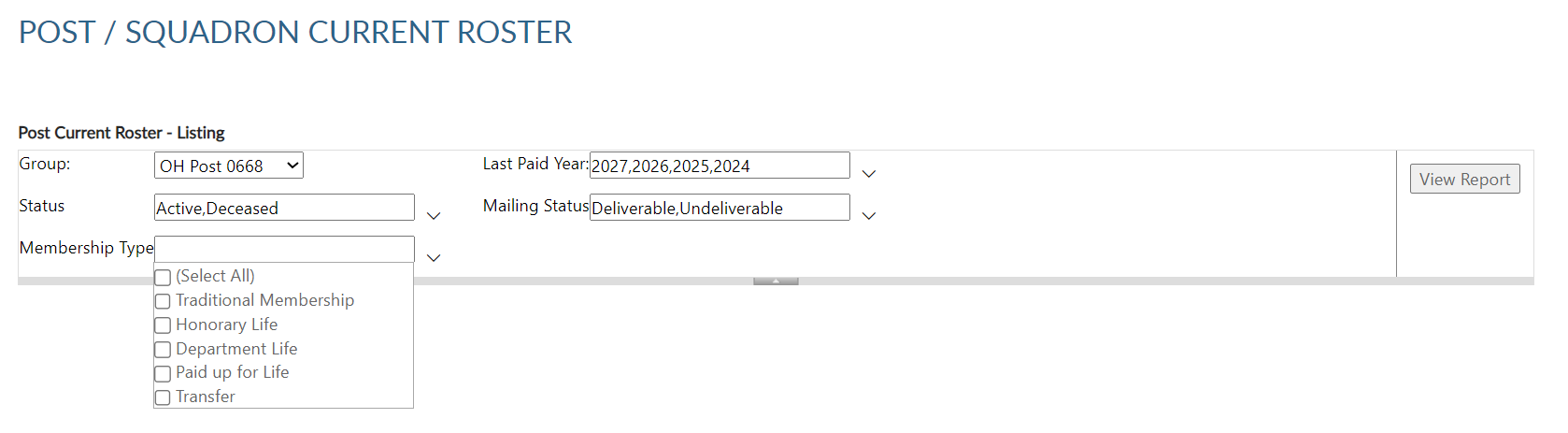 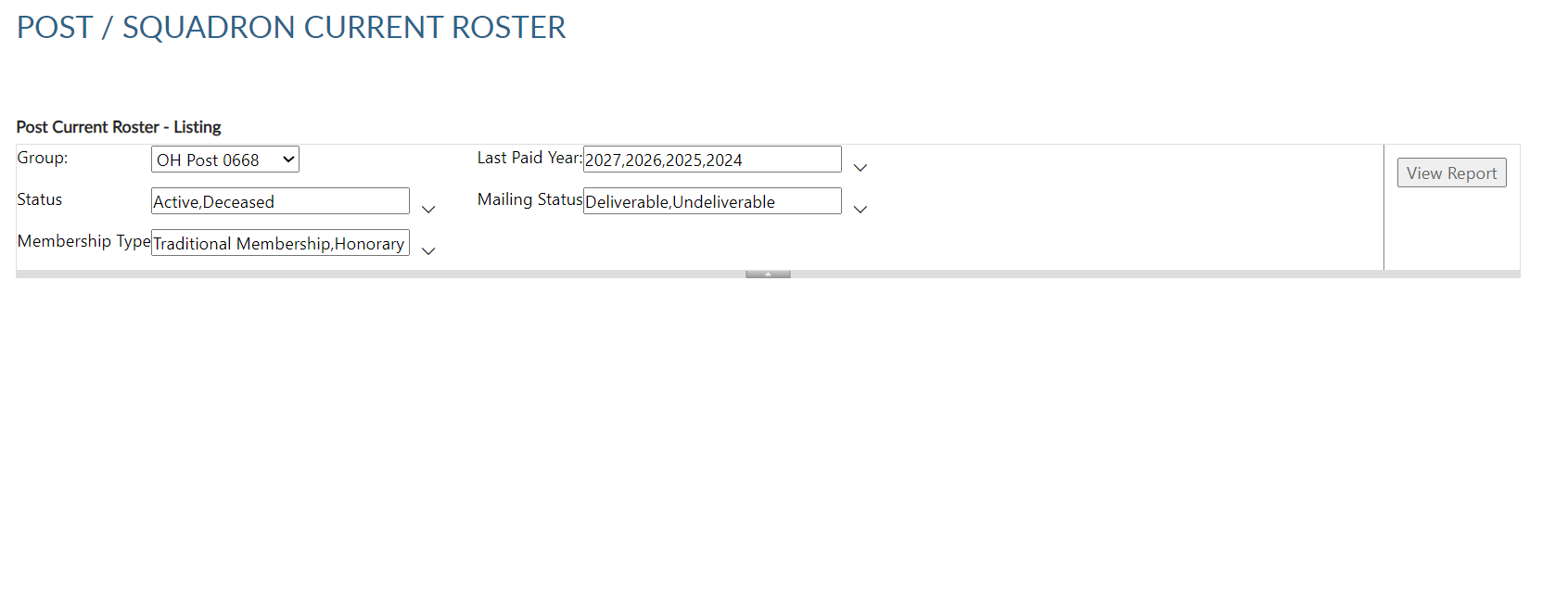 [Speaker Notes: Status includes active and deceased.  Deceased members will remain on the roster and can be filtered out by selecting active only.  

<1> The next filter is mailing status.  Mail status let’s you know if the mailing address on file is good or flagged as undeliverable.  Members with undeliverable status do not receive The American Legion Magazine, renewal notices, or any mailings from National Headquarters.  Contact those members, if possible, to collect a valid mailing address and update.  Updating an address that marked as undeliverable will remove the flag.  If a member states the address on file is good, contact National Customer Service to remove the flag.  

<2> Membership type includes traditional 1-year renewal, honorary life, department life, paid up for life and if the member is a current transfer.

<3> After all data fields have been set, click View Report.]
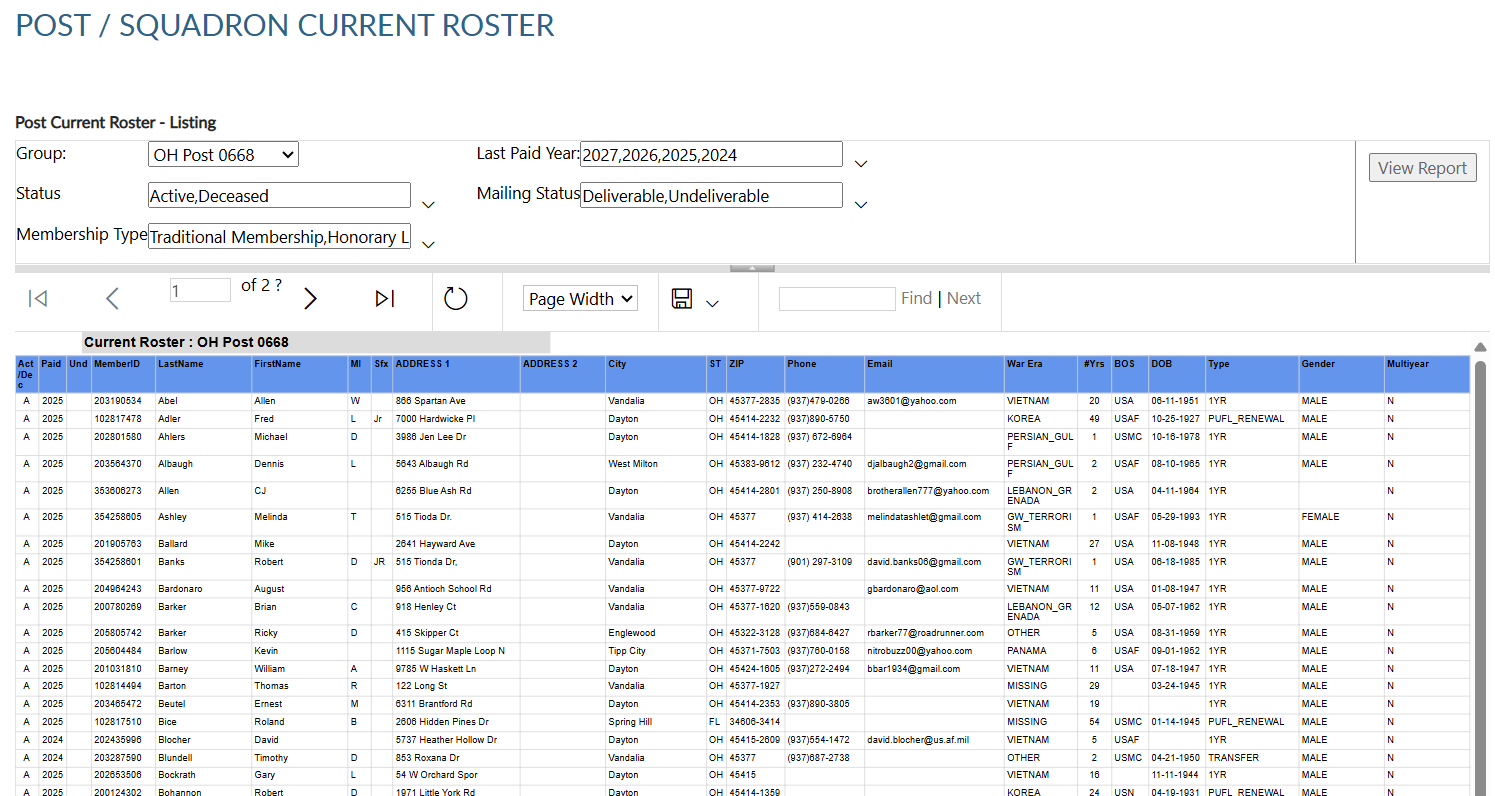 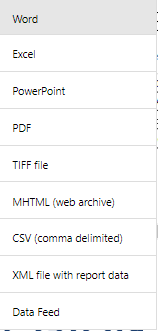 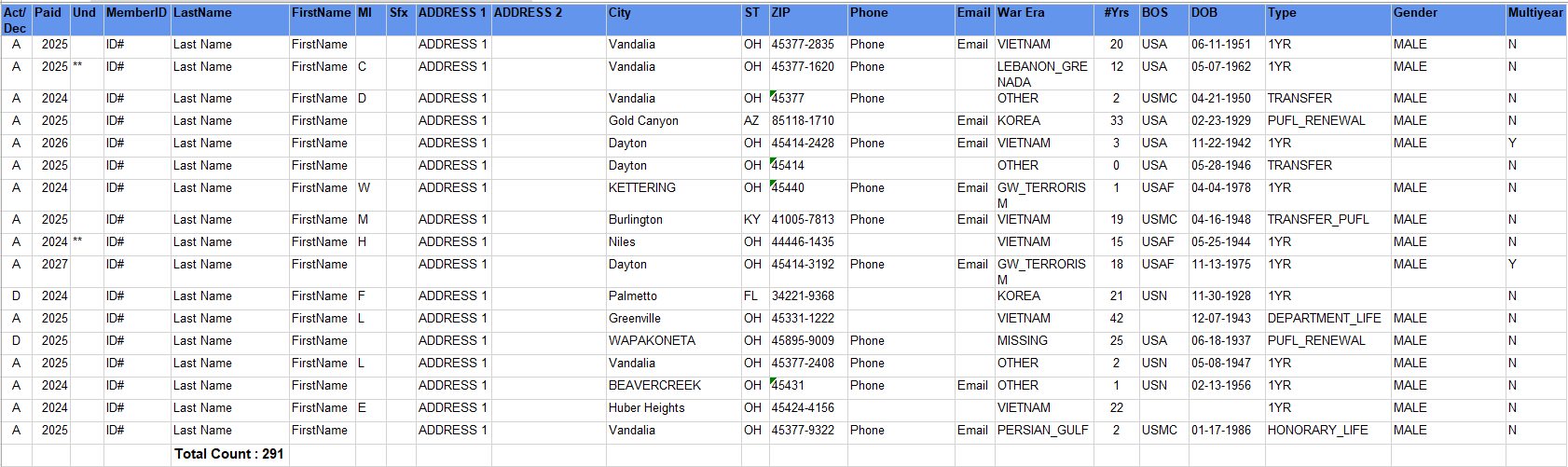 [Speaker Notes: The roster includes status, paid year, contact information, conflict, continuous years, branch of service, date of birth and membership type.    Using the export Icon, export to an Excel document.   <1>]
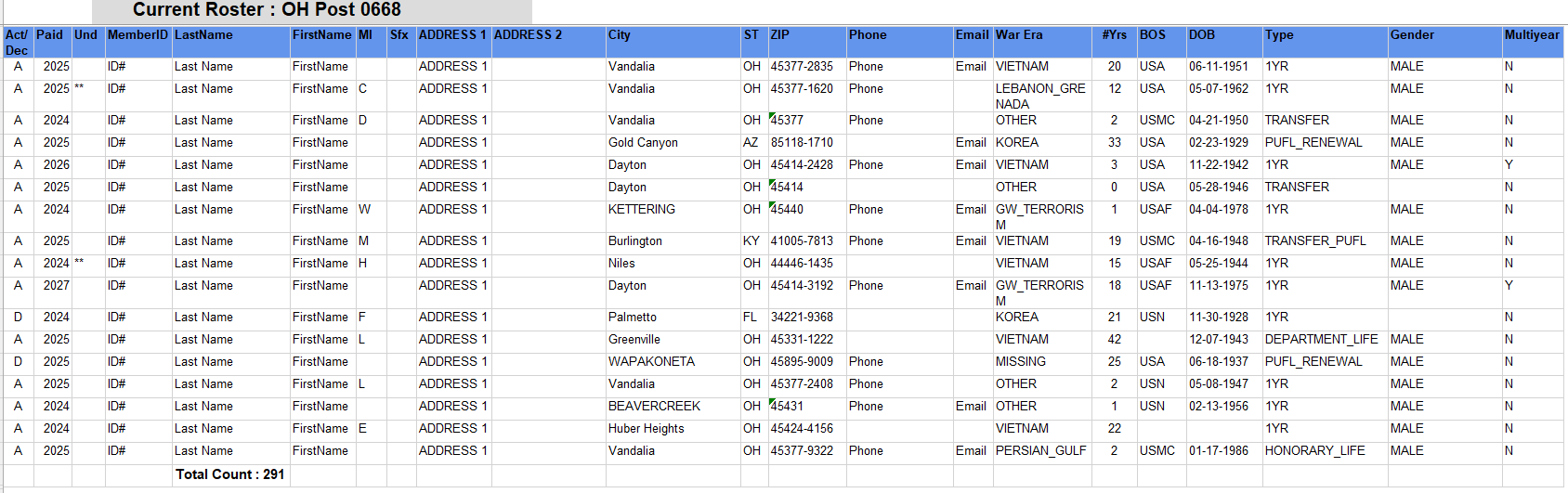 [Speaker Notes: This report includes deceased and undeliverable members.   It also includes members paid for the current membership year and future renewals.]
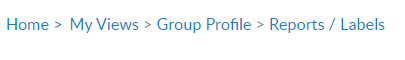 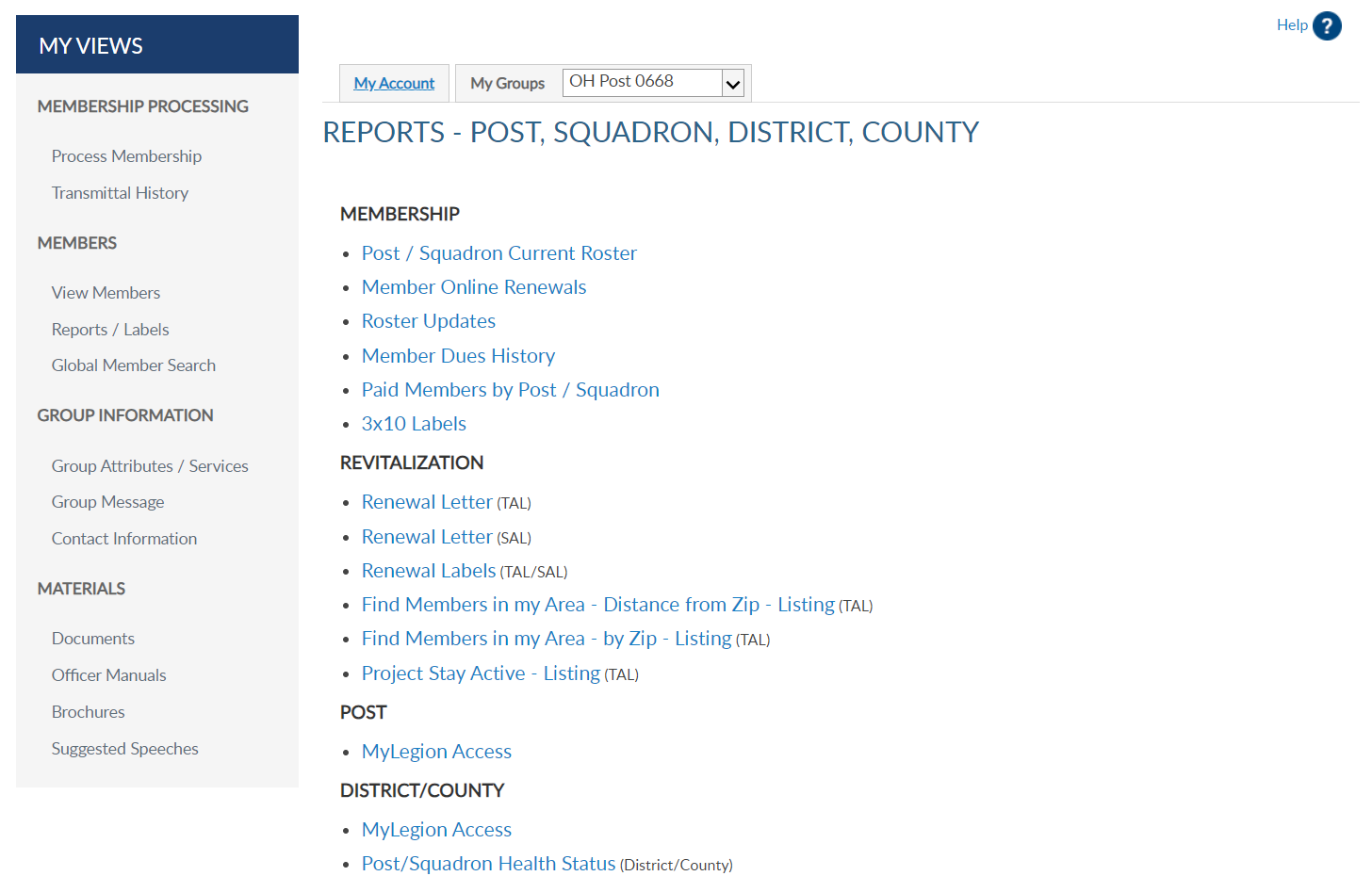 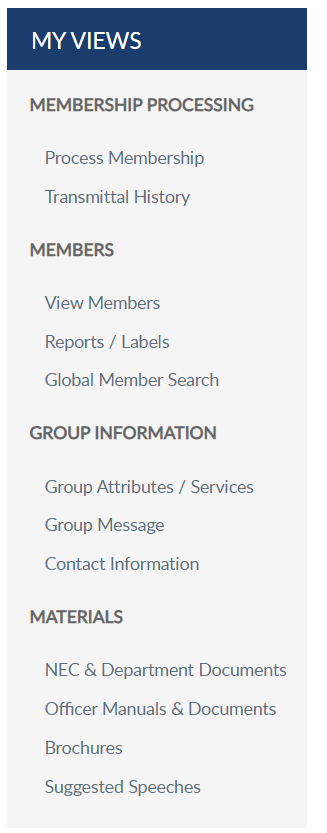 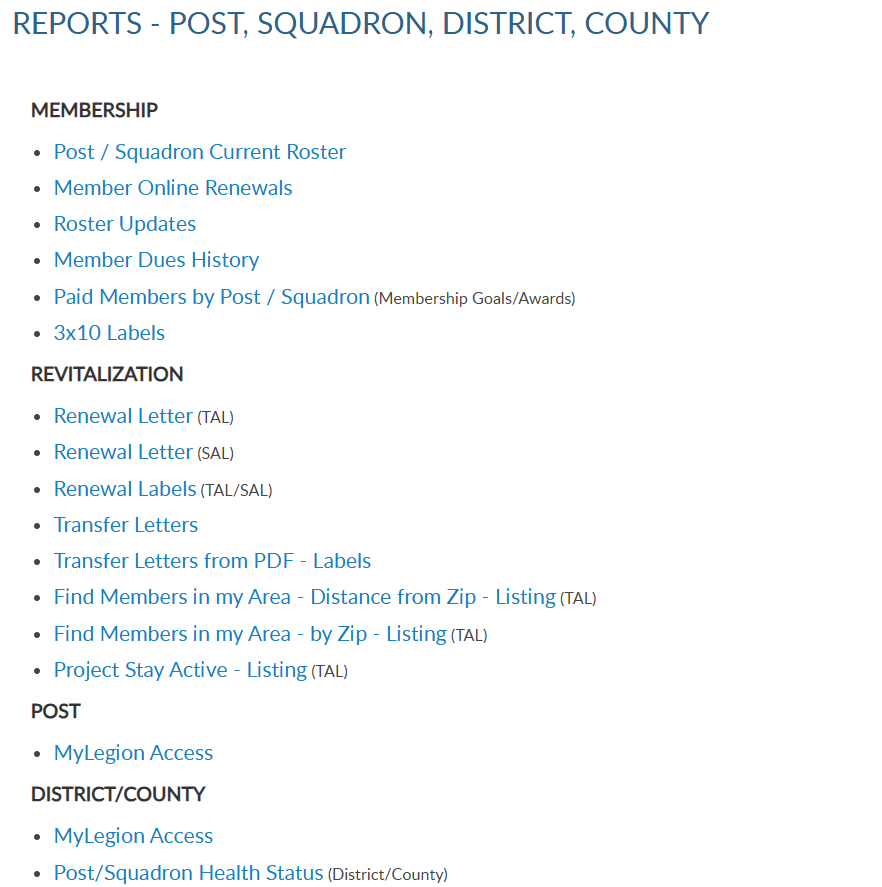 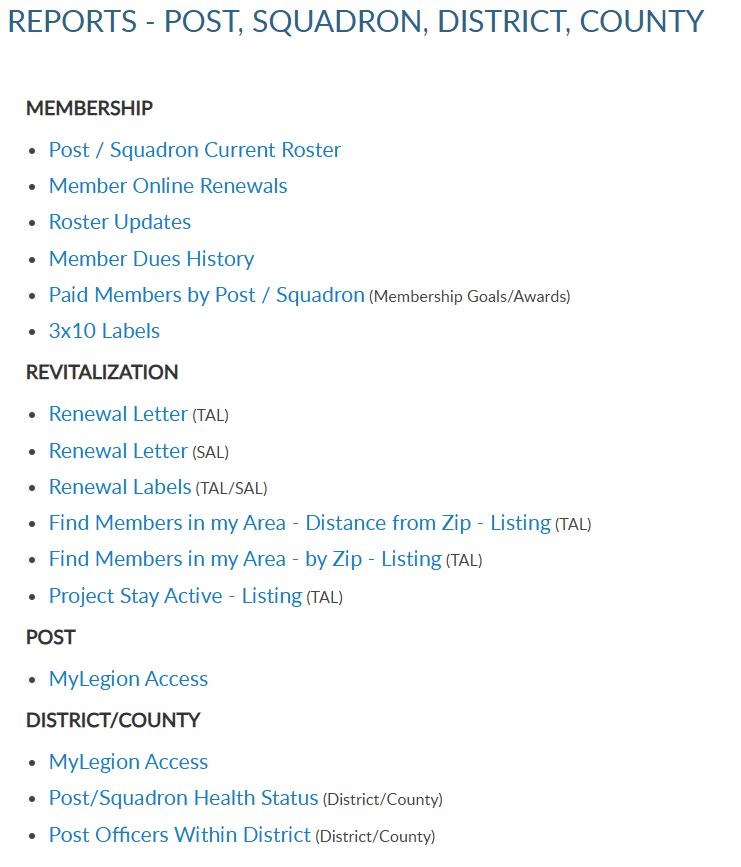 [Speaker Notes: Legion members that renew online can be identified using the Member Online Renewals Report.  

Online renewal is available for Legion and Sons of the American Legion membership.

Click on the blue hyperlink to begin the members online renewal report.]
Lists member paid online through national headquarters.
MEMBER ONLINE RENEWAL
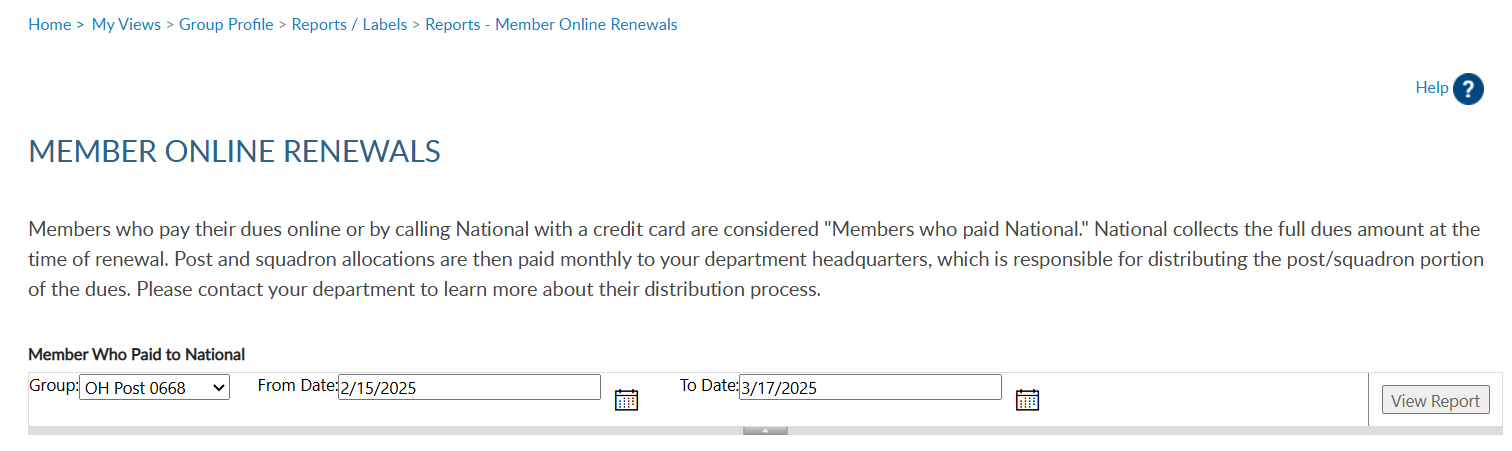 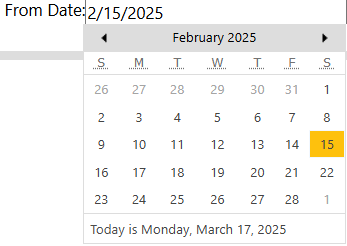 [Speaker Notes: Group selection is required.  Date range selection is updated by clicking on the calendar icon. <1> Use the left and right arrows to navigate by month and year.  Click on the date in the calendar to set. <2> Click View Report to generate listing.]
Lists member paid online through national headquarters.
MEMBER ONLINE RENEWAL
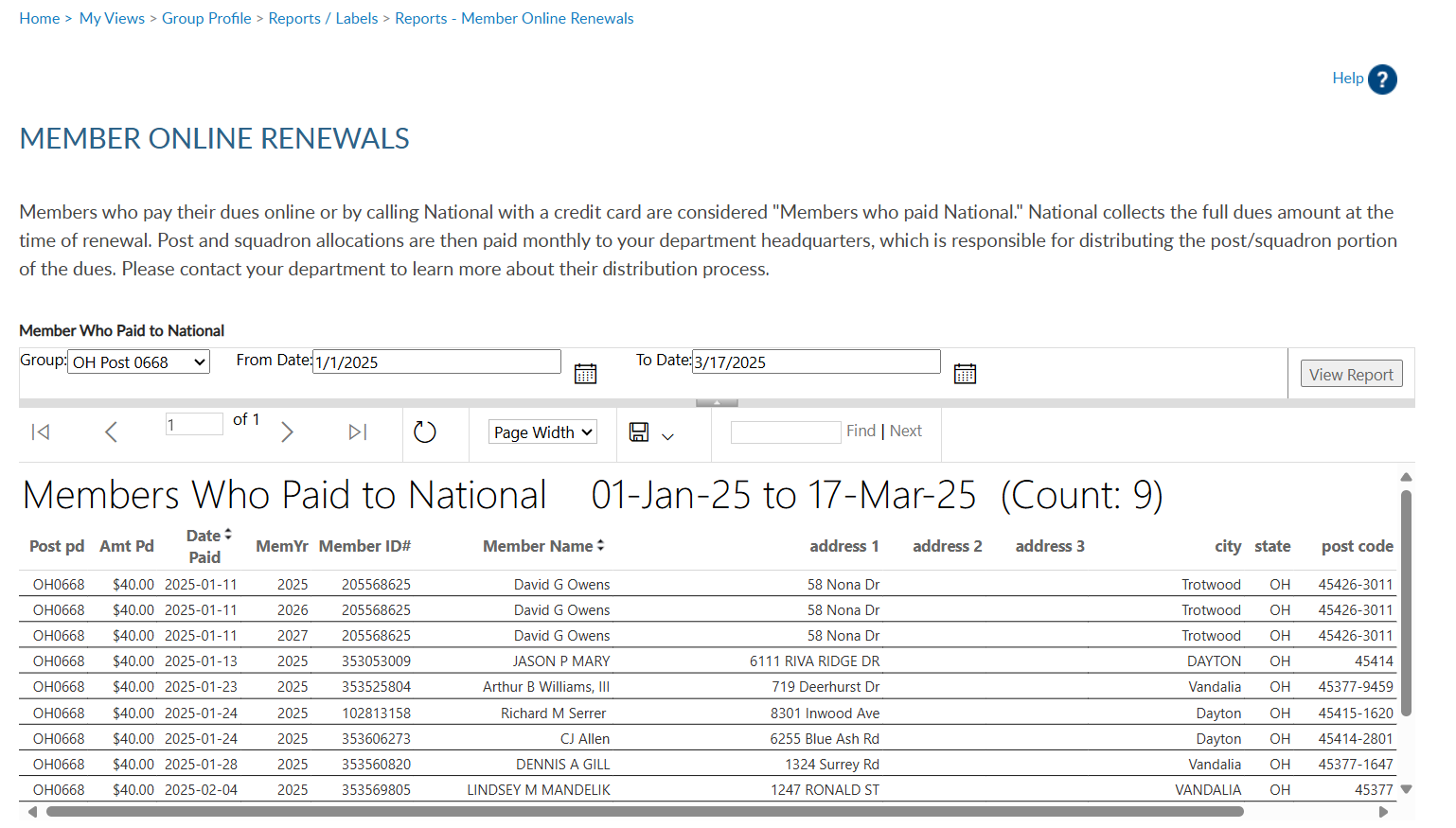 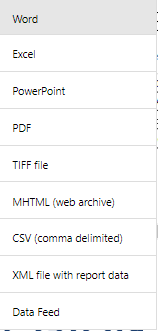 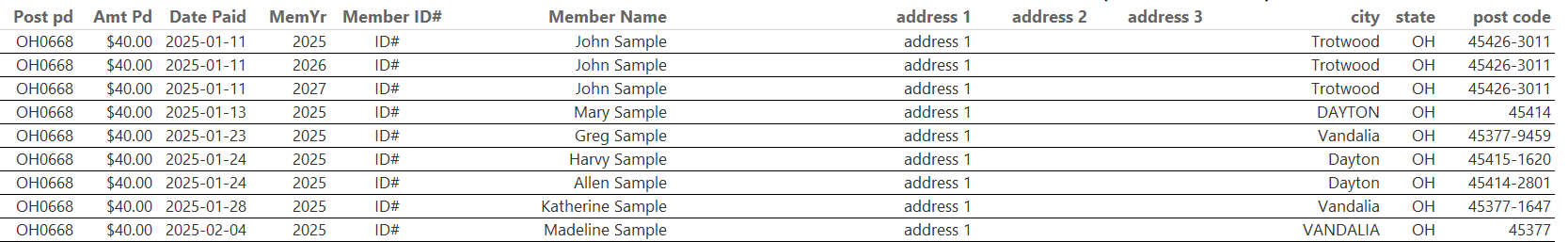 [Speaker Notes: This report provides the total count with names, member id#, date and renewal year.  The amount paid displays the total amount of dues collected by the member, as reported on the annual post data report.  When a member renews online, National collects post dues and sends all others to the department to distribute.  

If the post dues do not cover the minimum of national plus department, online renewal will not be available and result in an error message if the member attempts online renewal.

The export icon <1> is used to print and save reports.  Reports are not saved within the report writer.]
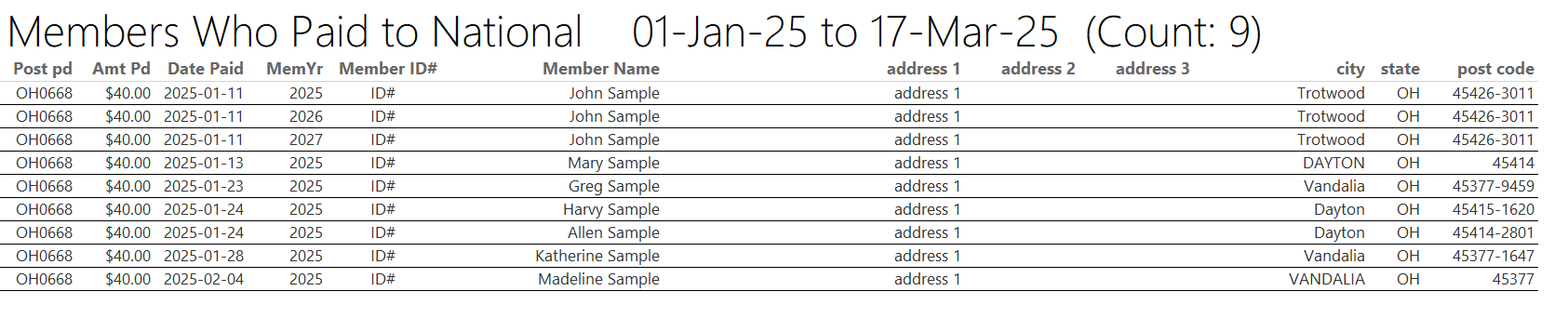 [Speaker Notes: Members who renew for multiple years display.  Notice John Sample renewed for 2025 and with the multi-year renewal option, also renewed for 2026 and 2027.
Posts and department will receive future dues in July of each membership year.]
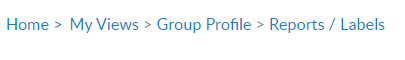 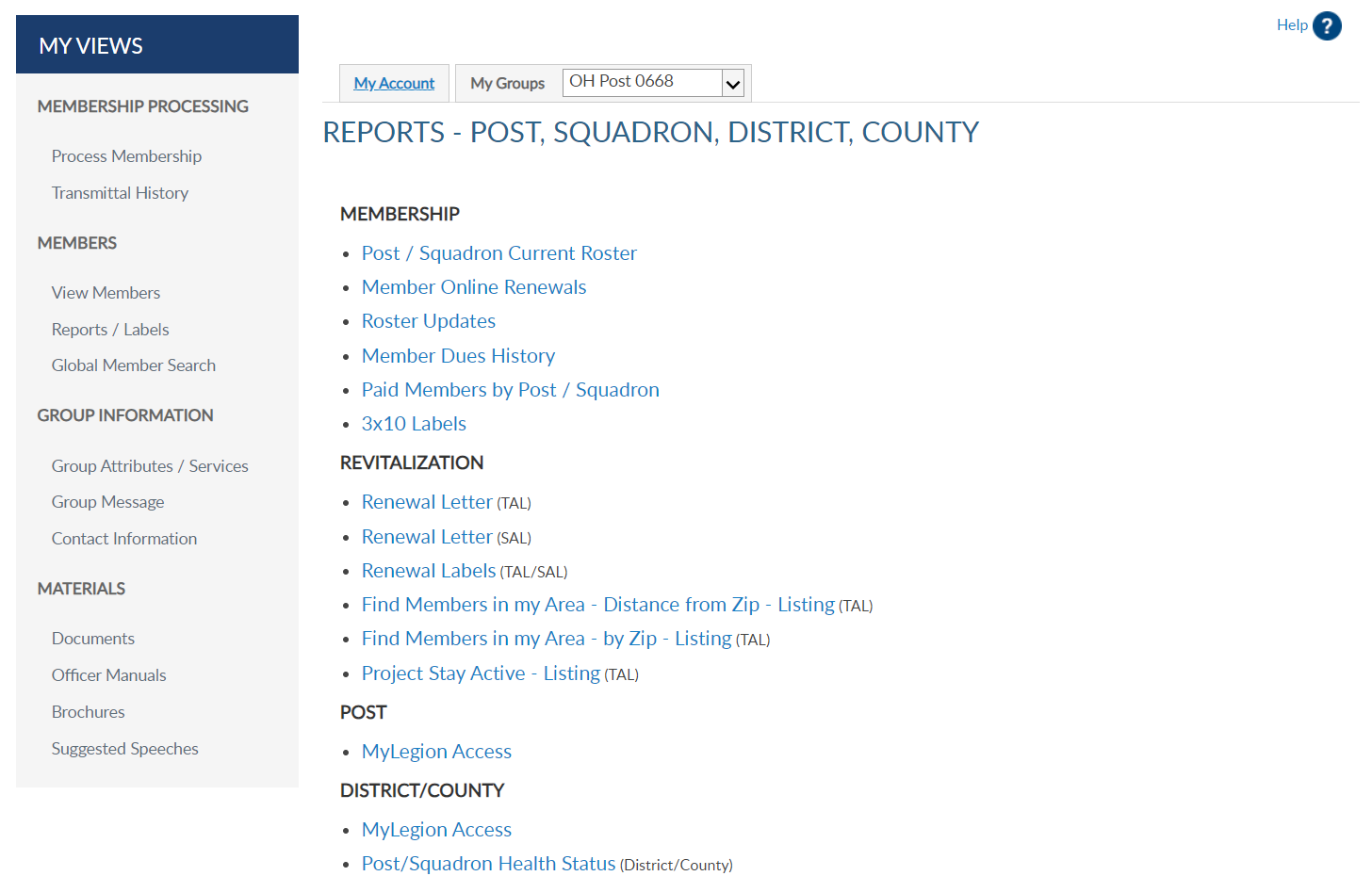 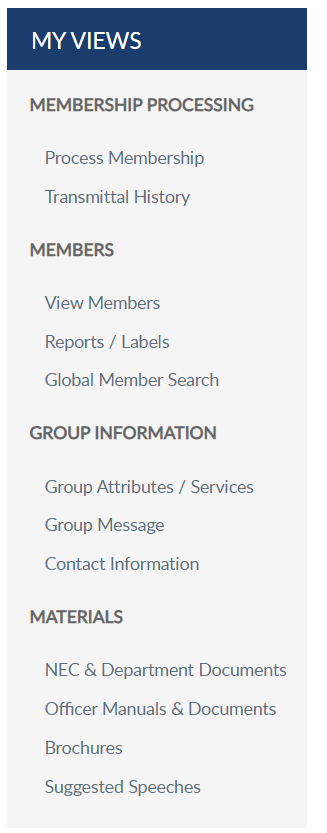 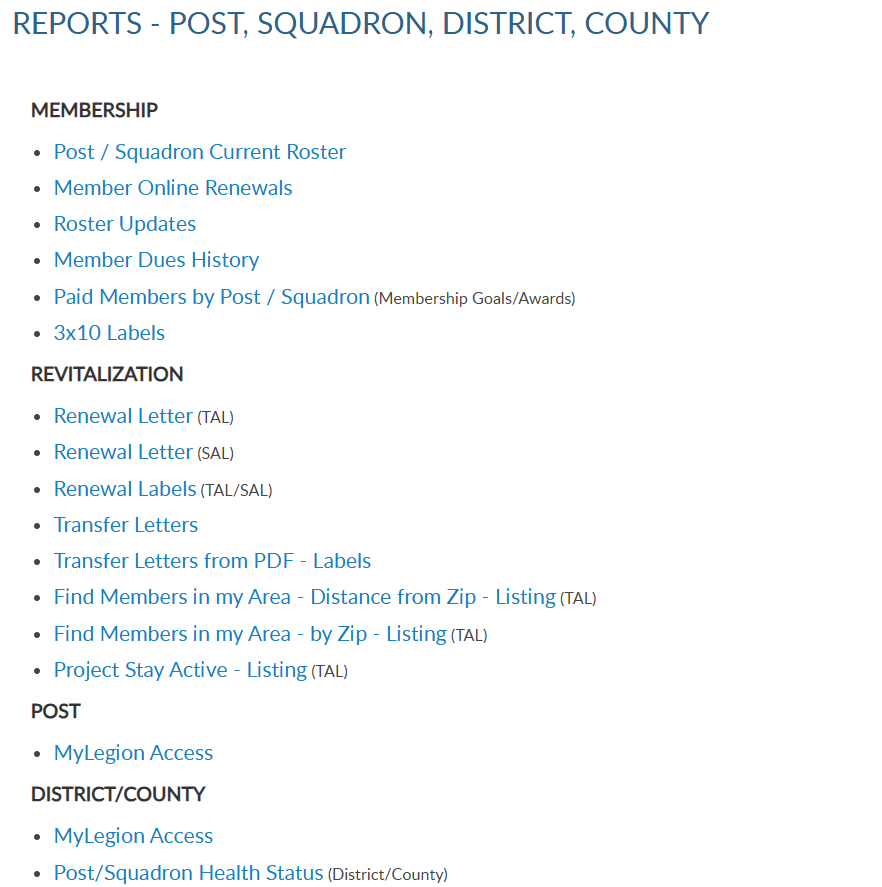 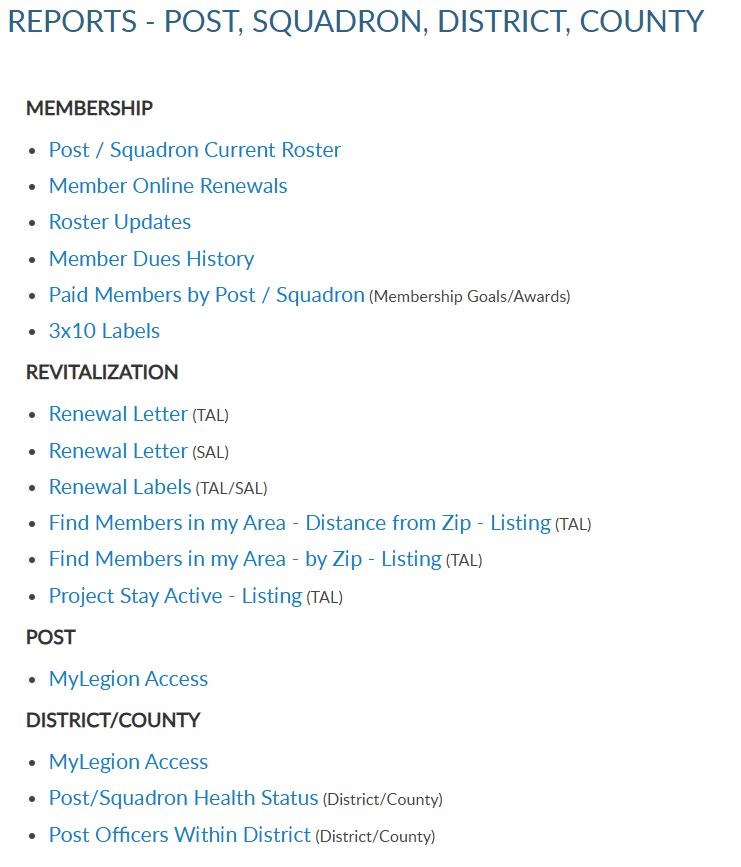 [Speaker Notes: The next report is Roster Updates. This report helps identify members who have transferred in and out of your post or squadron, new joins and other updates made on the member record.

Select Roster Updates blue hyperlink to begin.]
Updates to member information for address, deceased status, transfer information and new members (new join).
ROSTER UPDATES
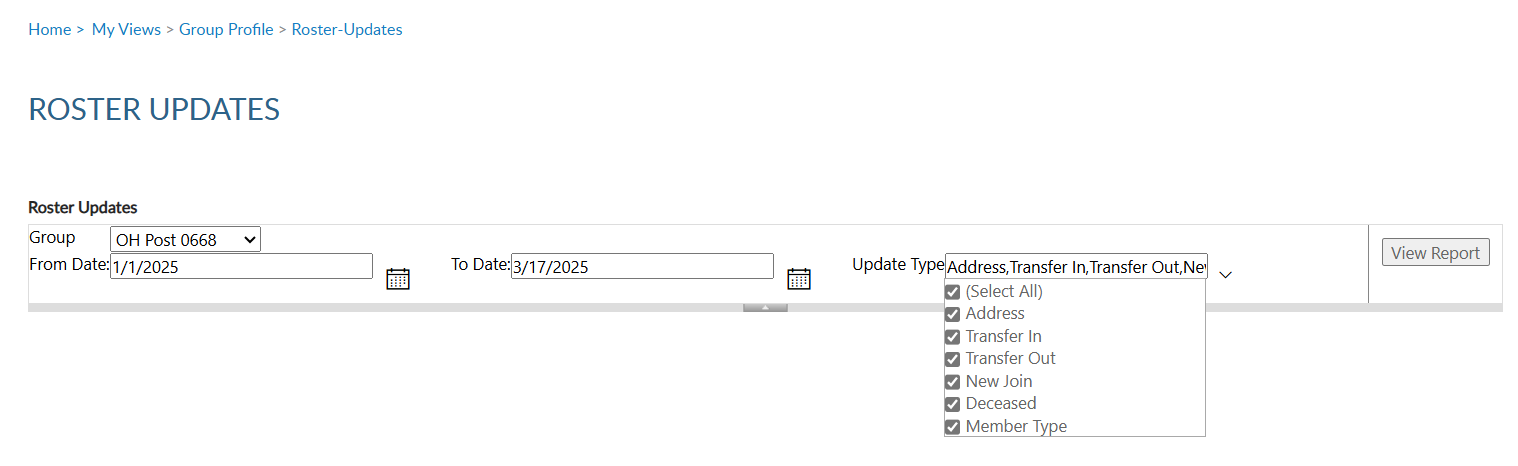 [Speaker Notes: Select your group and date range using the calendar icons.  Select update type or all.  After all filters are set View Report to generate.  <1>]
Updates to member information for address, deceased status, transfer information and new members (new join).
ROSTER UPDATES
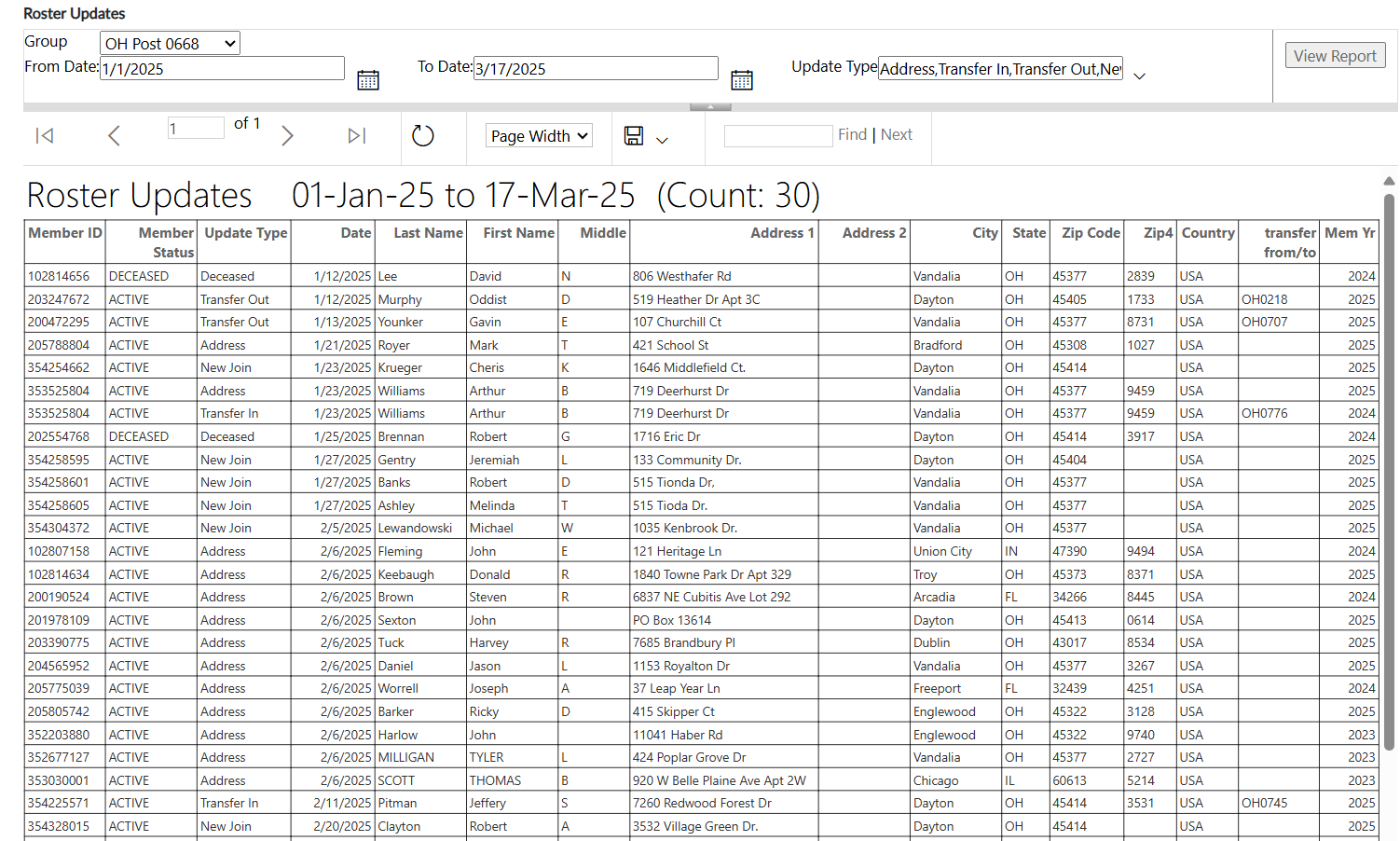 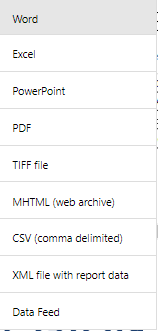 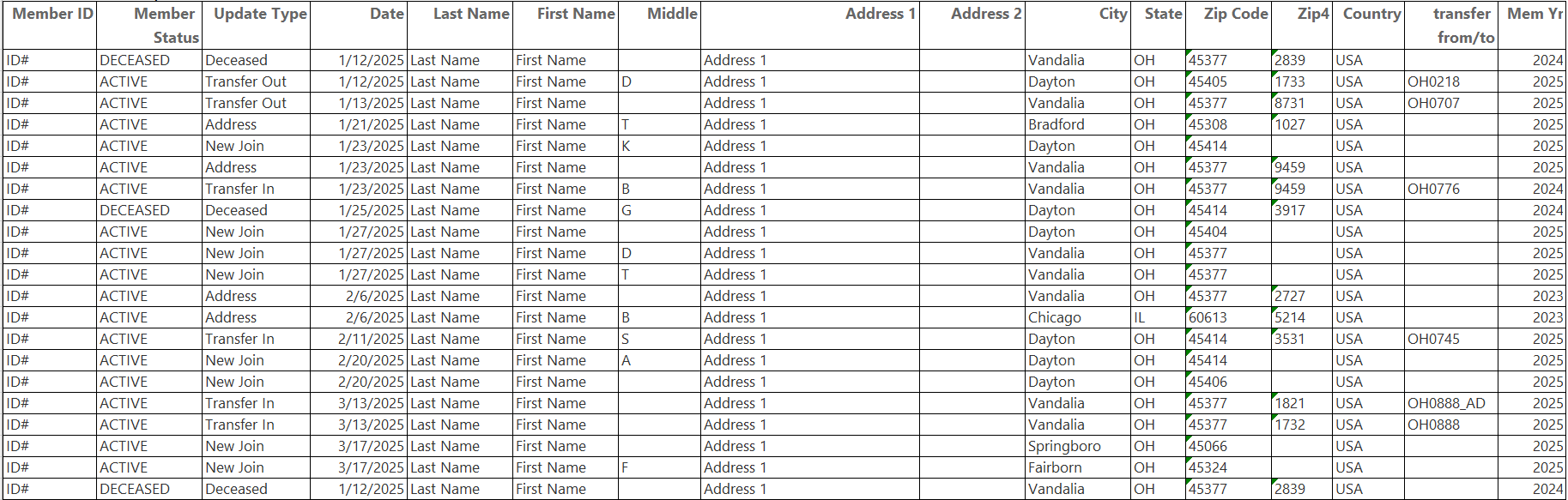 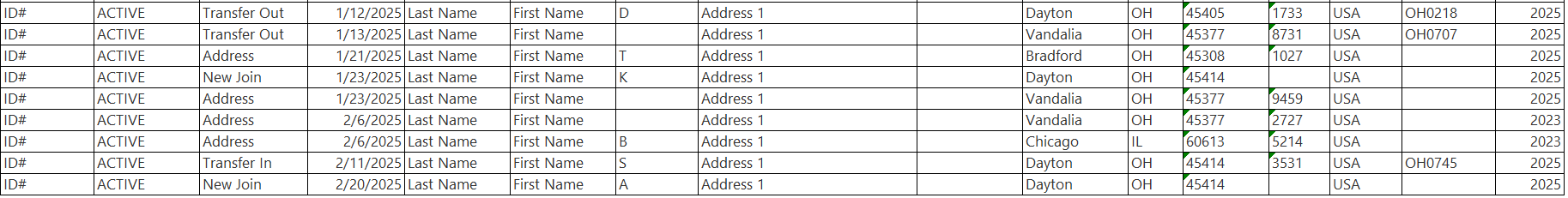 [Speaker Notes: To print or save, export to an Excel Document or PDF.  <1>]
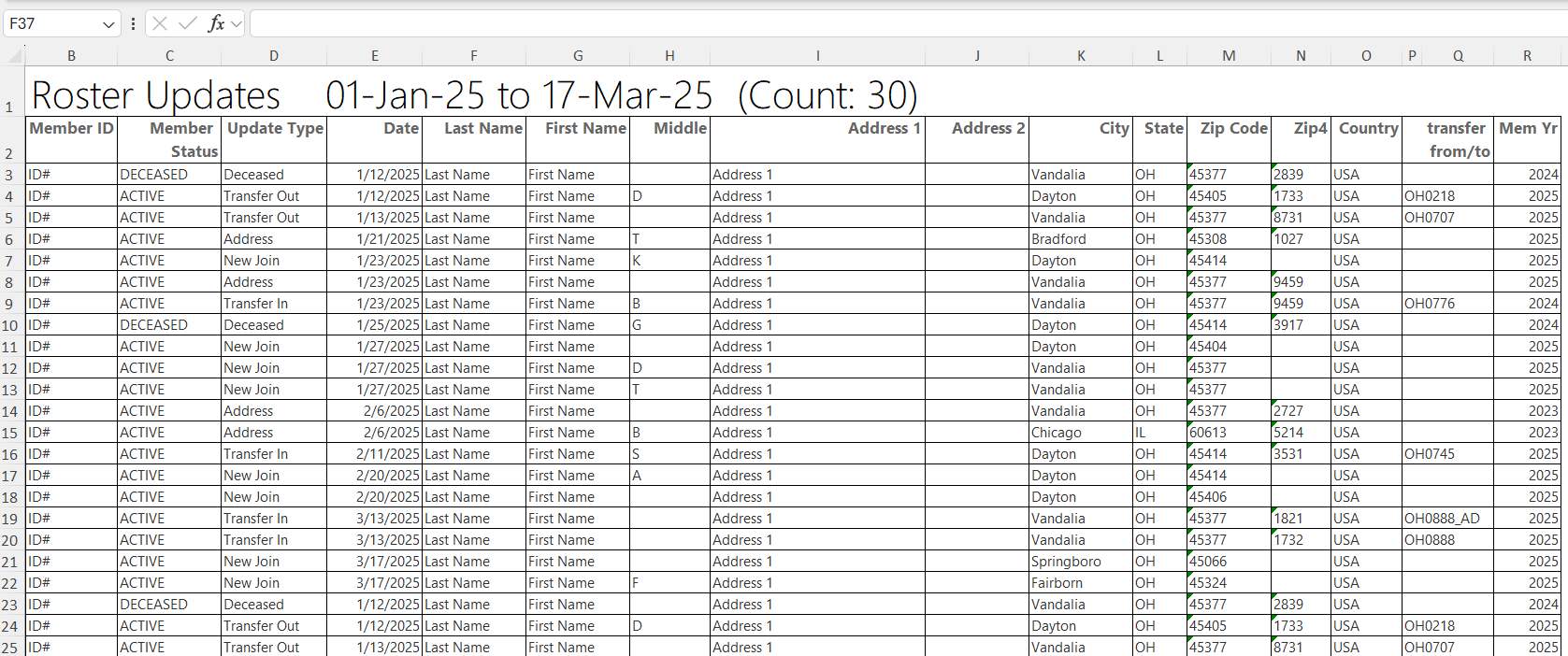 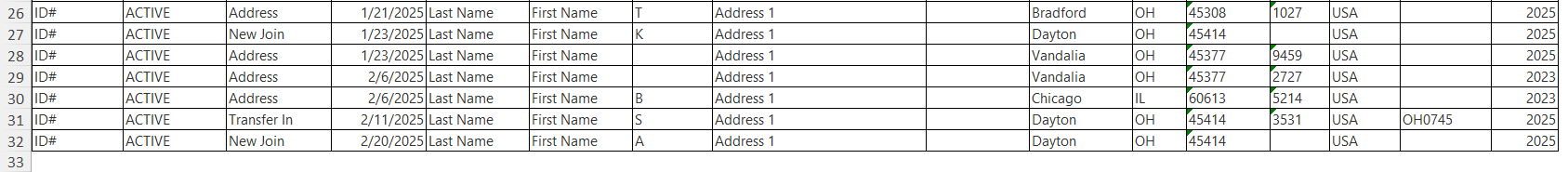 [Speaker Notes: The report gives you information on updates made to the member record.   Notice transfer information includes to and from information.  Members who transfer out of your post no longer appear in current roster or current membership reports.  Paid members who transfer out will be included in the Paid Members report.]
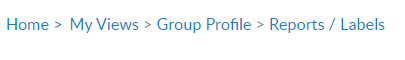 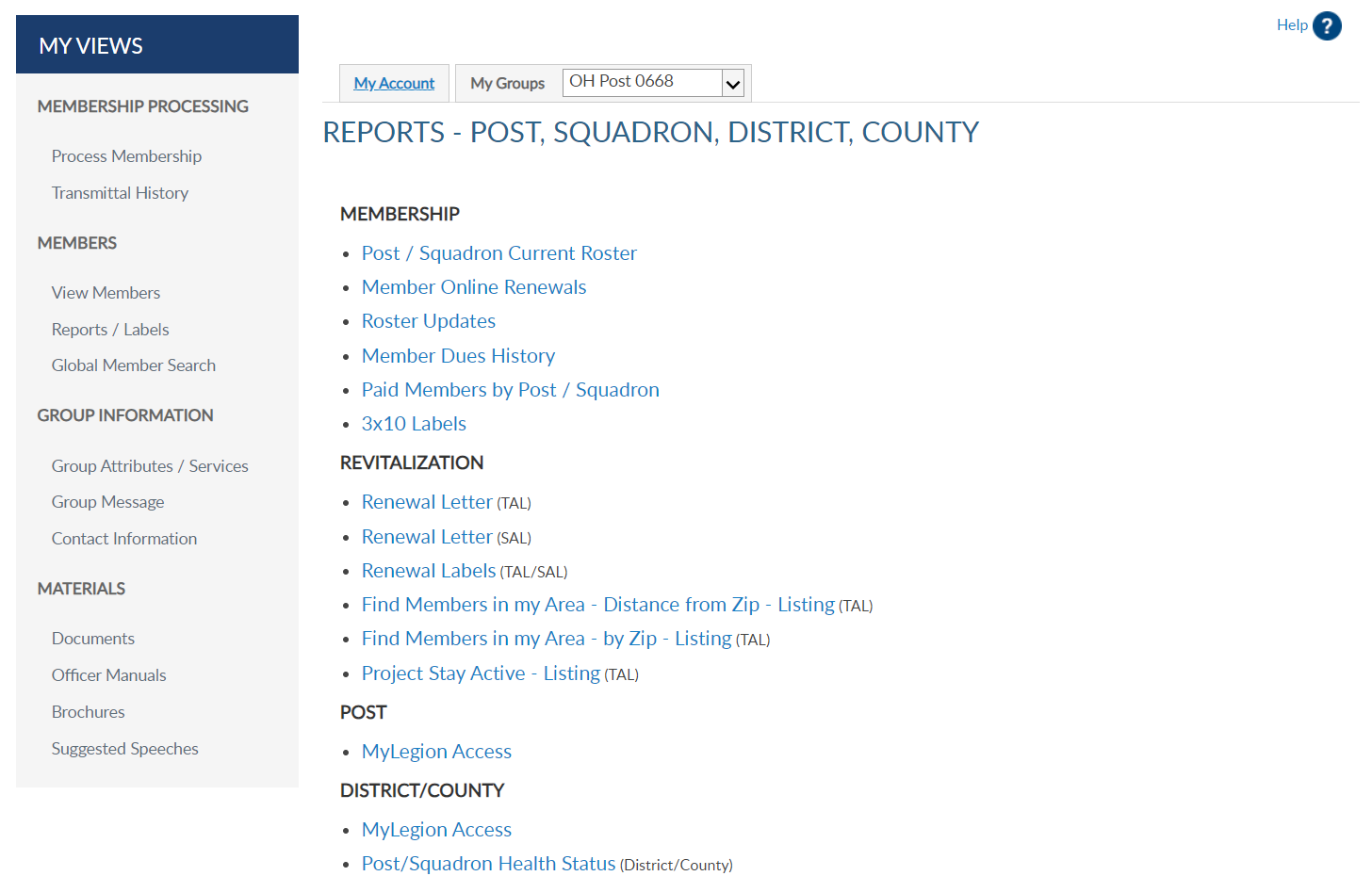 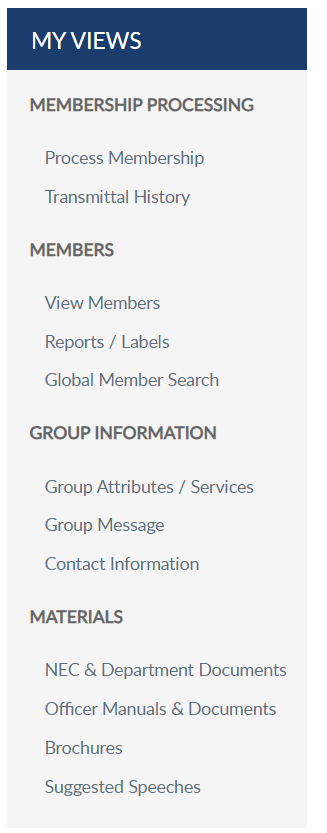 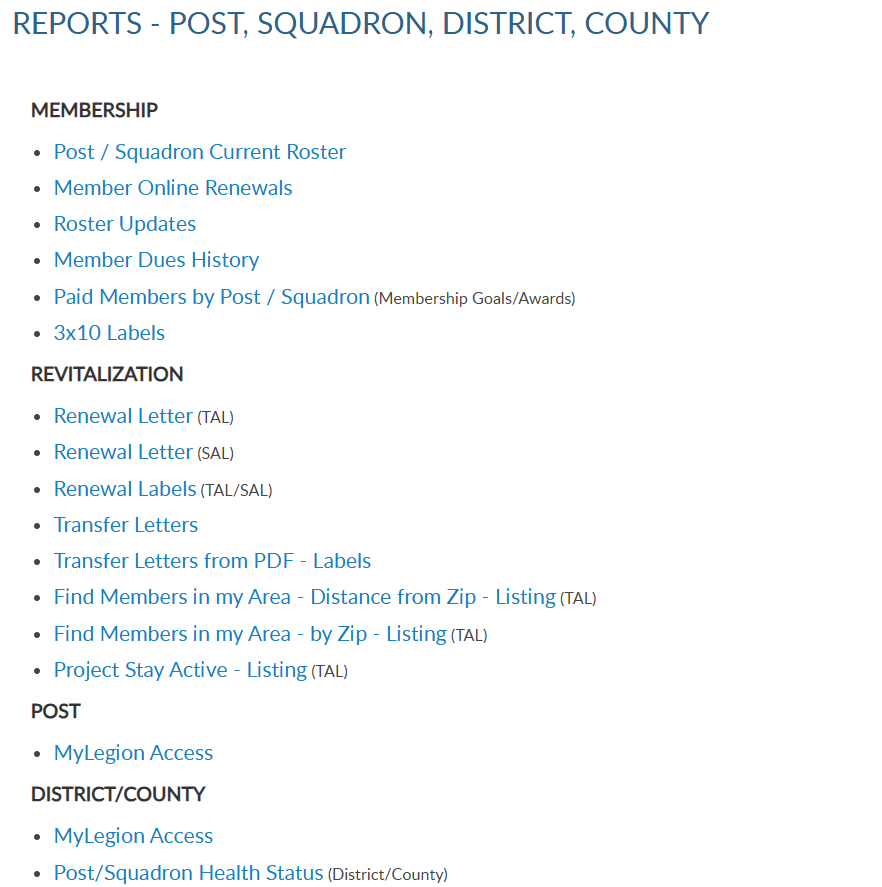 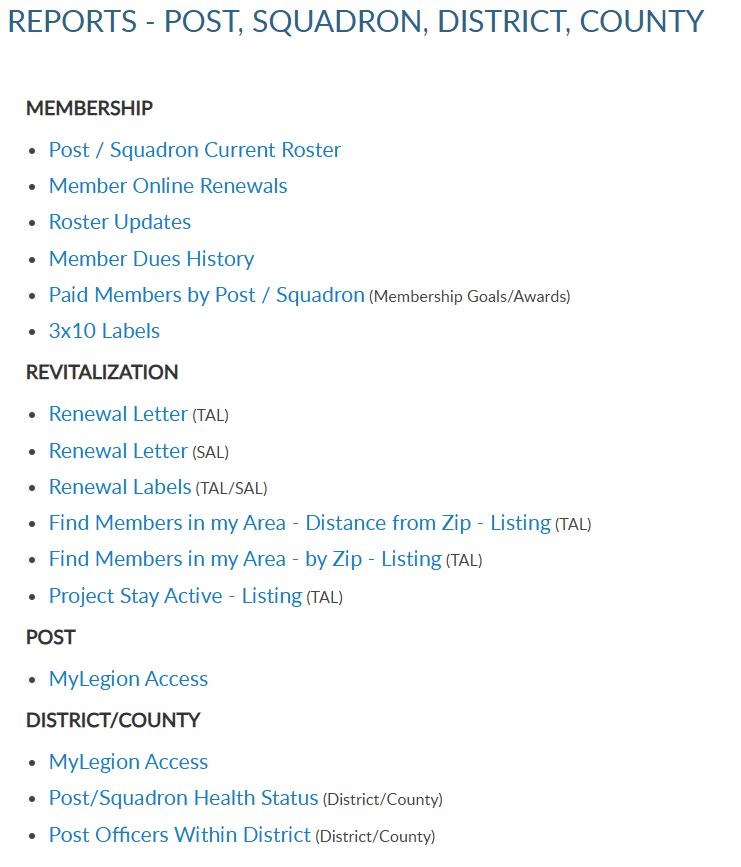 [Speaker Notes: Dues history report displays payment information from 2011 to present.]
Displays member payments from 2011 to current.
MEMBER DUES HISTORY
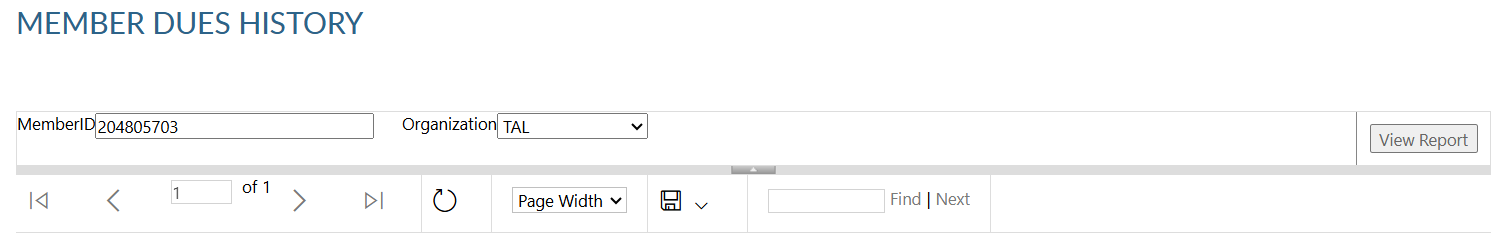 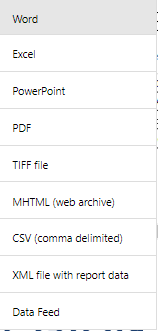 123456789
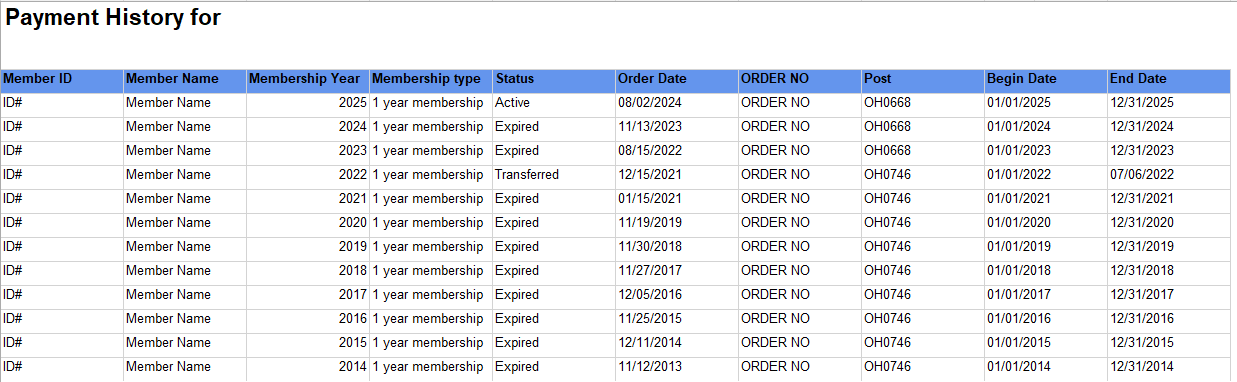 [Speaker Notes: Enter the 9-digit membership number and organization, <1> and click View Report.  Use the export icon to save or print. <2>]
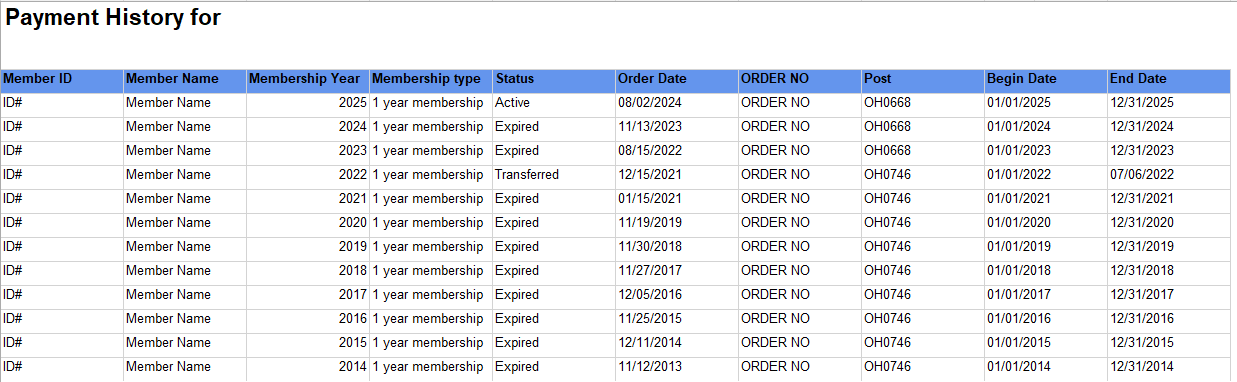 [Speaker Notes: Payment history includes 2011 to present.   If more payment information is needed, contact your department headquarters.  Departments can work with national headquarters to view archived data.]
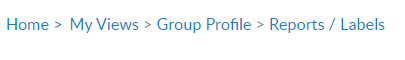 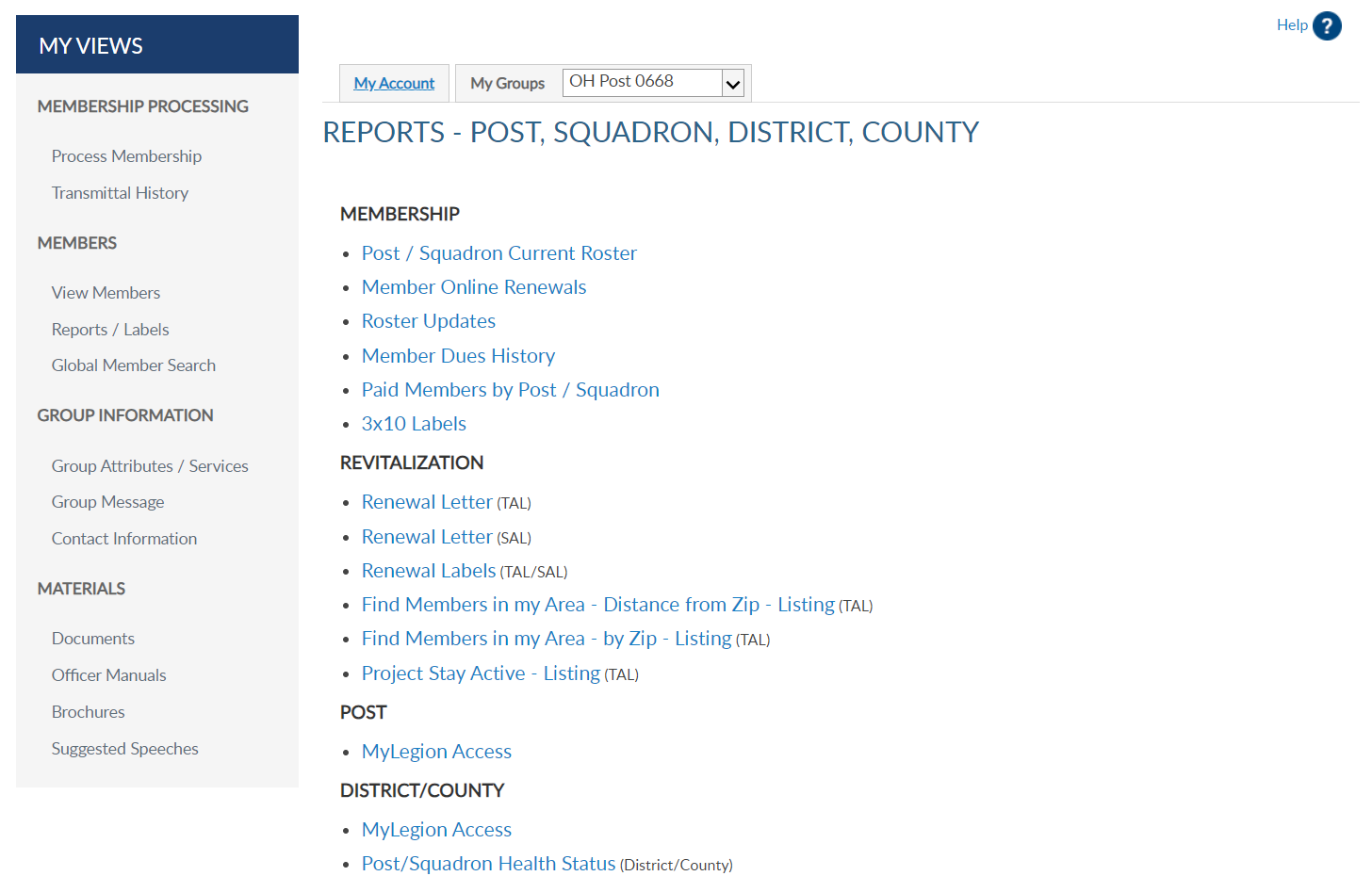 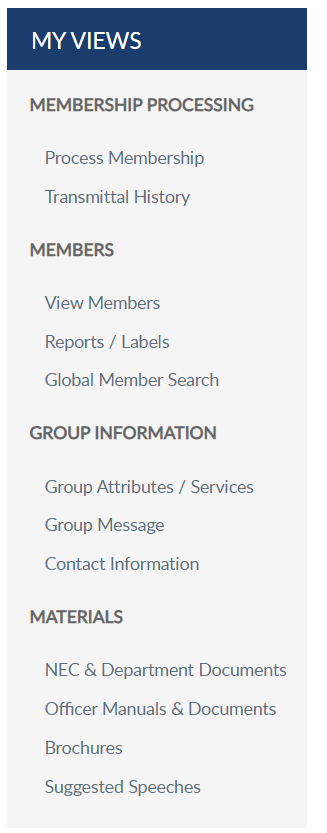 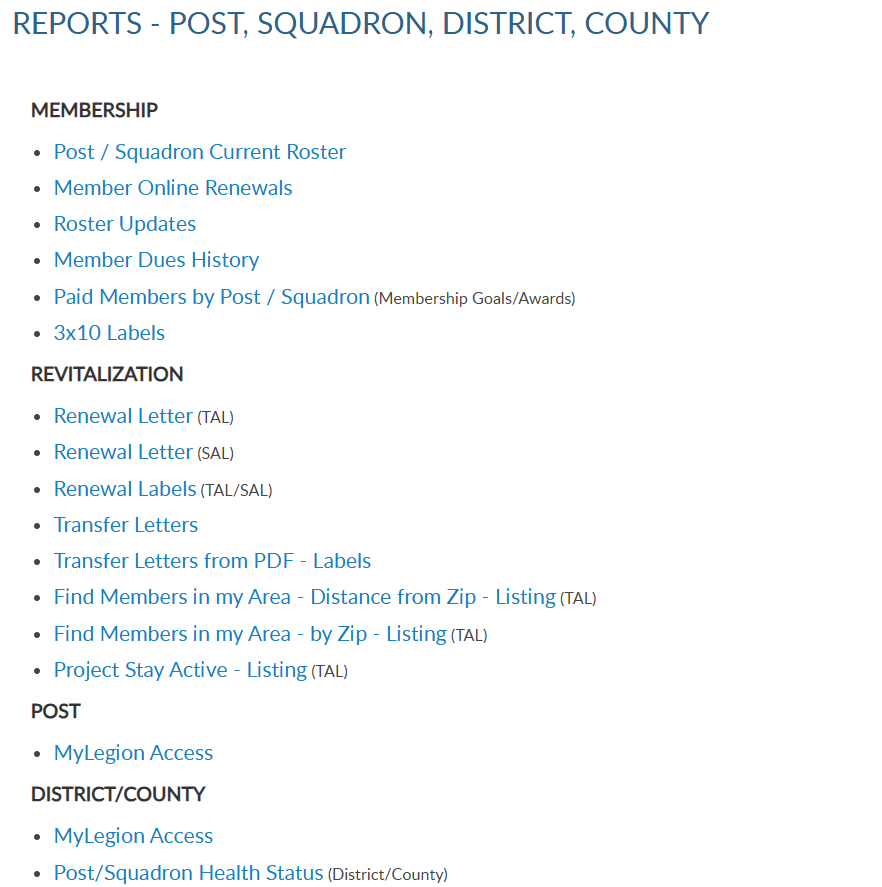 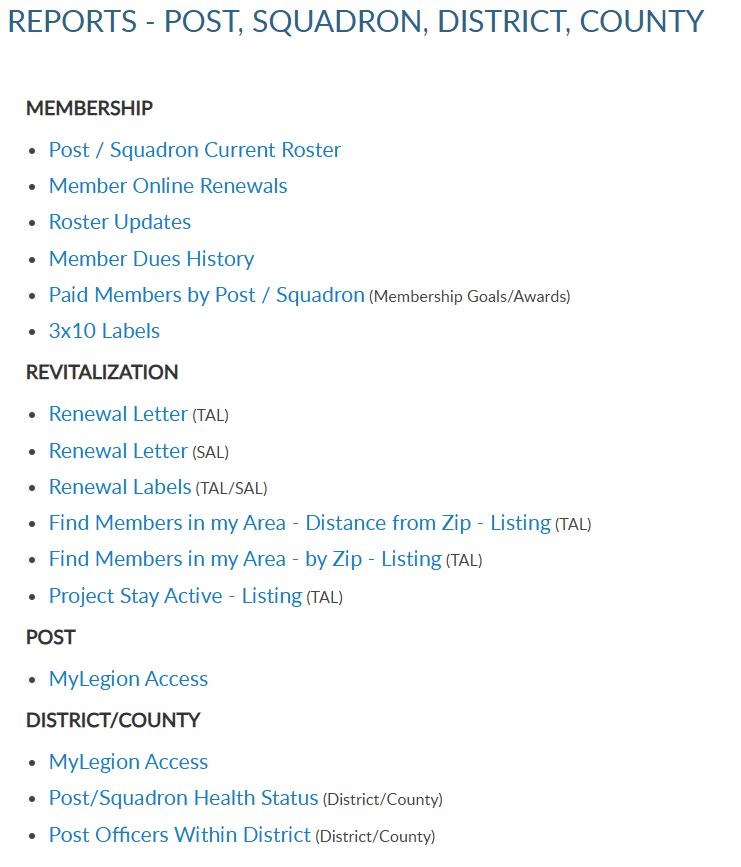 [Speaker Notes: The Paid Members report is the report corresponding with Department membership reports.  It includes all members paid for the current year, even if they transferred out.]
Paid members for the current membership year.  Includes members who paid yet transferred out.
PAID MEMBERS
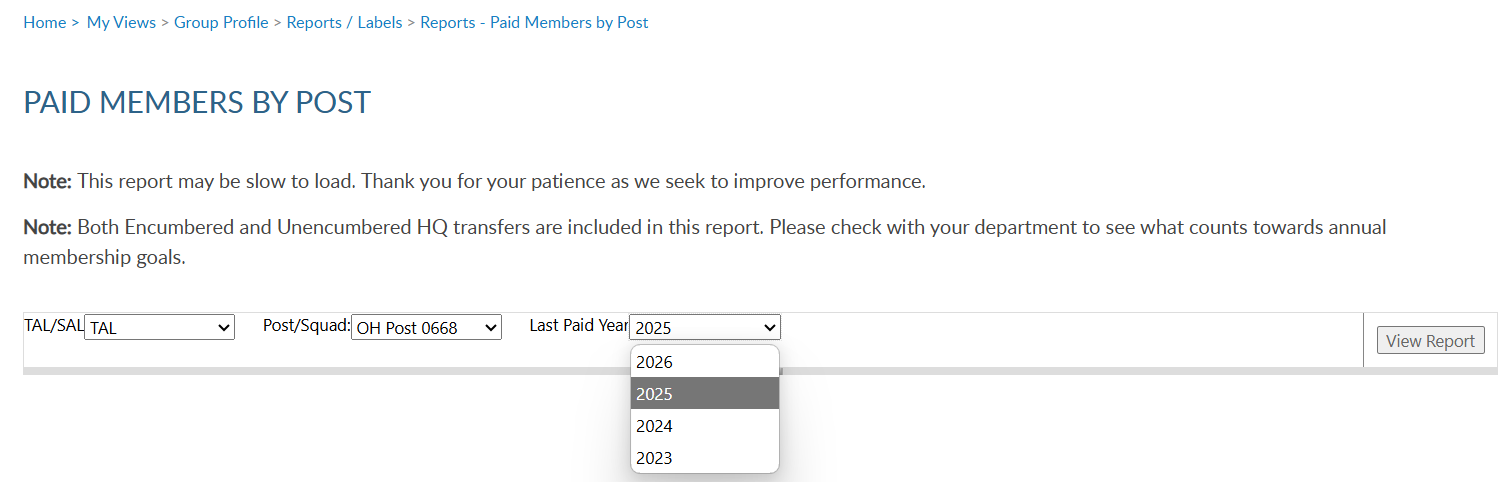 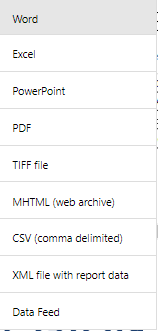 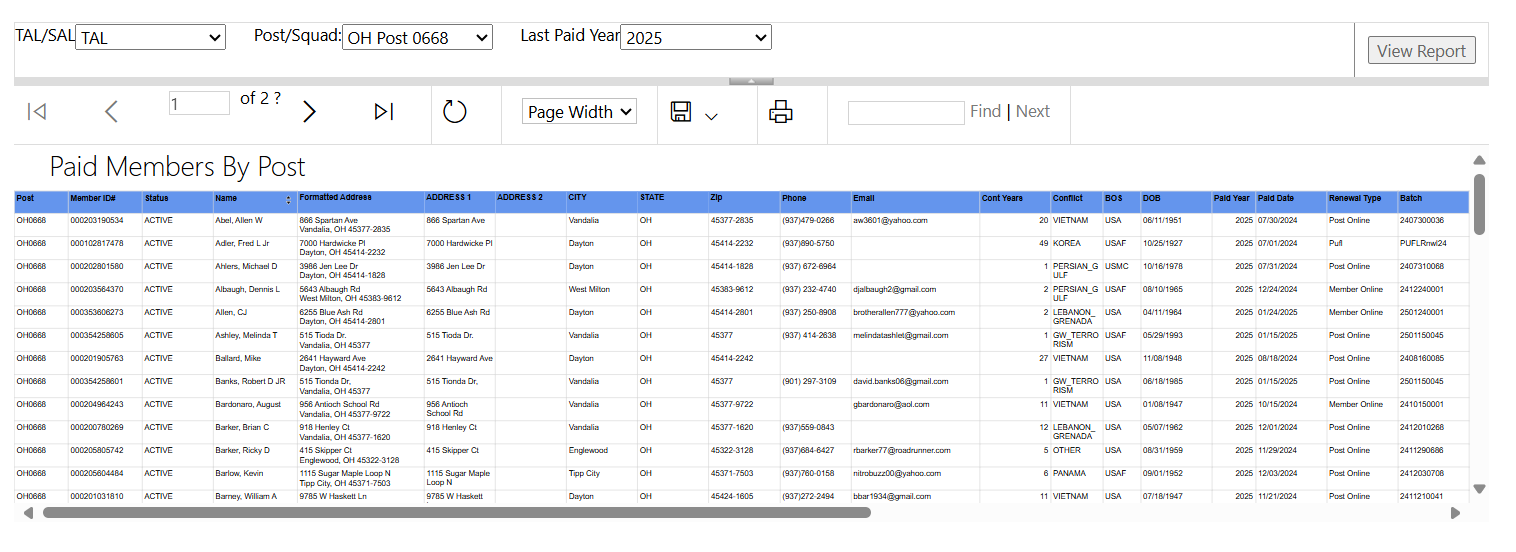 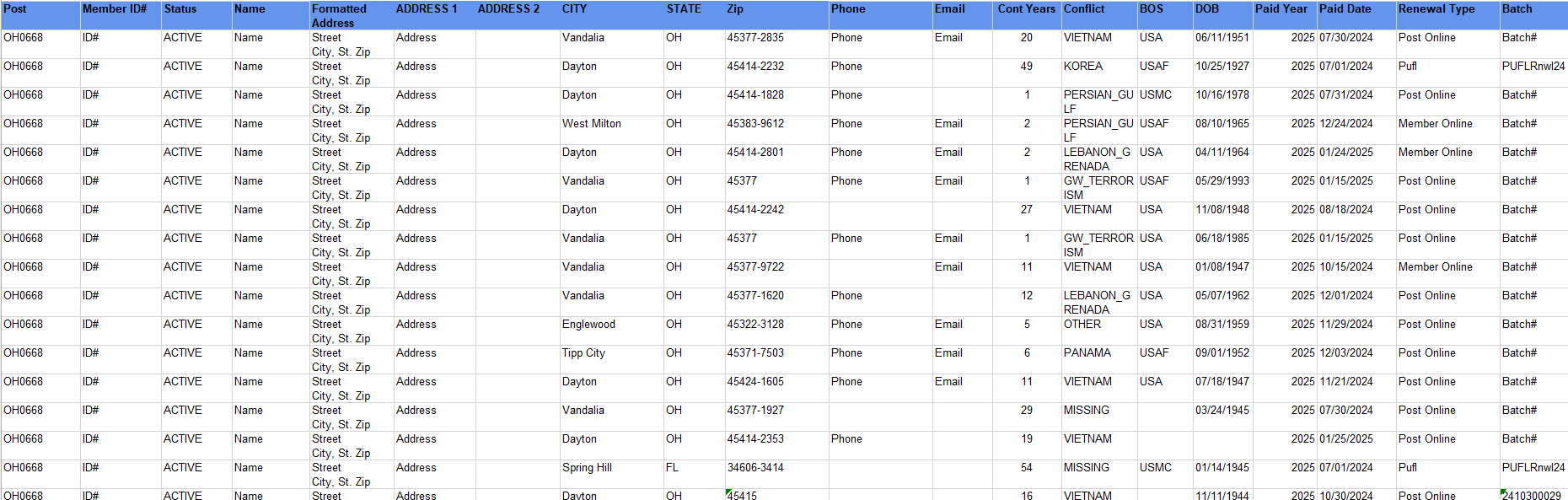 [Speaker Notes: Enter organization, group, and last paid year.  Click View Report <1> to generate.   Export the report to save and print.  <2>]
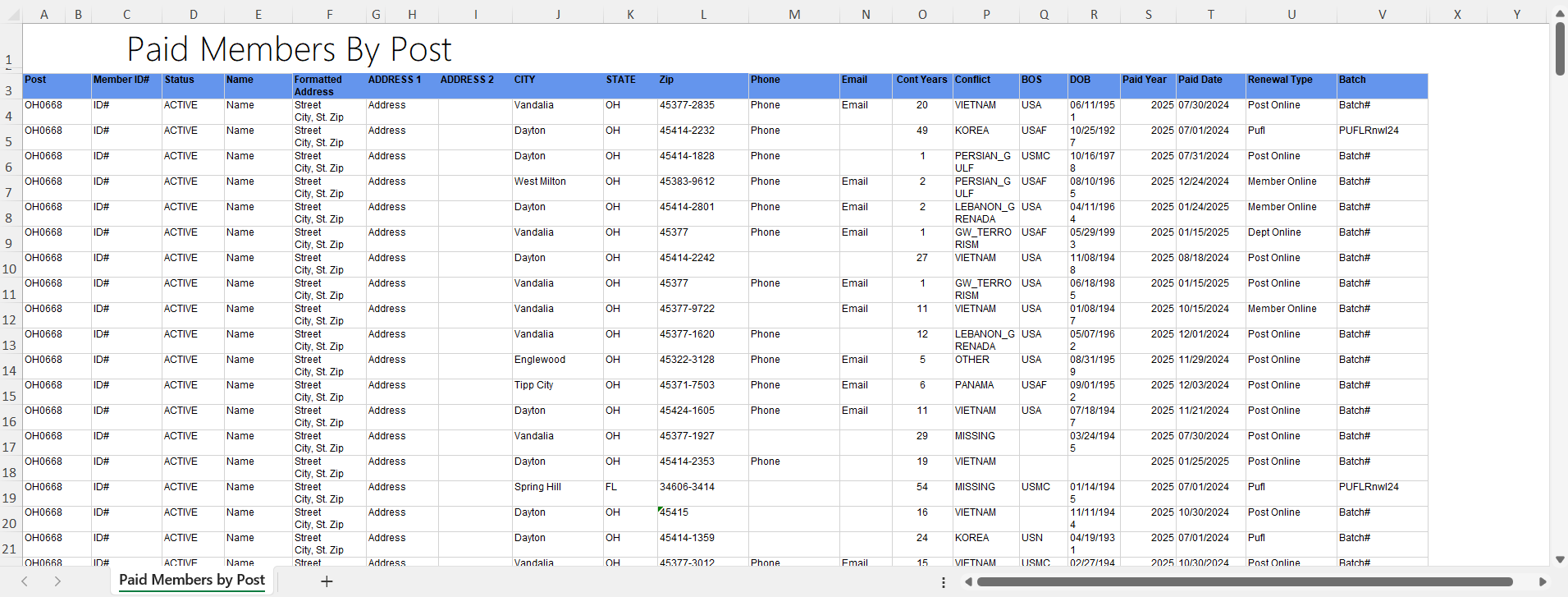 Both Encumbered and Unencumbered HQ transfers are included in this report. Please check with your department to see what counts towards annual membership goals.
[Speaker Notes: This report provides members paid to the post, even if transferred out.  It also identifies the renewal type and batch number.  The paid members report will correlate with department membership goals reports.

Both Encumbered and Unencumbered HQ transfers are included in this report. Please check with your department to see what counts towards annual membership goals.]
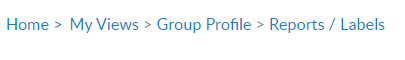 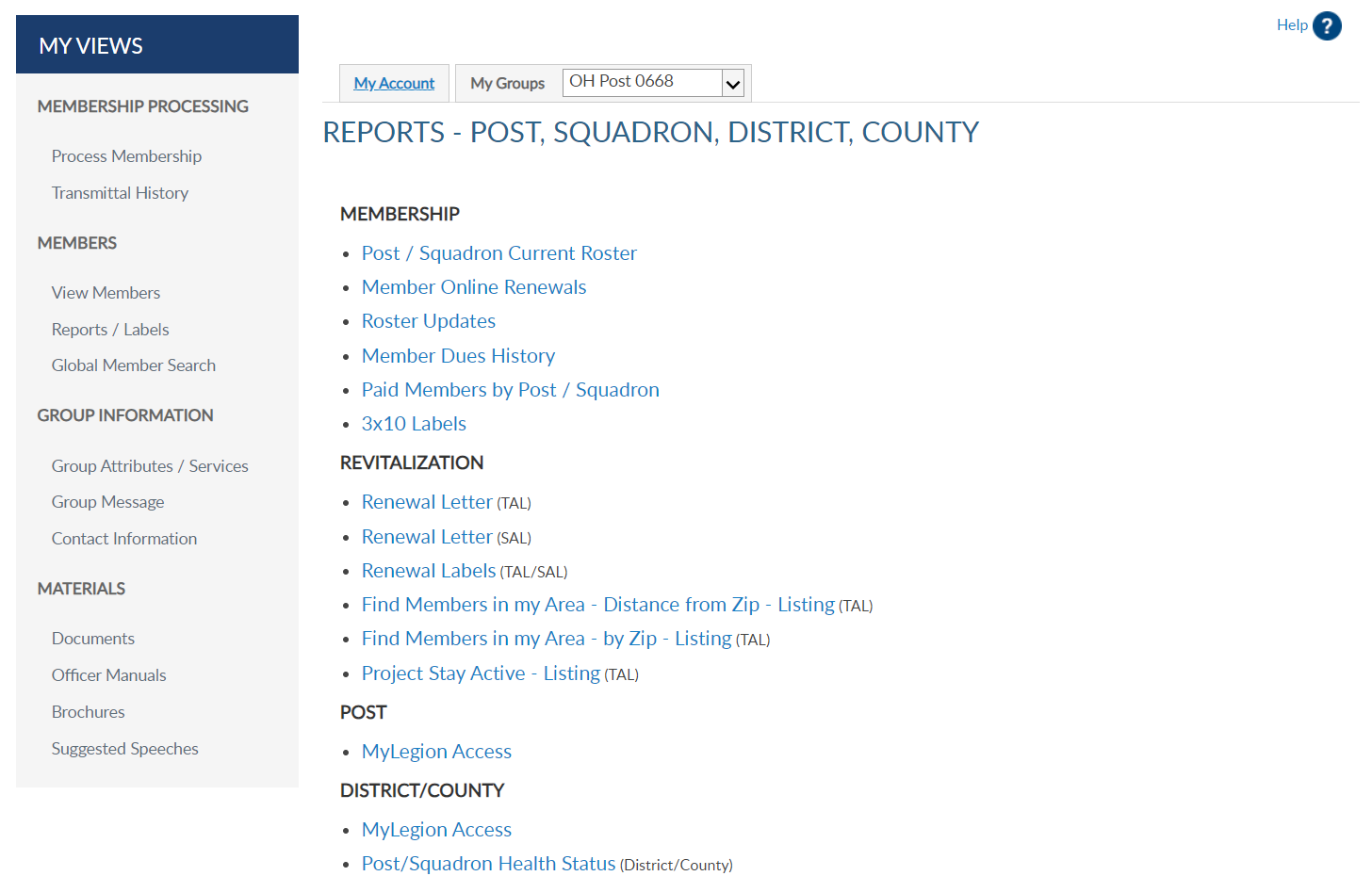 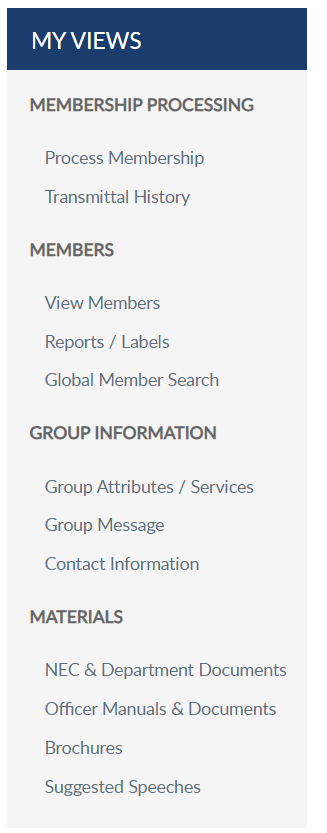 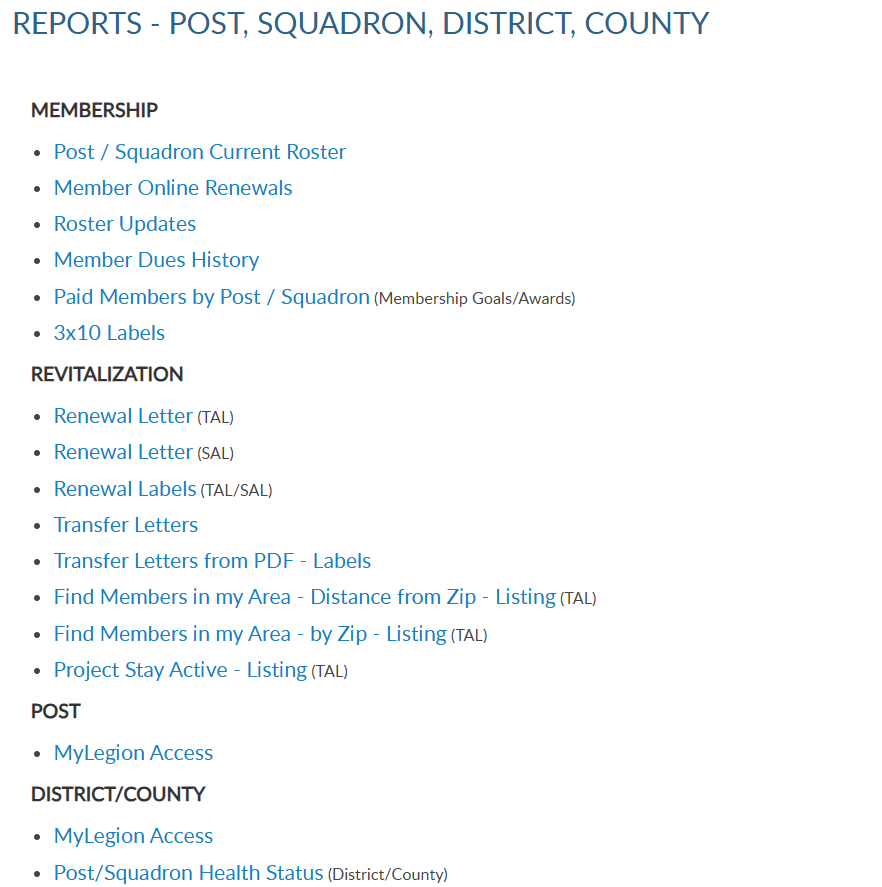 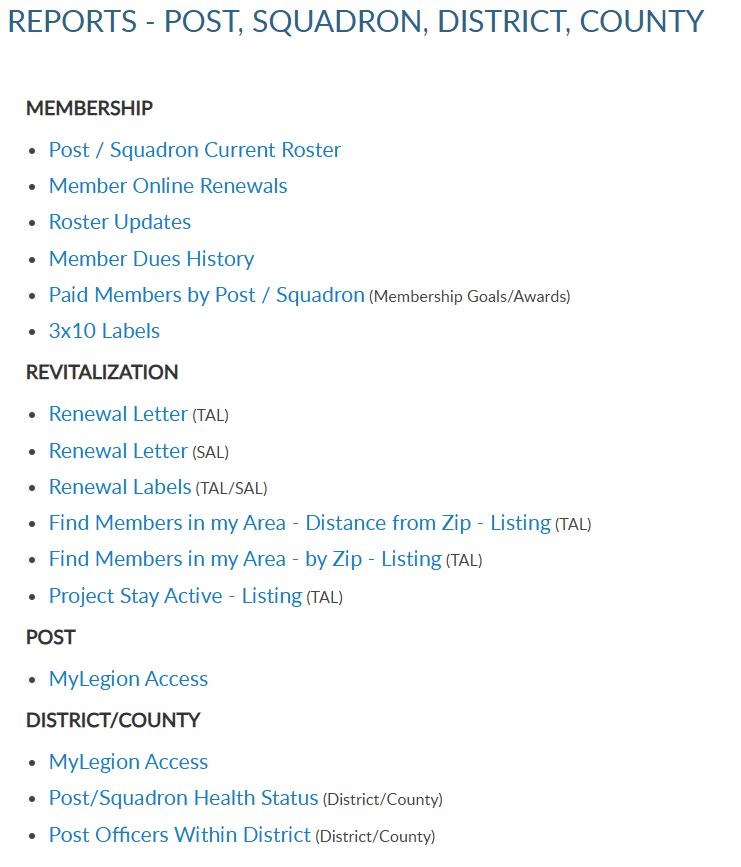 [Speaker Notes: 3x10 labels produce a 30 per sheet label that fits Avery 5160 or any 30/sheet blank labels.

Click on the blue hyperlink to set filters and create labels.]
30 per sheet mailing labels for LGN and SAL members.
LABELS
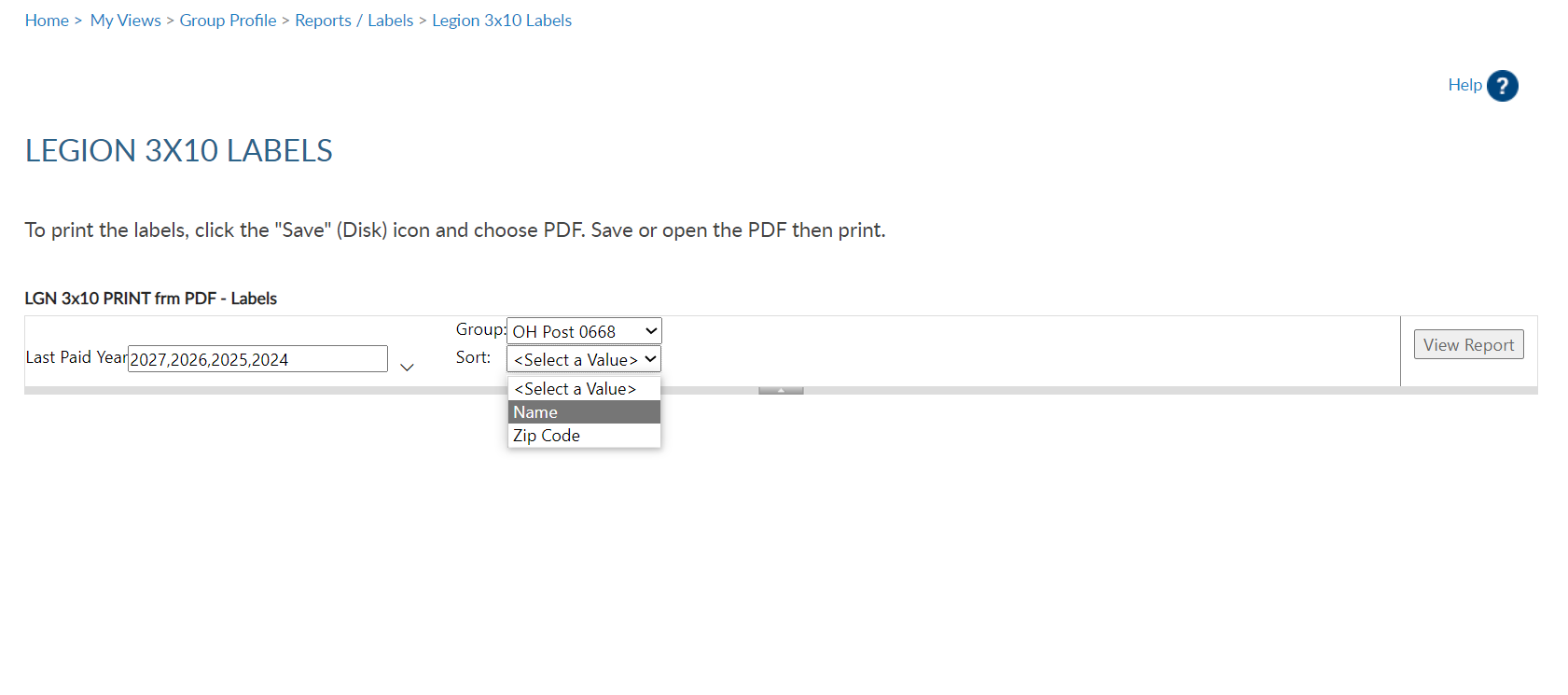 [Speaker Notes: Filtering options allows you to define the members included in labels.  Deceased and members flagged as undeliverable will be suppressed from mailing labels. 

The first step is to select the group.  Next, select the last paid year or multiple years.  <3>  Designate if you want your labels sorted by last name or zip code.

After parameters are set, View Report to continue. <1>]
30 per sheet mailing labels for LGN and SAL members.
LABELS
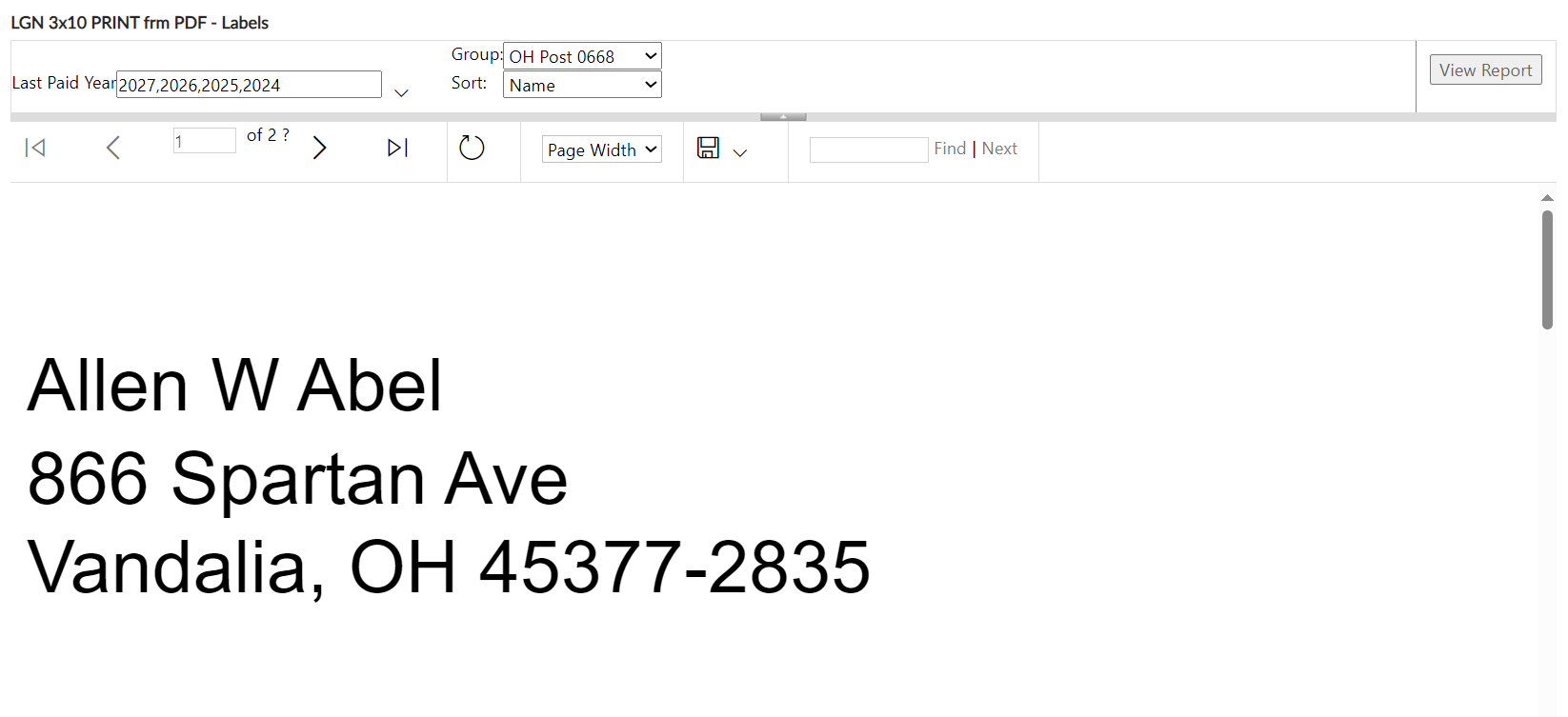 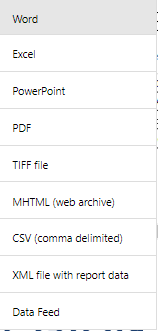 Max A Sample
PO Box 123
Somewhere, OH  45377-2835

Thomas Sample
123 Main Street
Somewhere, OH  45377-2835
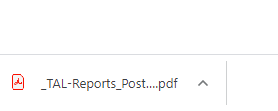 [Speaker Notes: The label display is not in 30/sheet format.  Send the data to a PDF document selecting the export icon. <1>  The export icon is used print and save all reports using the file types in the menu.  PDF is the only selection that applies for labels.  After you select PDF look for a tab to open the PDF generally located at the lower left of your window.]
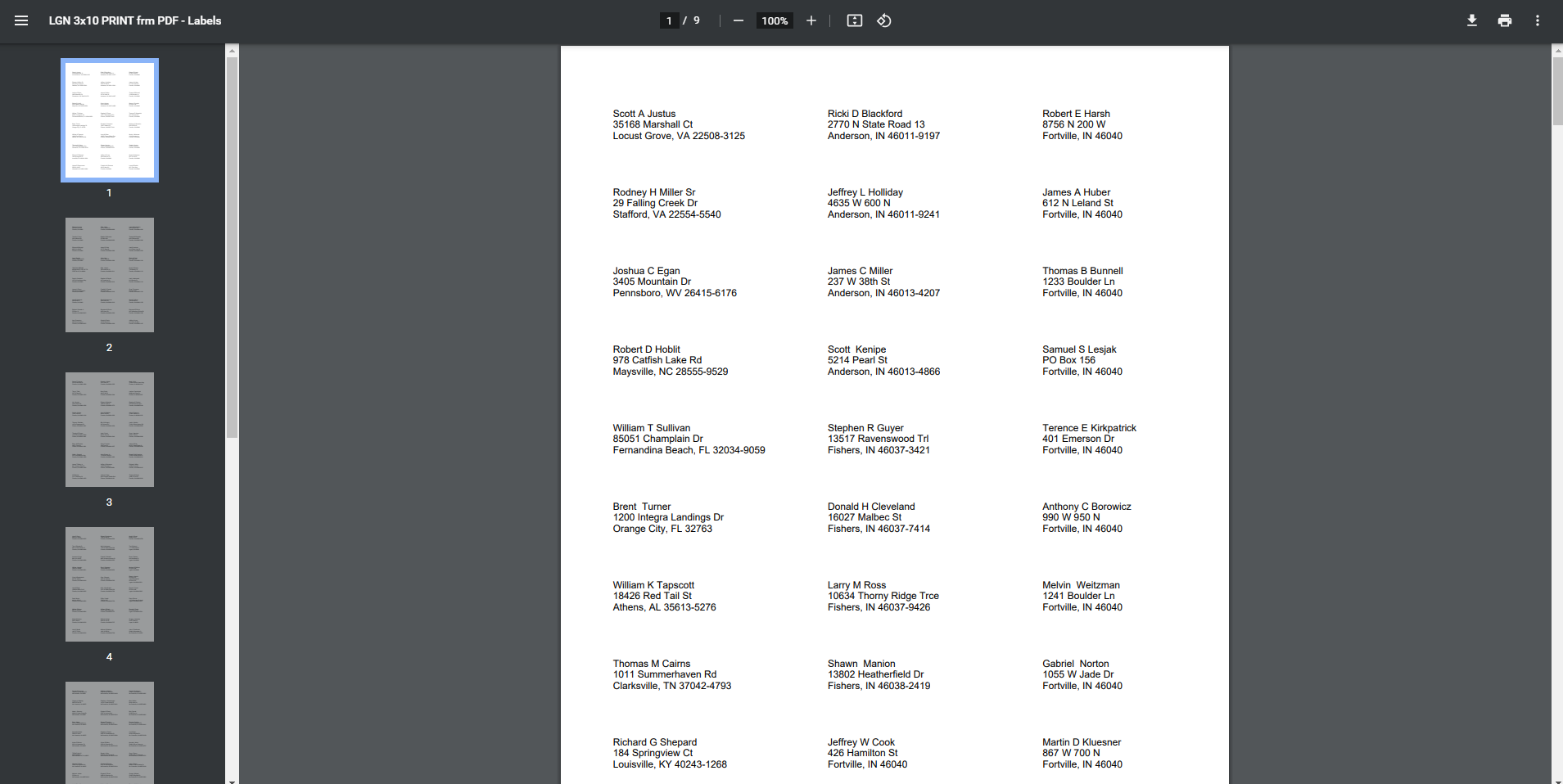 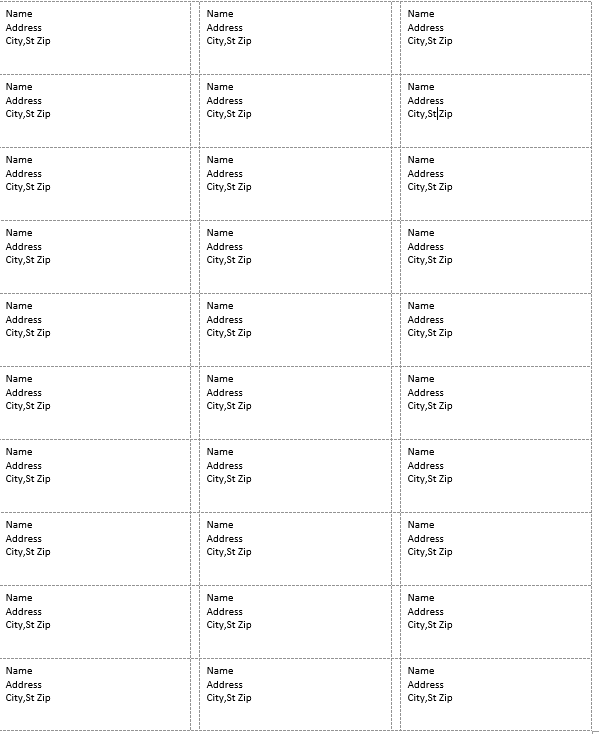 [Speaker Notes: The PDF opens to print labels.   <1> Use the print icon to send to your printer.]
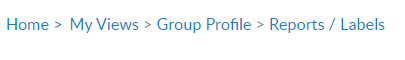 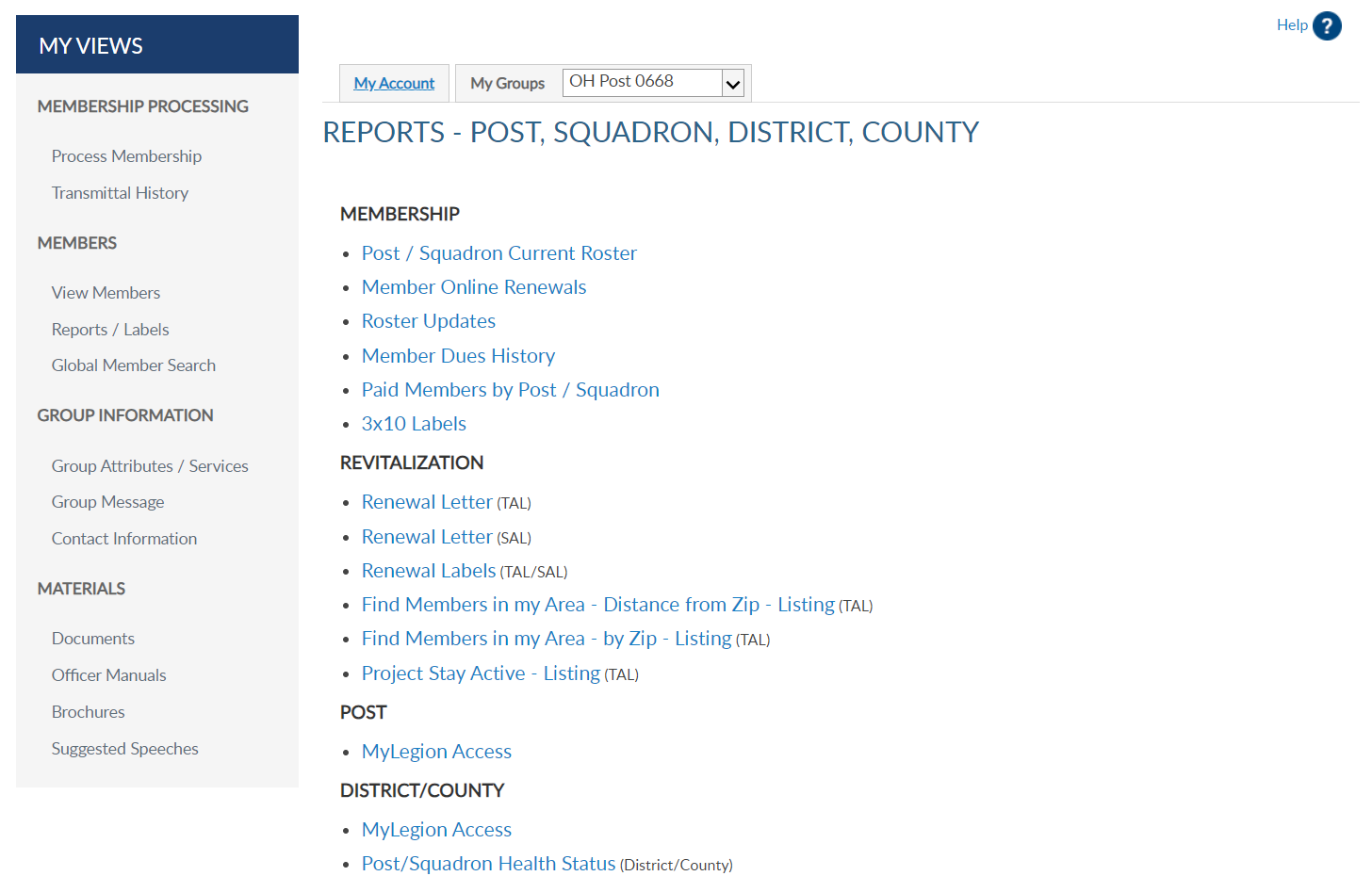 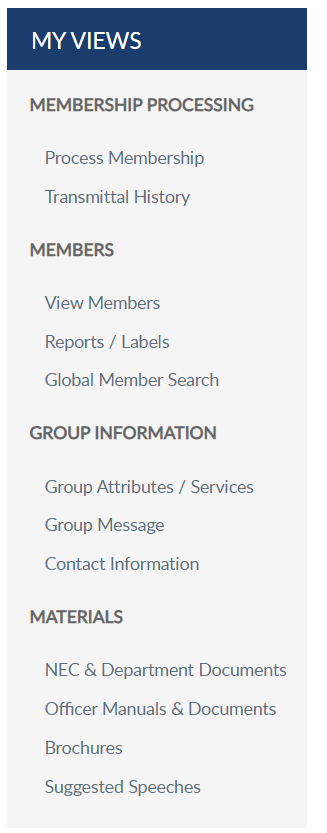 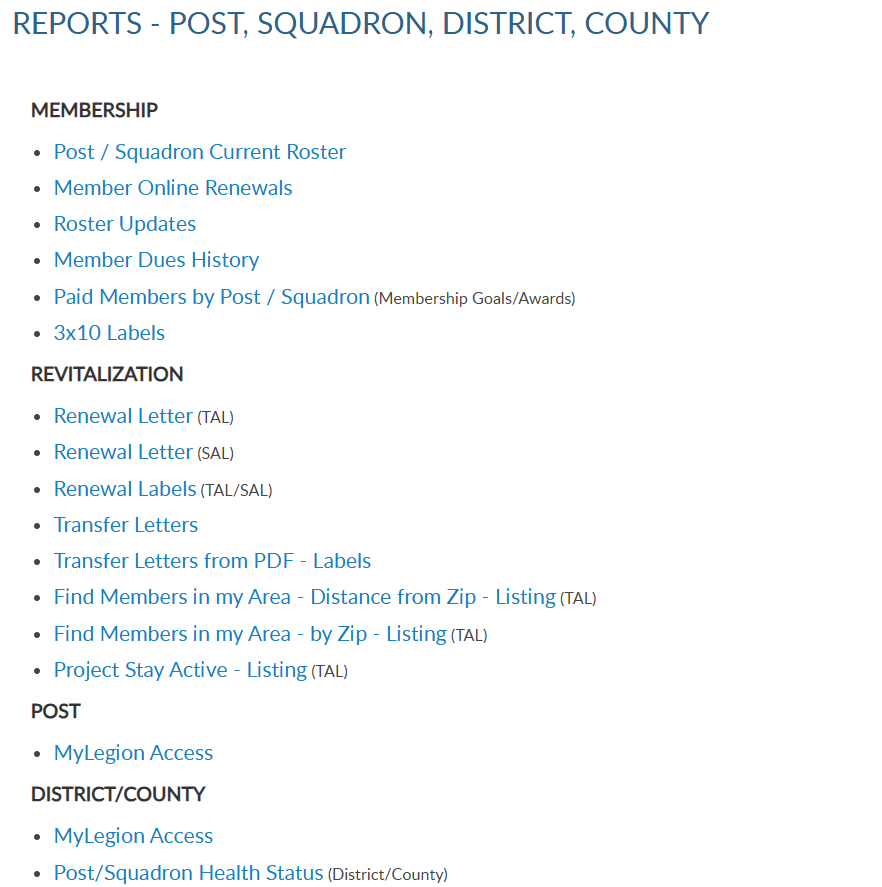 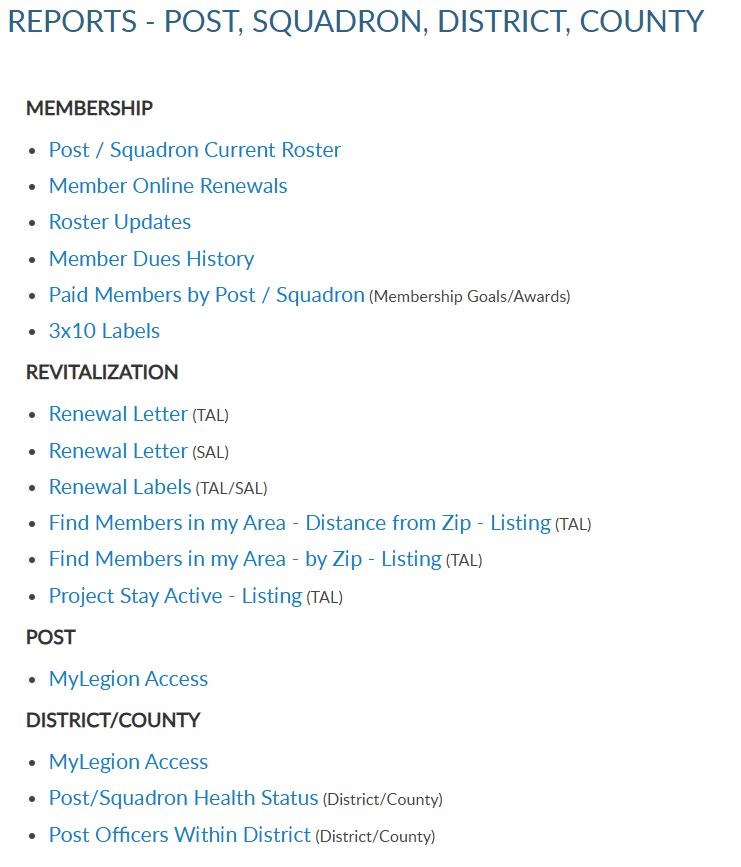 [Speaker Notes: A renewal letter and labels are available to reach out to expired members.  


 You can create labels for renewal letters.  Go to Renewal labels and use the same criteria used for letters.  

<1> To create a listing of HQs post members, begin in Reports and Labels – Find Members in My Area. 

This report is only available to adjutants and commanders.  Access to this report is not included with group administrator’s permission.  

Find Members in my Area provides contact information for Legion members in your state headquarters post within a designated area defined by zip code. Click the Find Members in my Area blue hyperlink to set parameters and create report. <1>]
Pre-written custom letter inviting expired members to renew.  Create labels for your letter using the same filter criteria.
RENEWAL LETTERS
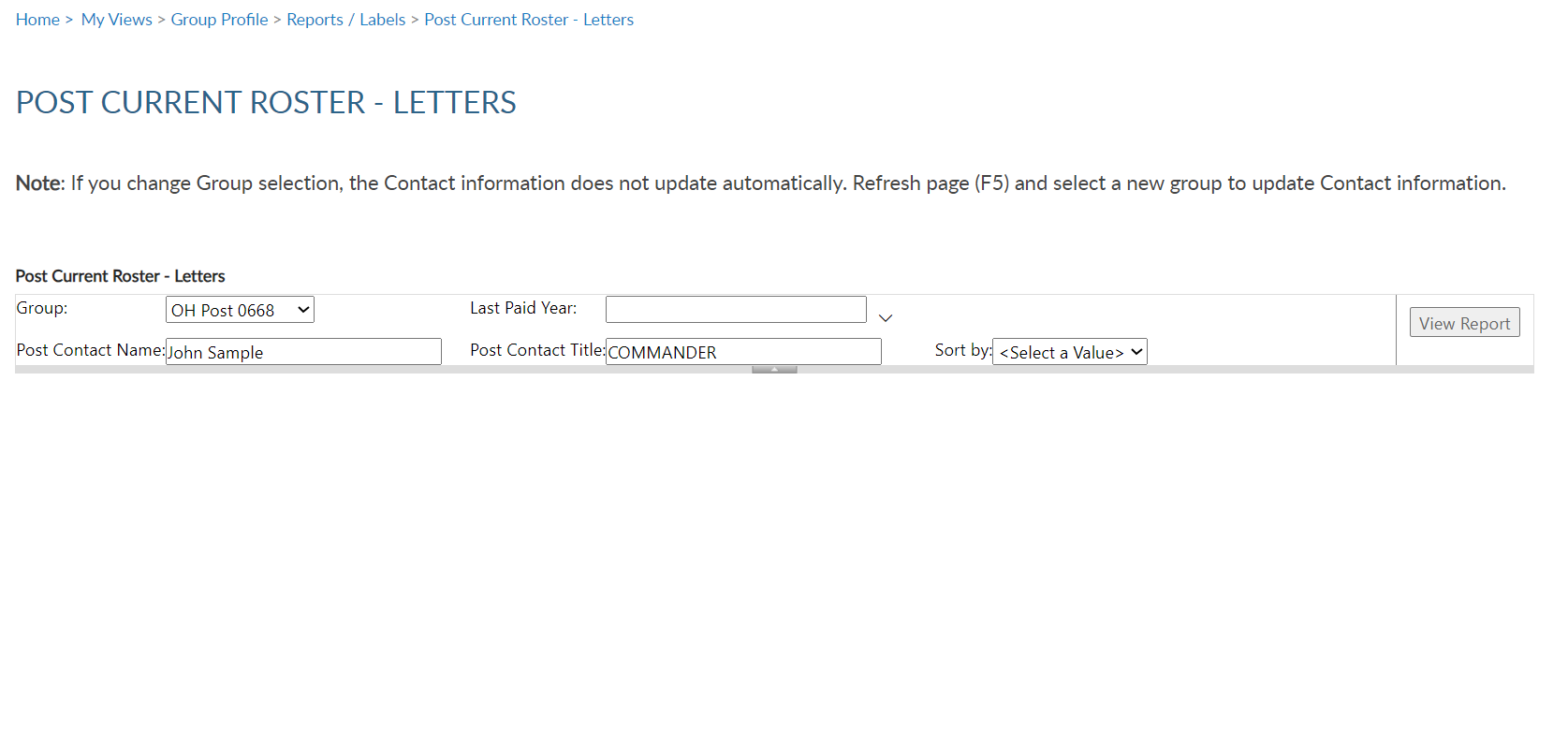 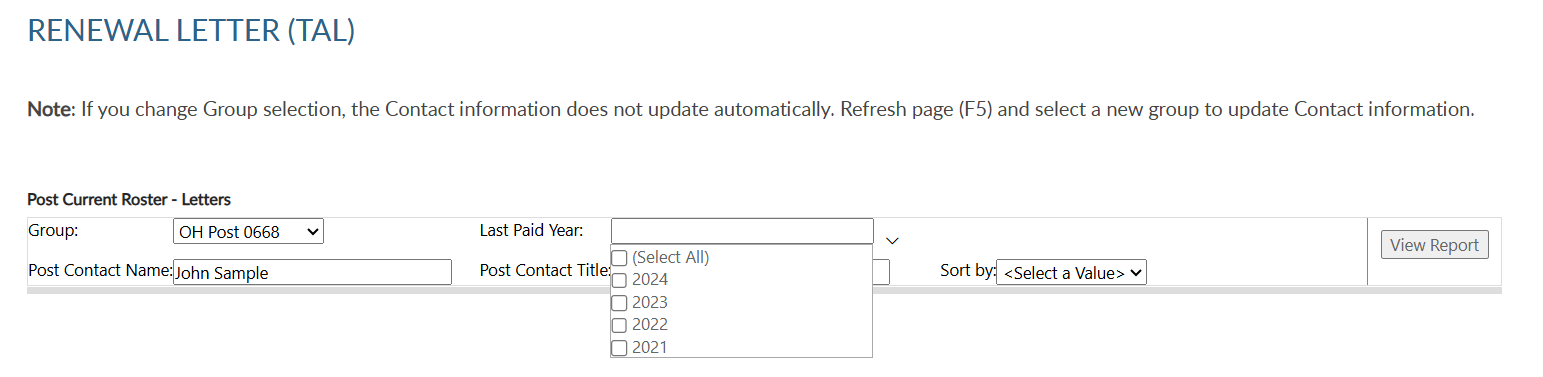 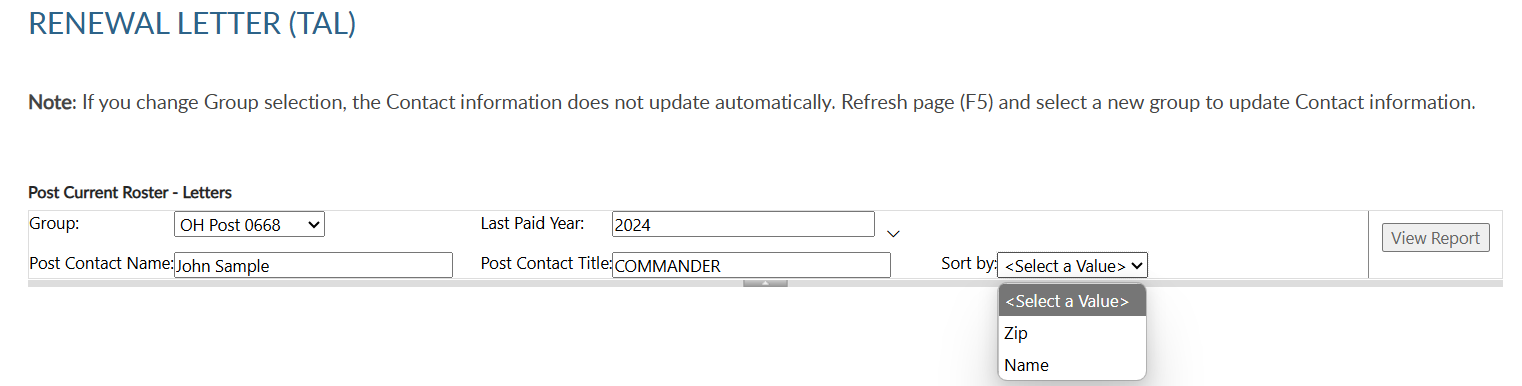 [Speaker Notes: Creating the letter begins with filters.  Select the group first.  This populates the contact name and title with commander information.  <1>  These fields can be modified by typing new text in the fields.

<2> Enter last paid year or multiple years, and <3> sort option.  Only expired years will be available.  Click <4> View Report to generate.]
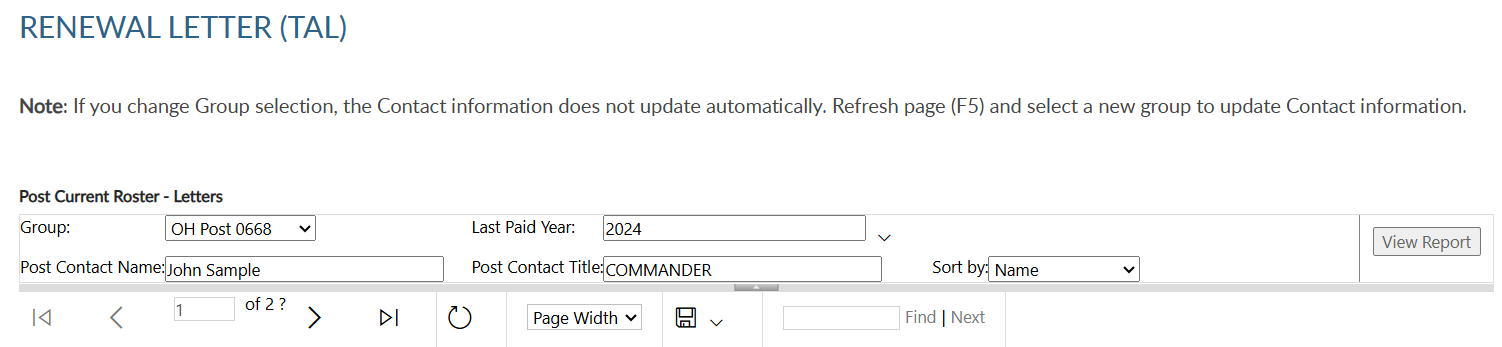 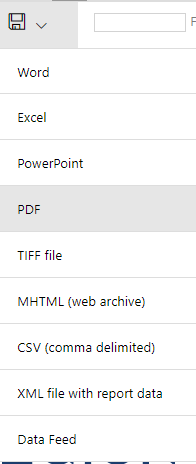 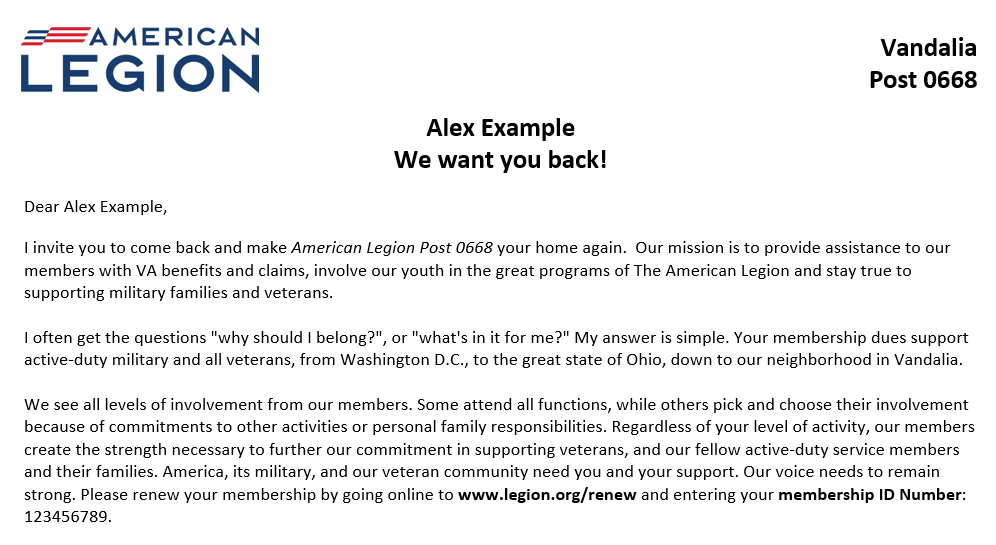 [Speaker Notes: The personalized letter generates.  Letters need to be exported to print.  Using the export icon, export to a PDF <1>.]
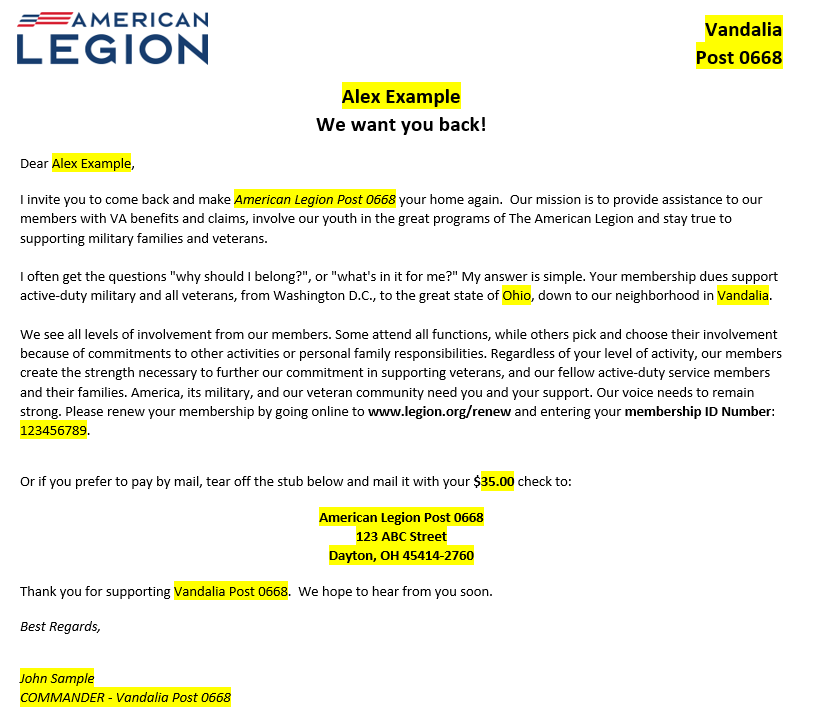 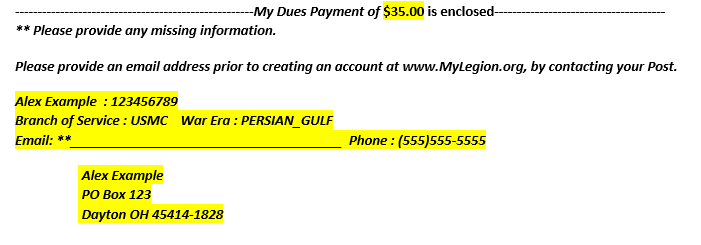 [Speaker Notes: The letter is personalized using member and post or squadron information including dues and dues remittance address.  <1> The bottom of the letter includes a remittance slip with dues amount and member information.  If there is missing contact information, a line is provided for the member to complete and return with dues.]
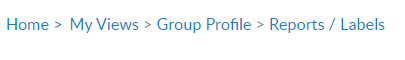 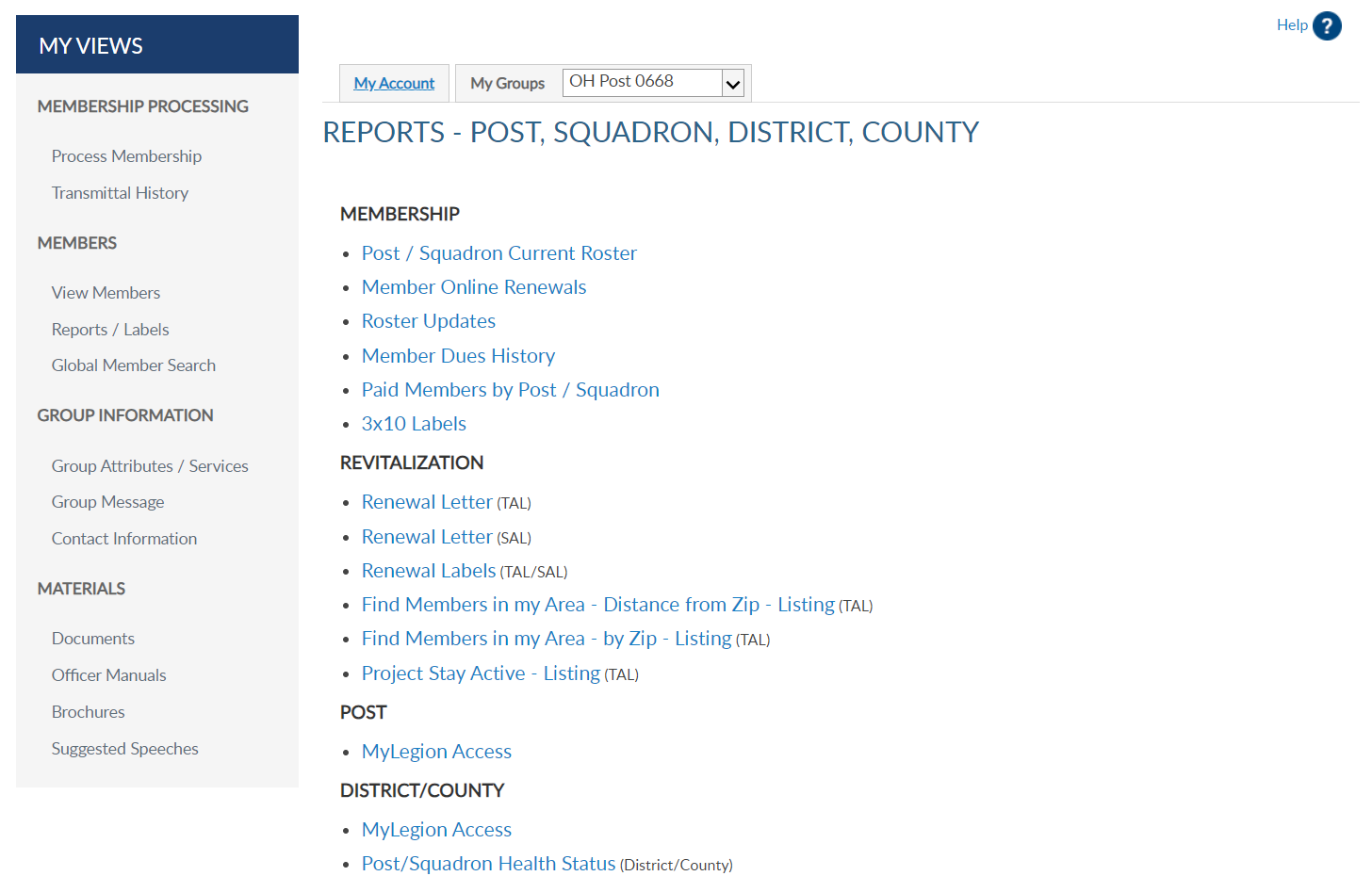 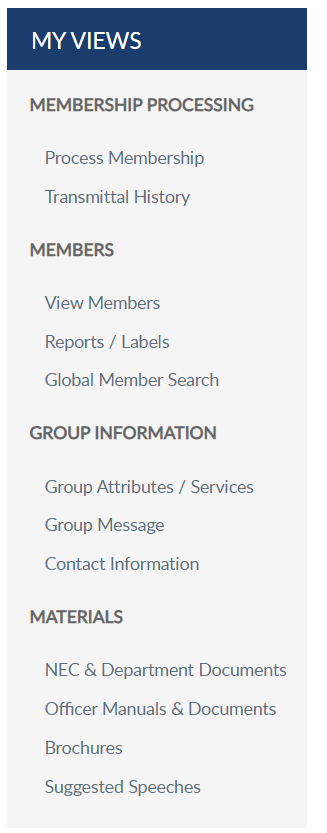 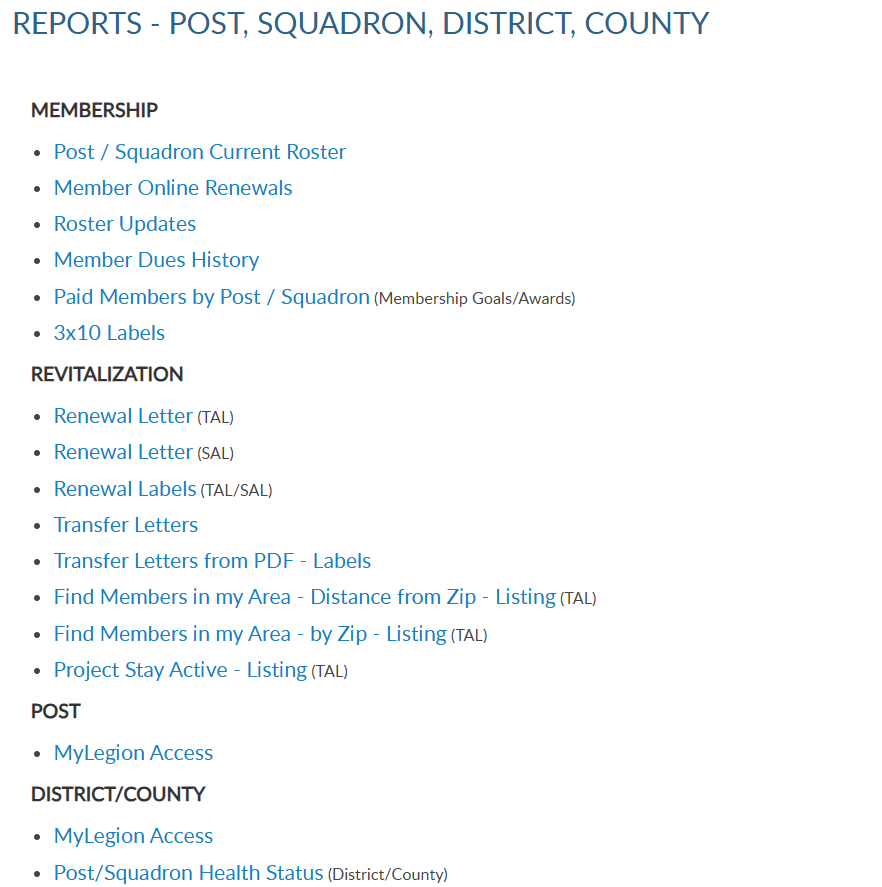 [Speaker Notes: Create an invitation to HQ members to transfer into your post using a pre-written letter.]
Create a letter to DMS HQ members to invite them to your post.
TRANSFER INVITATION LETTER
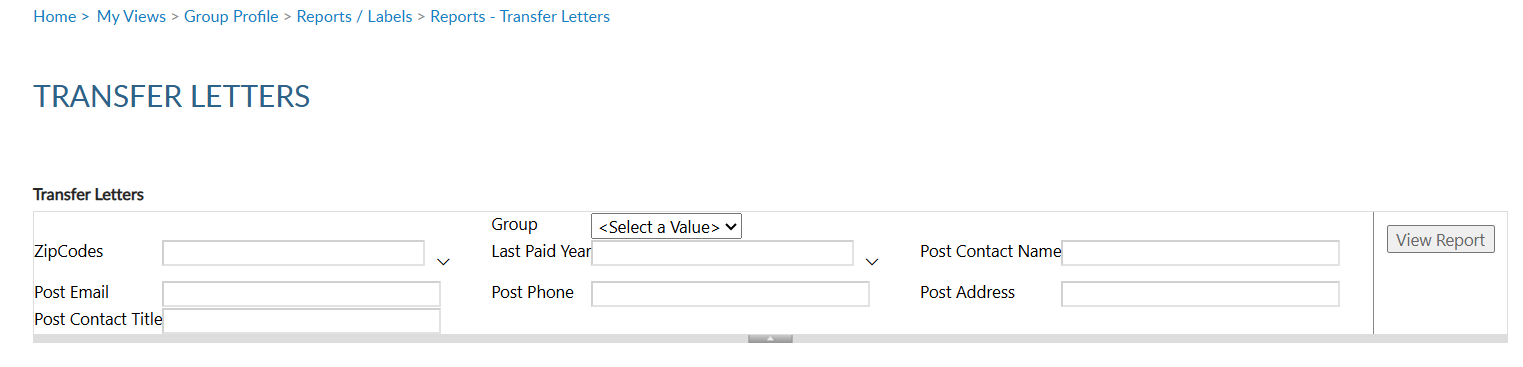 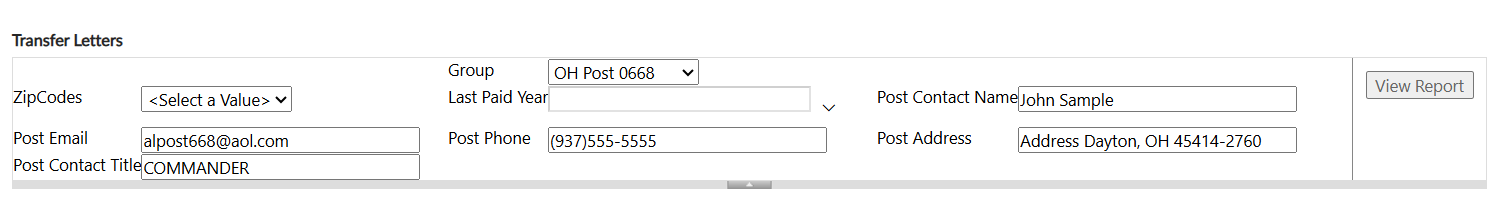 [Speaker Notes: Begin by selecting the group. <1> This will auto populate the post commander, email, phone number and email address that will be in the letter.  This can be updated by clicking in the text boxes to update.]
Create a letter to DMS HQ members to invite them to your post.
TRANSFER INVITATION LETTER
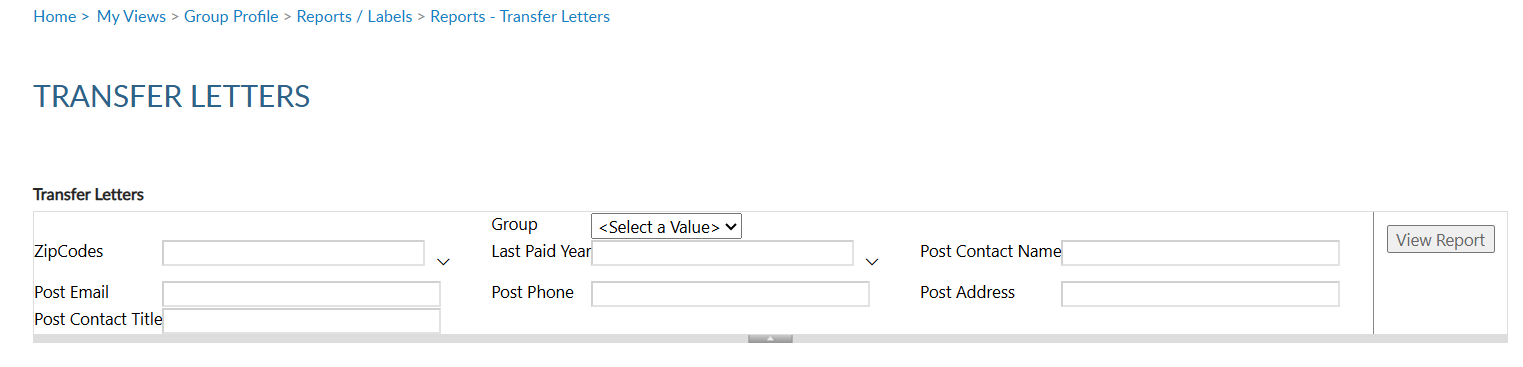 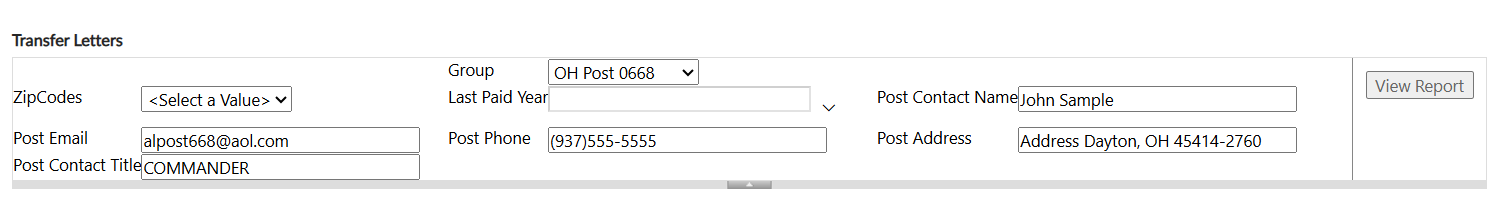 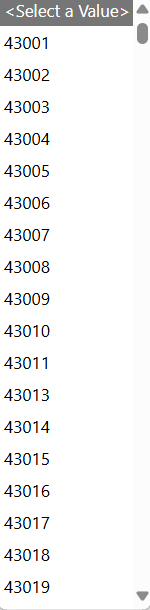 [Speaker Notes: Enter the zip code.  Only zip codes in your state are available.]
Create a letter to DMS HQ members to invite them to your post.
TRANSFER INVITATION LETTER
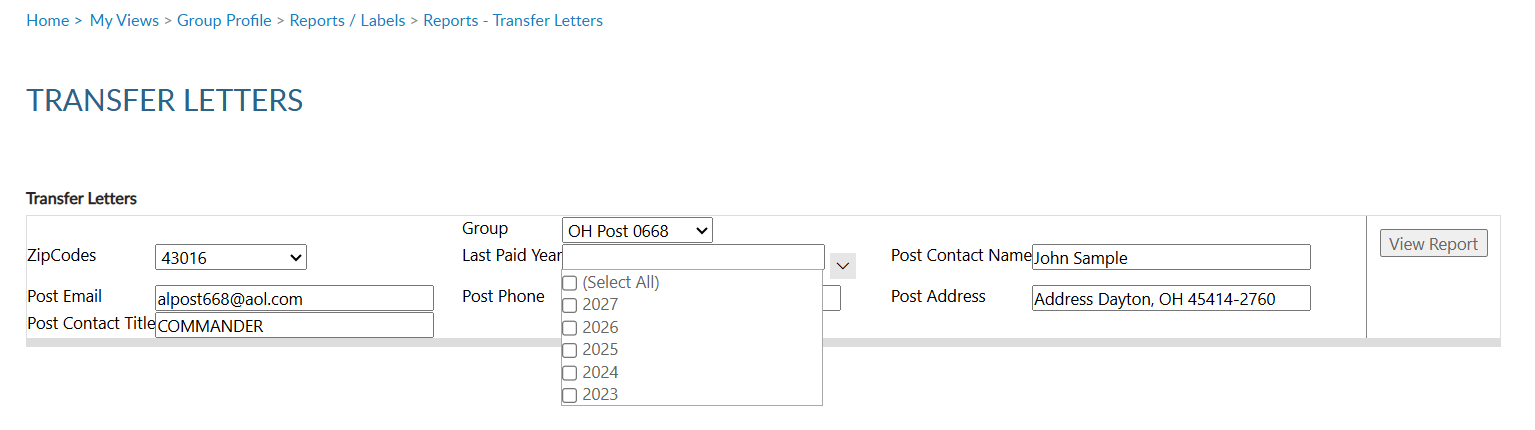 [Speaker Notes: Last paid year includes current and past membership years.  Members that respond to the invitation that are paid for the current membership year, will have to be submitted using a Member Data Form to your department.]
Create a letter to DMS HQ members to invite them to your post.
TRANSFER INVITATION LETTER
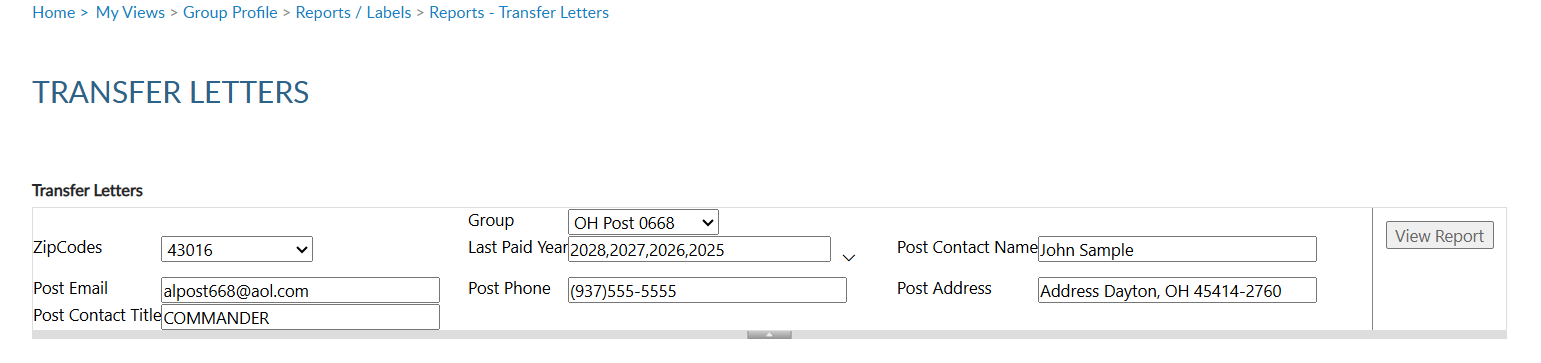 [Speaker Notes: Generate the letters by clicking “View Report”.]
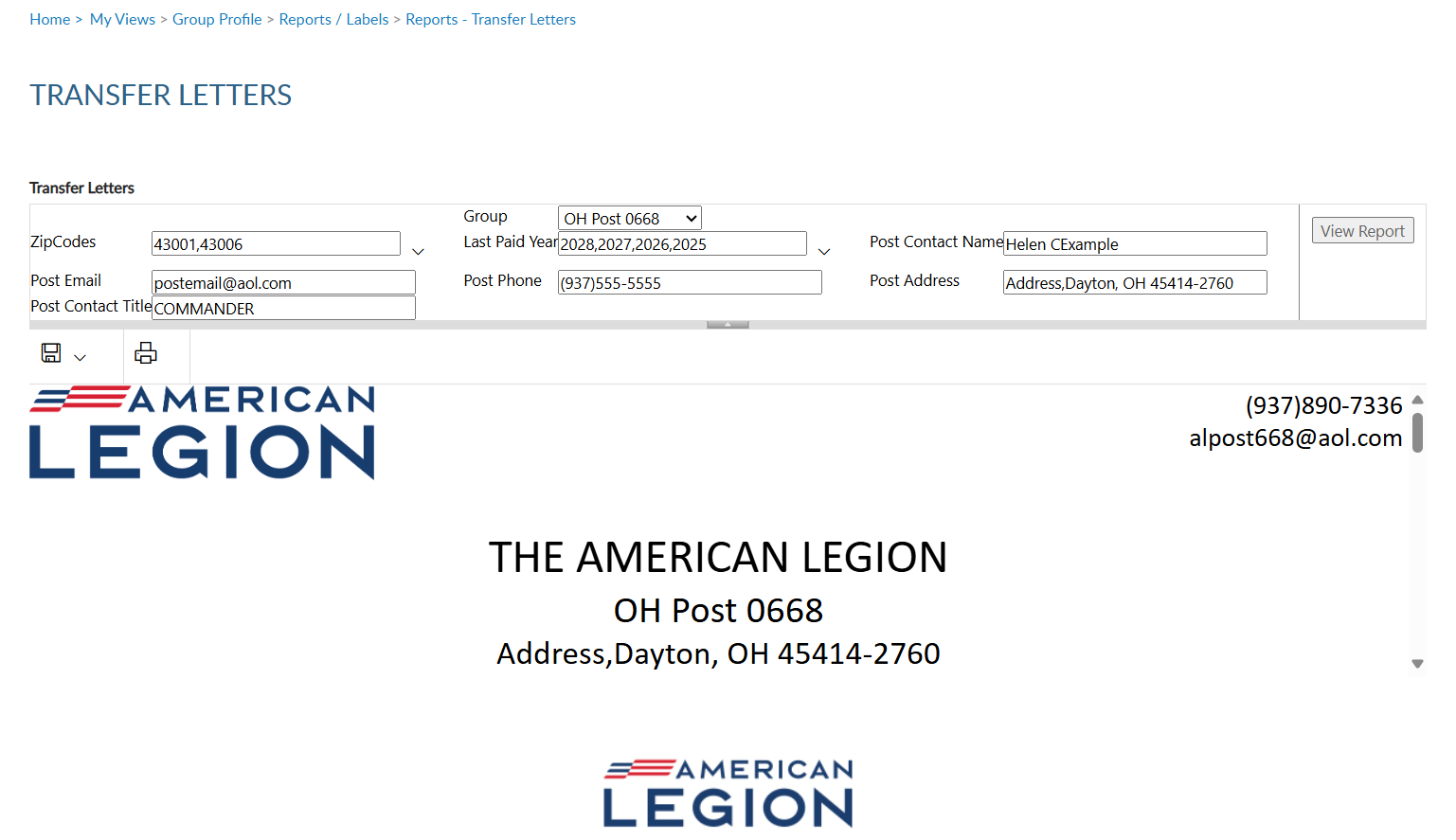 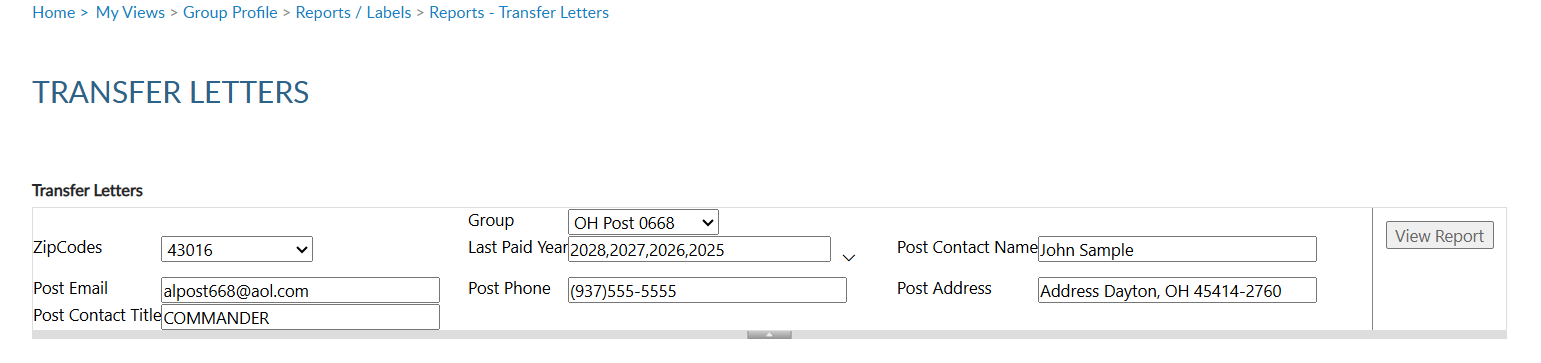 TRANSFER INVITATION LETTER
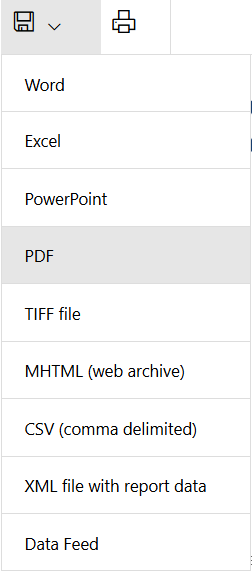 (937)555-5555
postemail@aol.com
[Speaker Notes: Use the export icon to send the letters to a PDF printable document.]
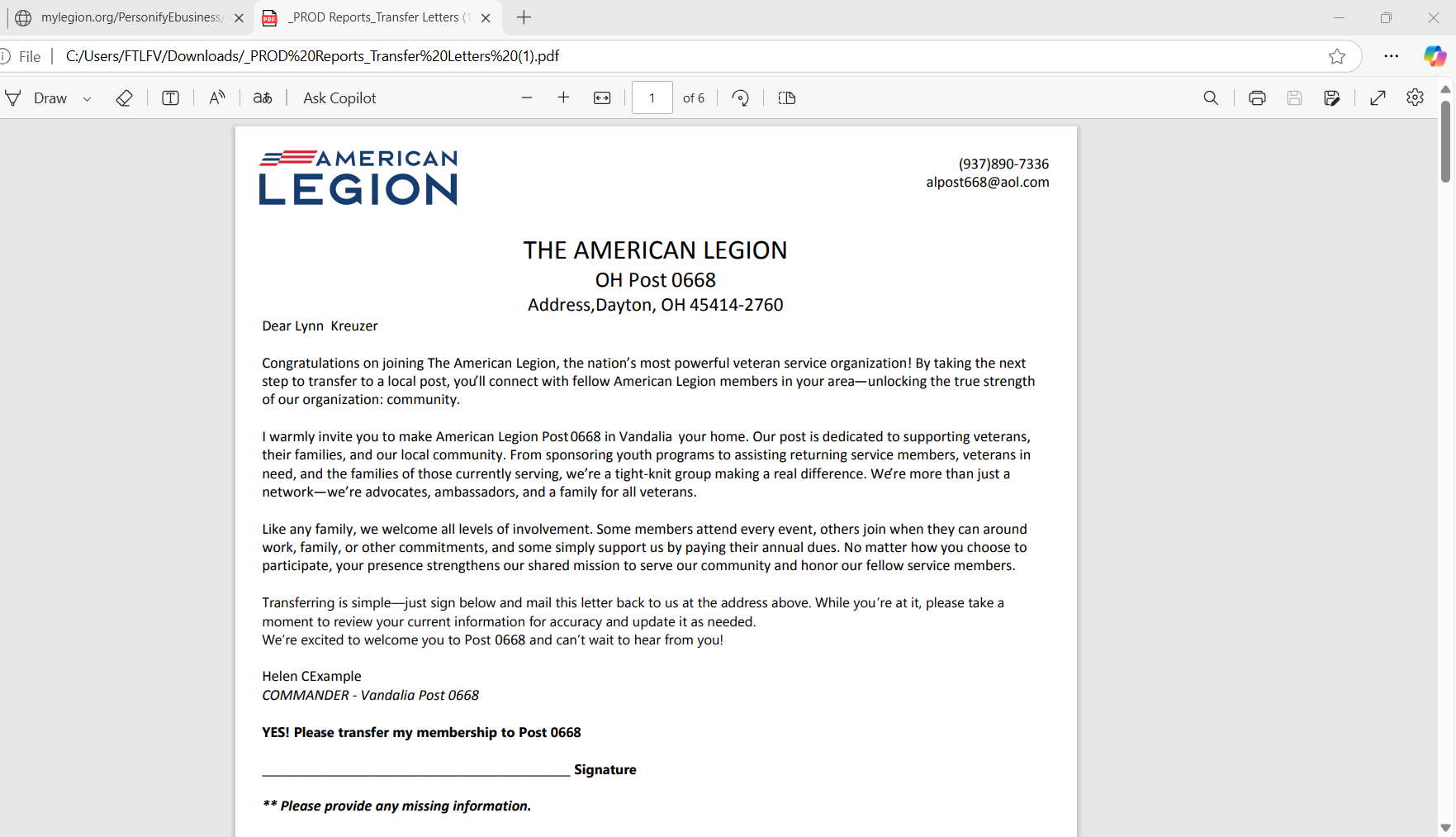 TRANSFER INVITATION LETTER
(937)555-5555
postemail@aol.com
Dear Jane Example
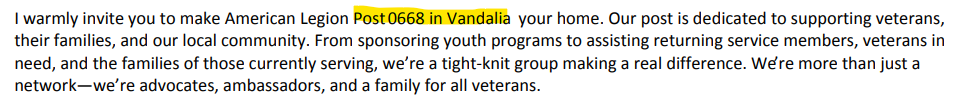 [Speaker Notes: The letter is personalized with the member’s name and post information.]
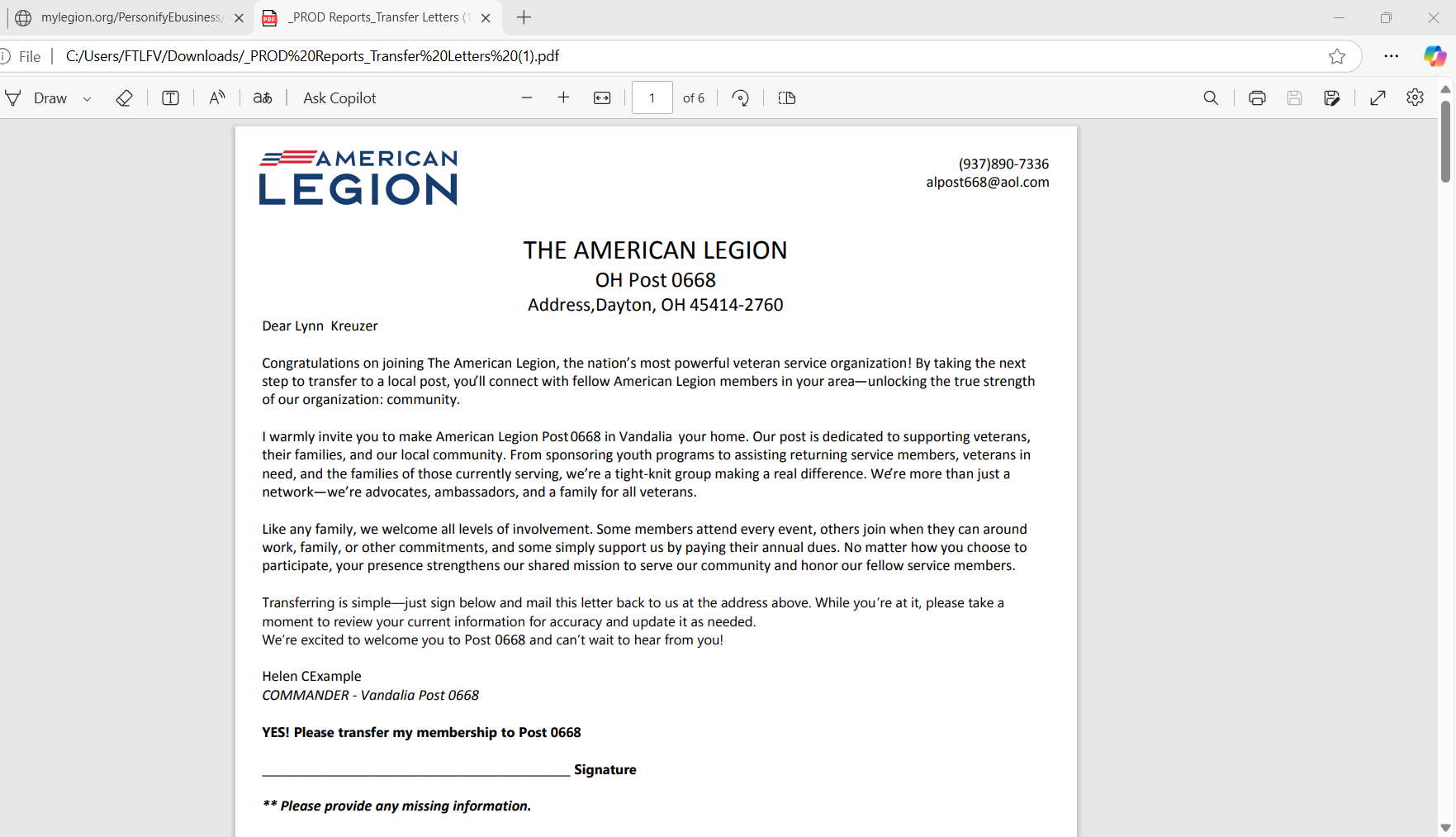 TRANSFER INVITATION LETTER
(937)555-5555
postemail@aol.com
Dear Jane Example
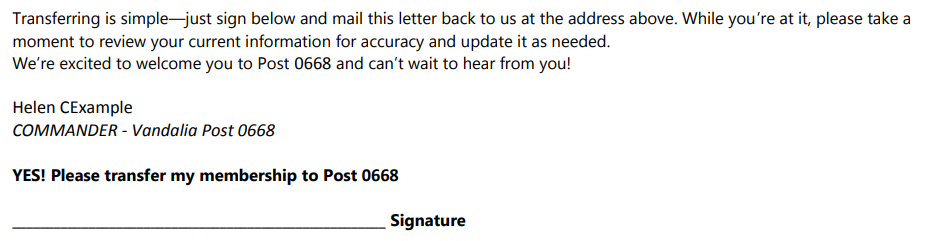 [Speaker Notes: It includes a signature line authorizing the transfer.]
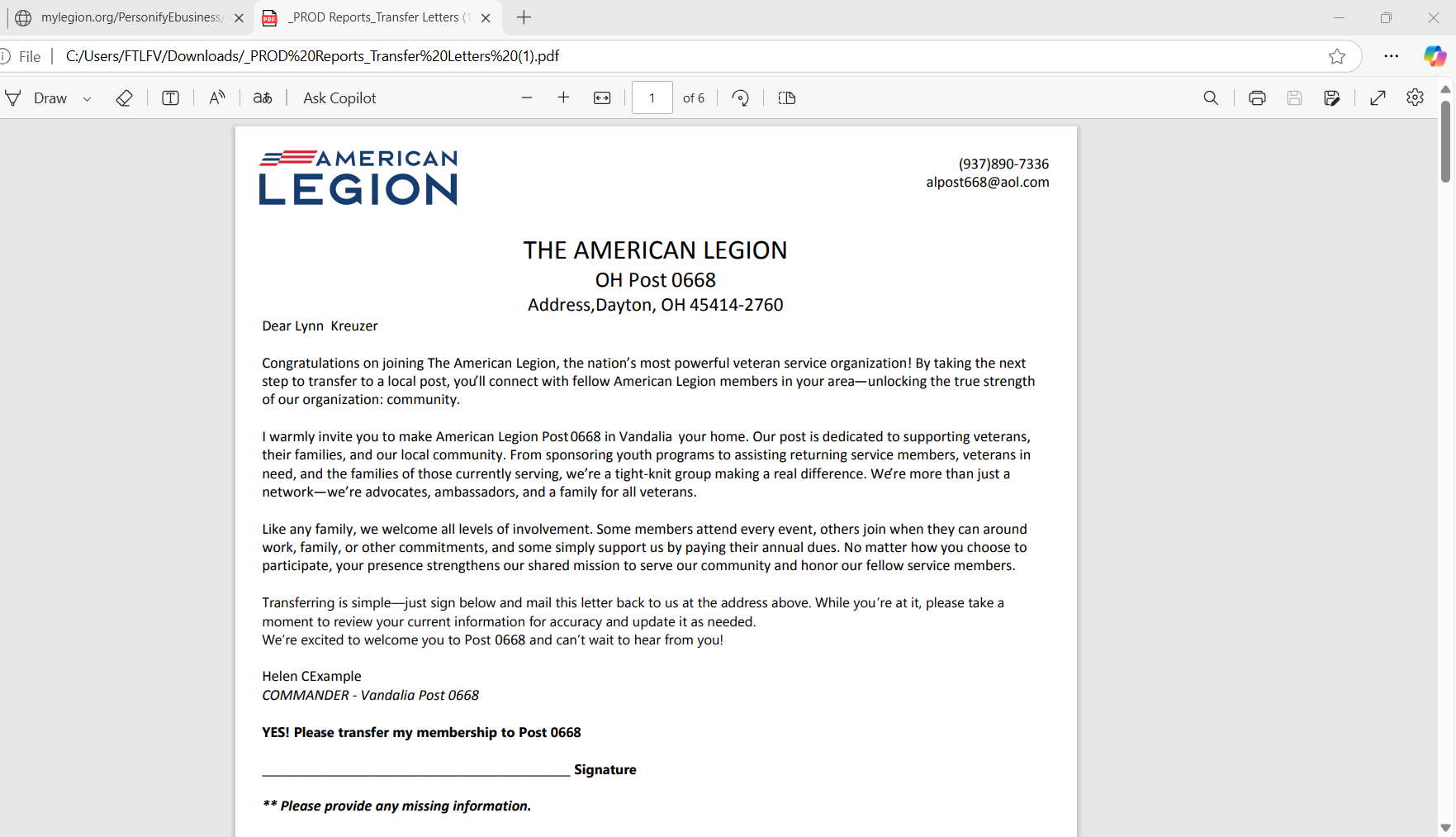 TRANSFER INVITATION LETTER
(937)555-5555
postemail@aol.com
Dear Jane Example
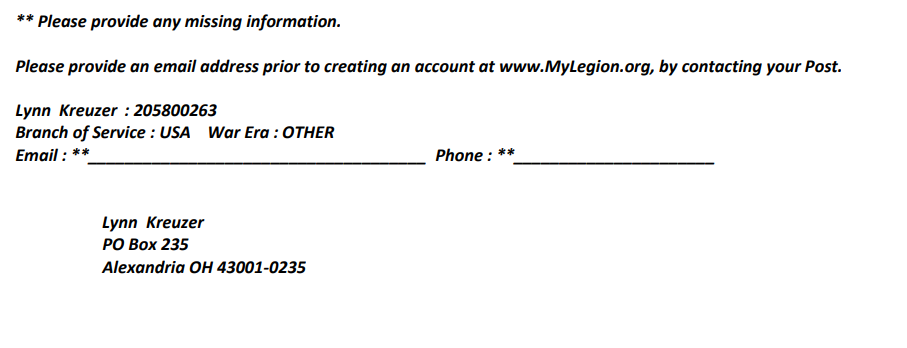 Jane Example : 111222333
Jane Example
PO Box ABC
Alexandria OH   43016
[Speaker Notes: The bottom of the letter provides the member opportunity to complete any missing information.  In addition, the member’s name and address is located where you can use a window envelope.]
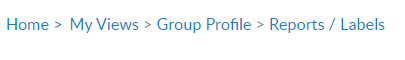 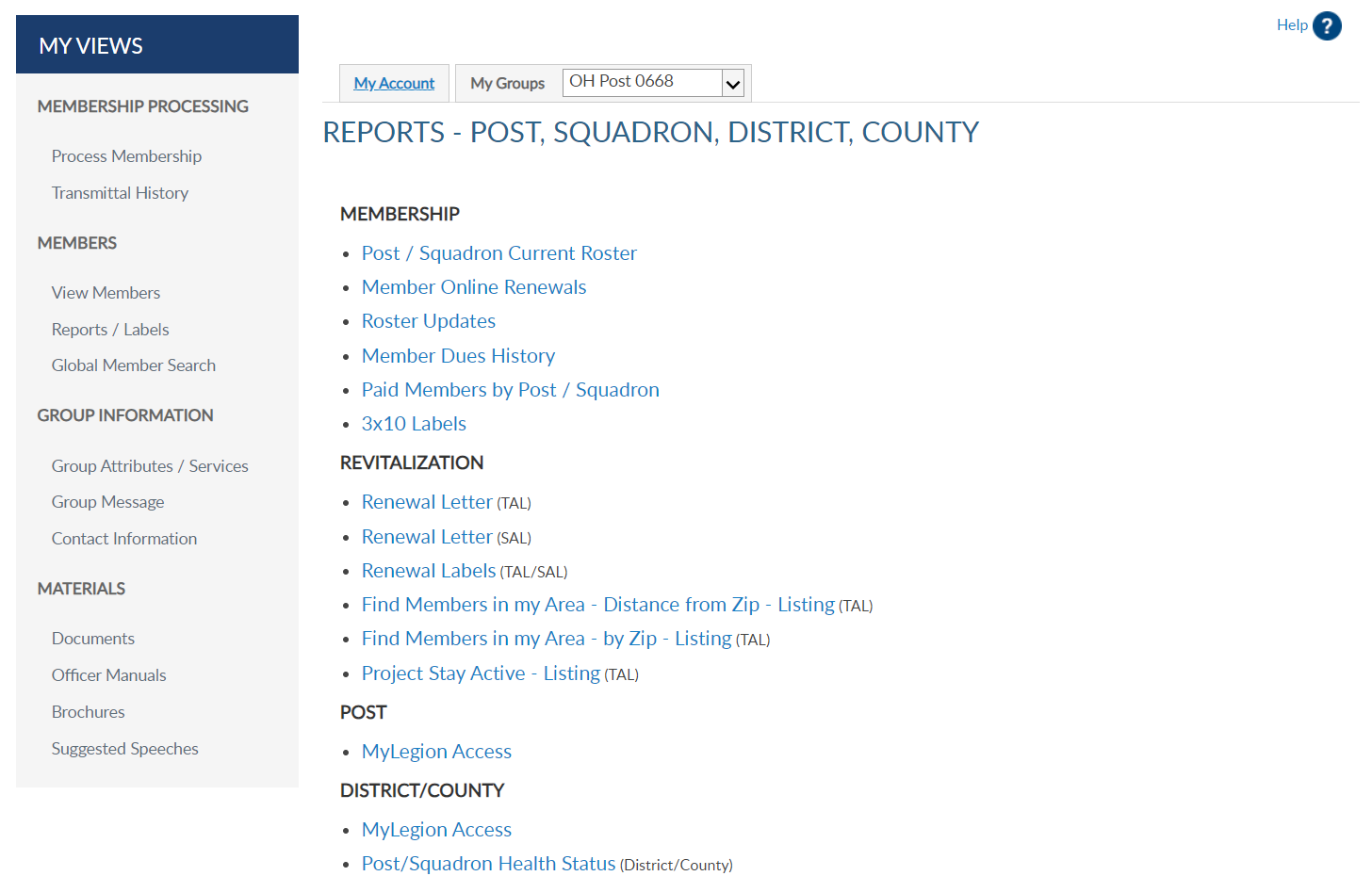 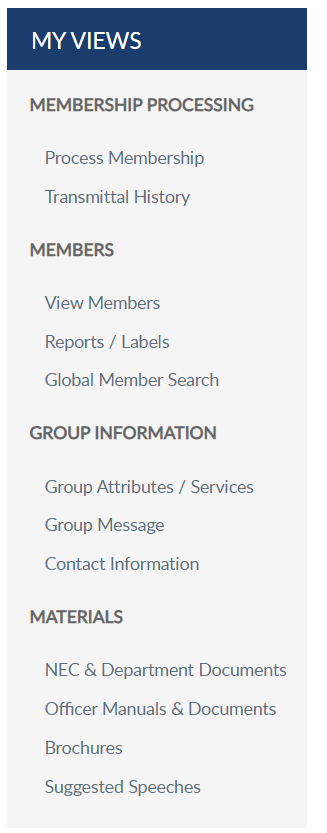 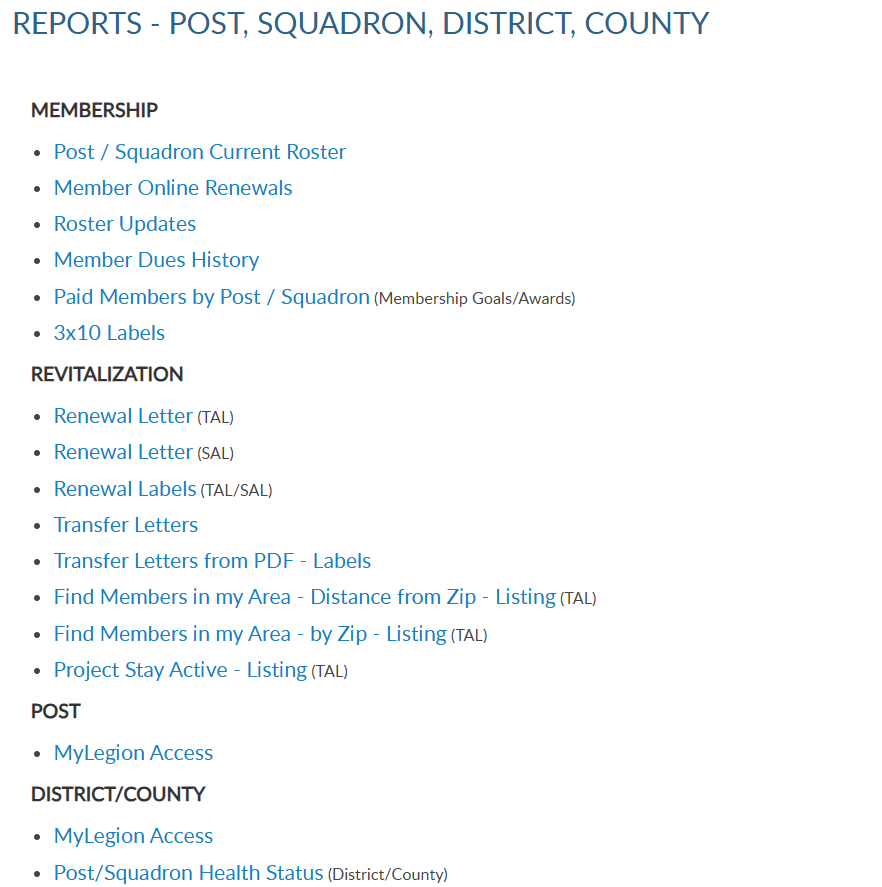 [Speaker Notes: HQ members are located using Find Members in My Area.  This listing can be generated 2 ways.]
Distance From Zip:  Locate headquarters post members using distance, 1 zip code and last paid year search.
FIND MEMBERS IN MY AREA
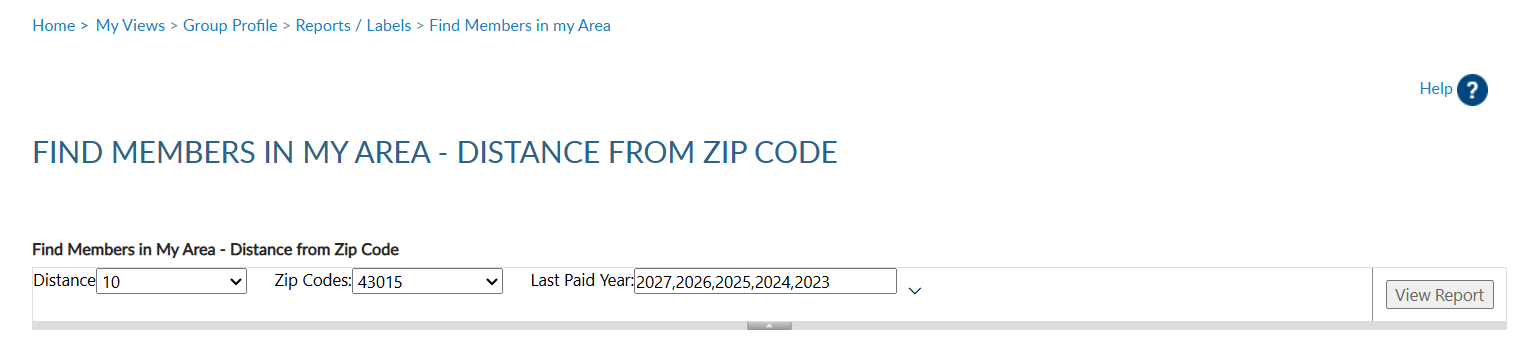 [Speaker Notes: Distance From Zip Code lets you select distance, zip code, and last paid year. Only one zip code can be selected when using find members in my area by distance.  All zips are within your state.  This report is not to be used to locate members in other departments.   <1> Click ”View Report” to generate.]
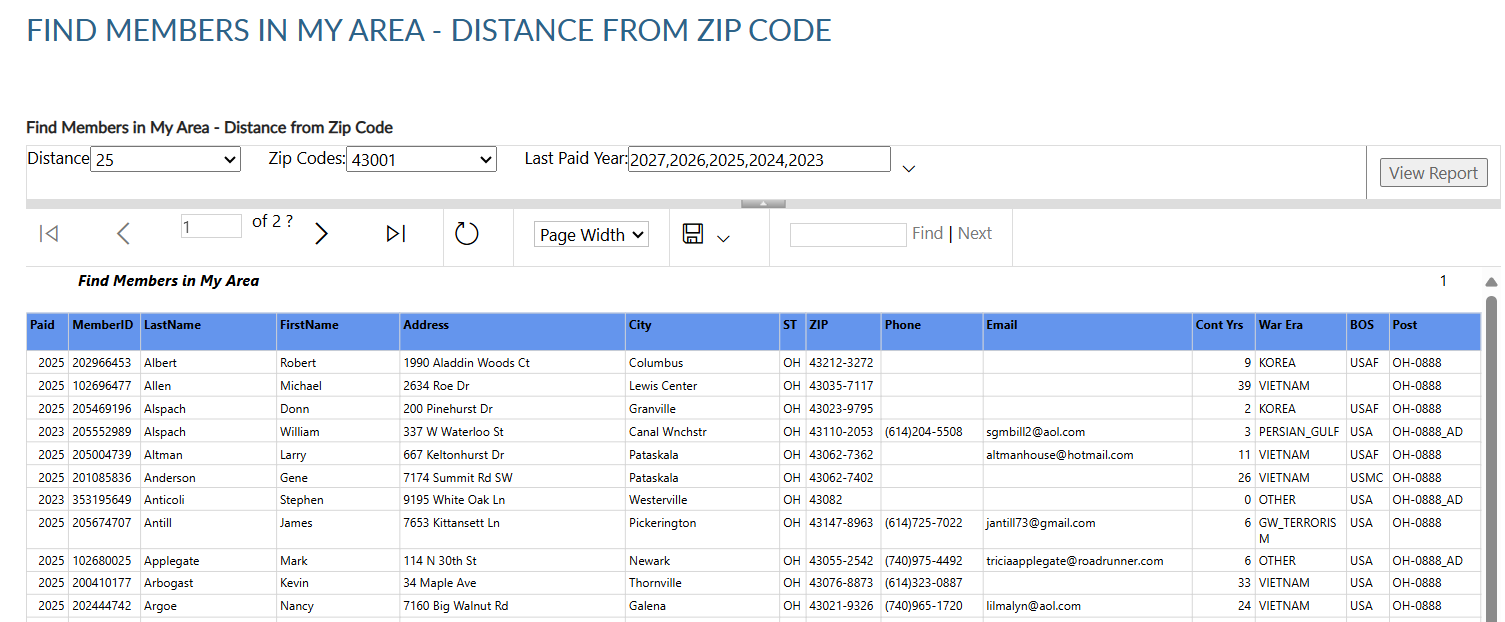 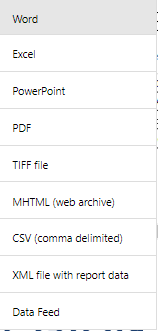 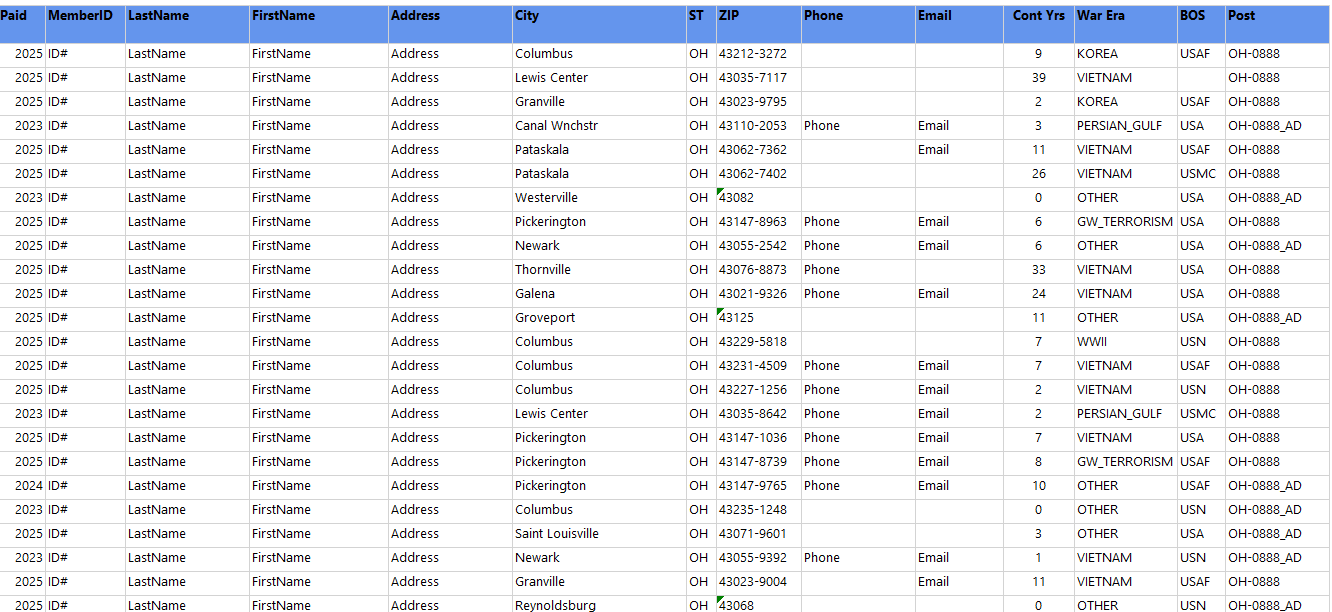 [Speaker Notes: This listing can be exported to save or print using the export icon. <1>]
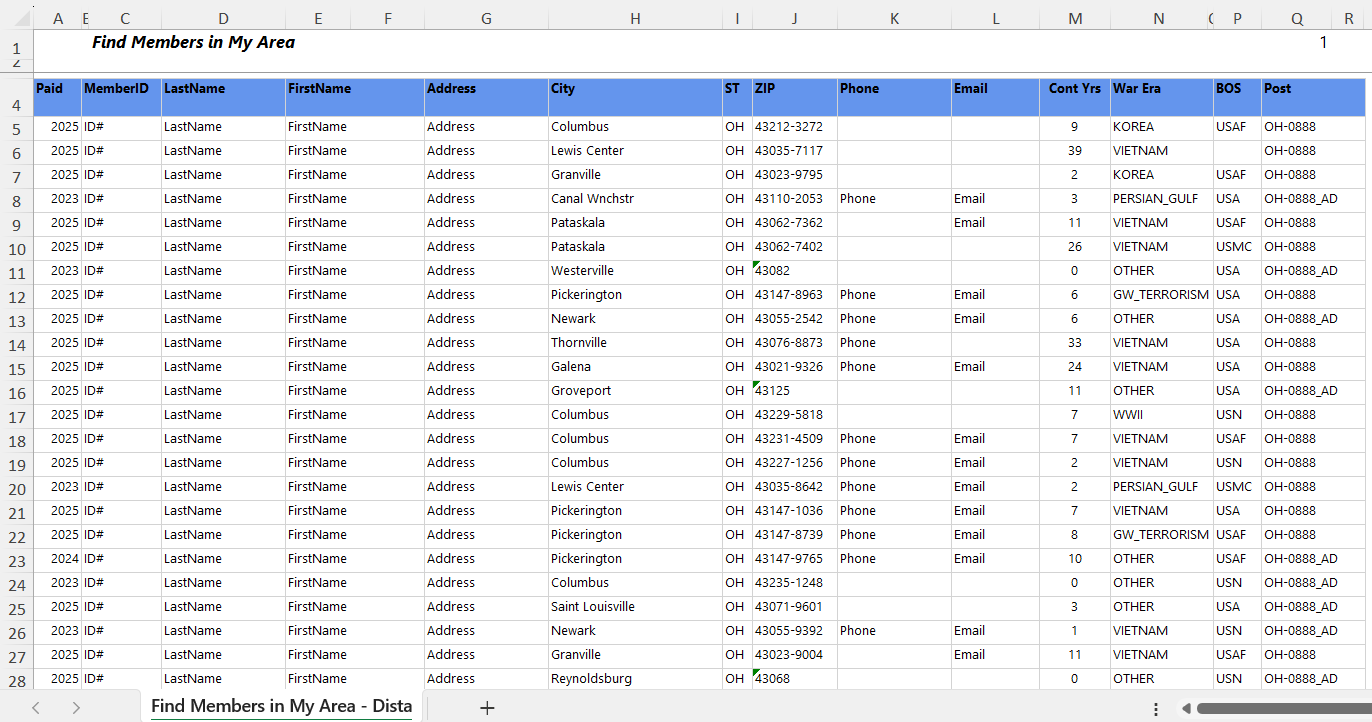 Encumbered only relates to HQ Post members.  

A member that joins through the national DMS program is placed into a HQs post and dues are encumbered (AD) to national HQ until the member renews twice or is transferred to a a local post.
[Speaker Notes: The report includes contact information to reach out and invite them to transfer to your local post.  Post numbers that include AD <1> are encumbered members.  Encumbered only relates to HQ Post members.  HQ post member’s join through the national DMS program and are placed into a HQs post.  Dues are encumbered to national HQ until the member renews twice or is transferred to a local post.]
By Zip Listing:  Locate headquarters post members using multiple zip codes and last paid year search.
FIND MEMBERS IN MY AREA
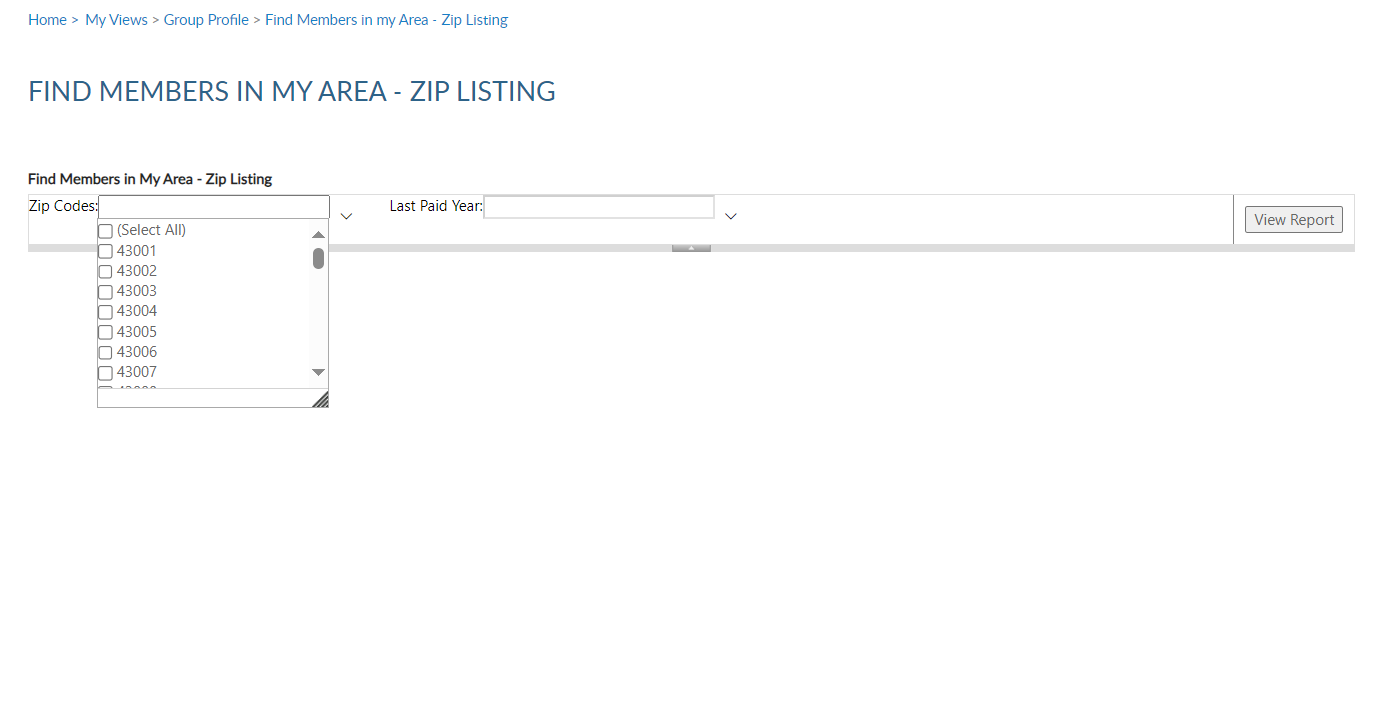 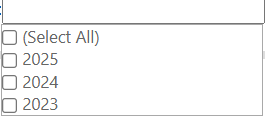 [Speaker Notes: The other Find Members in my Area Report by Zip listing allows entry of multiple zip codes within your state and last paid years. <1>]
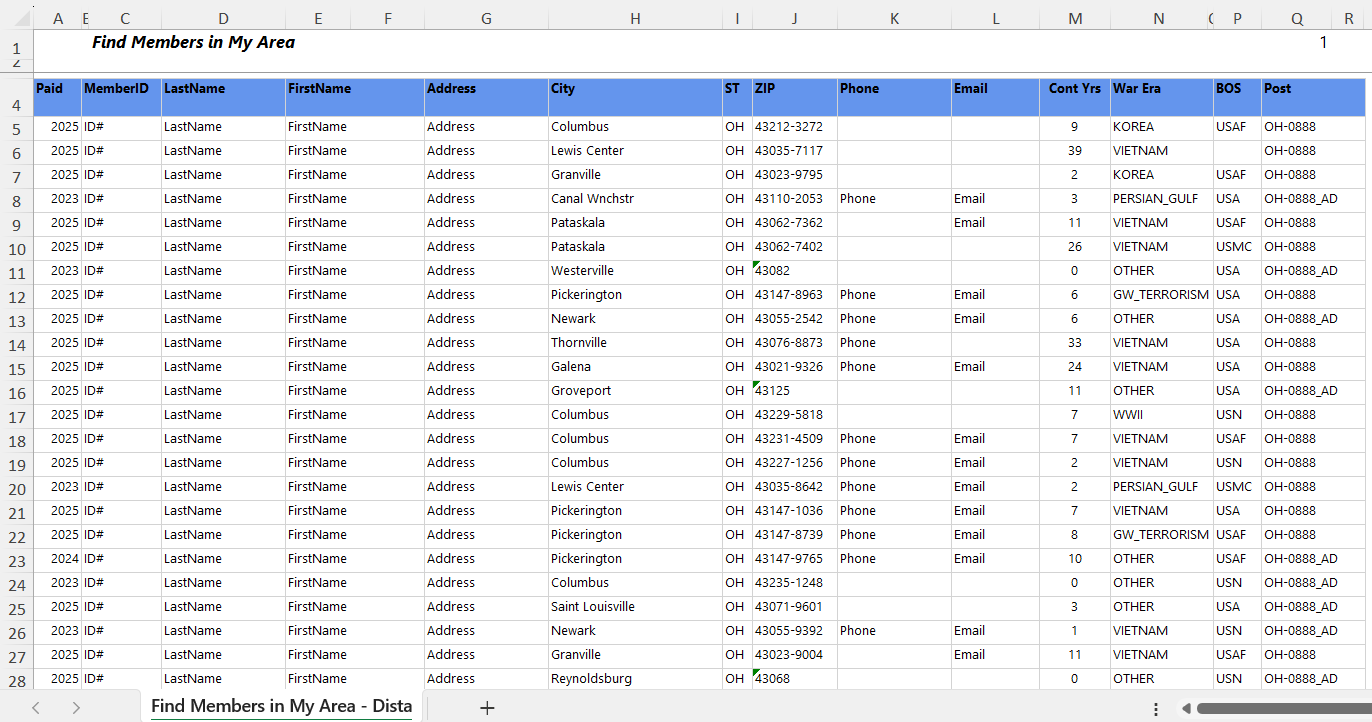 [Speaker Notes: The report is the same but with different data based off filter selections.]
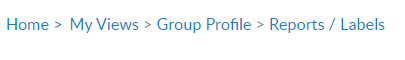 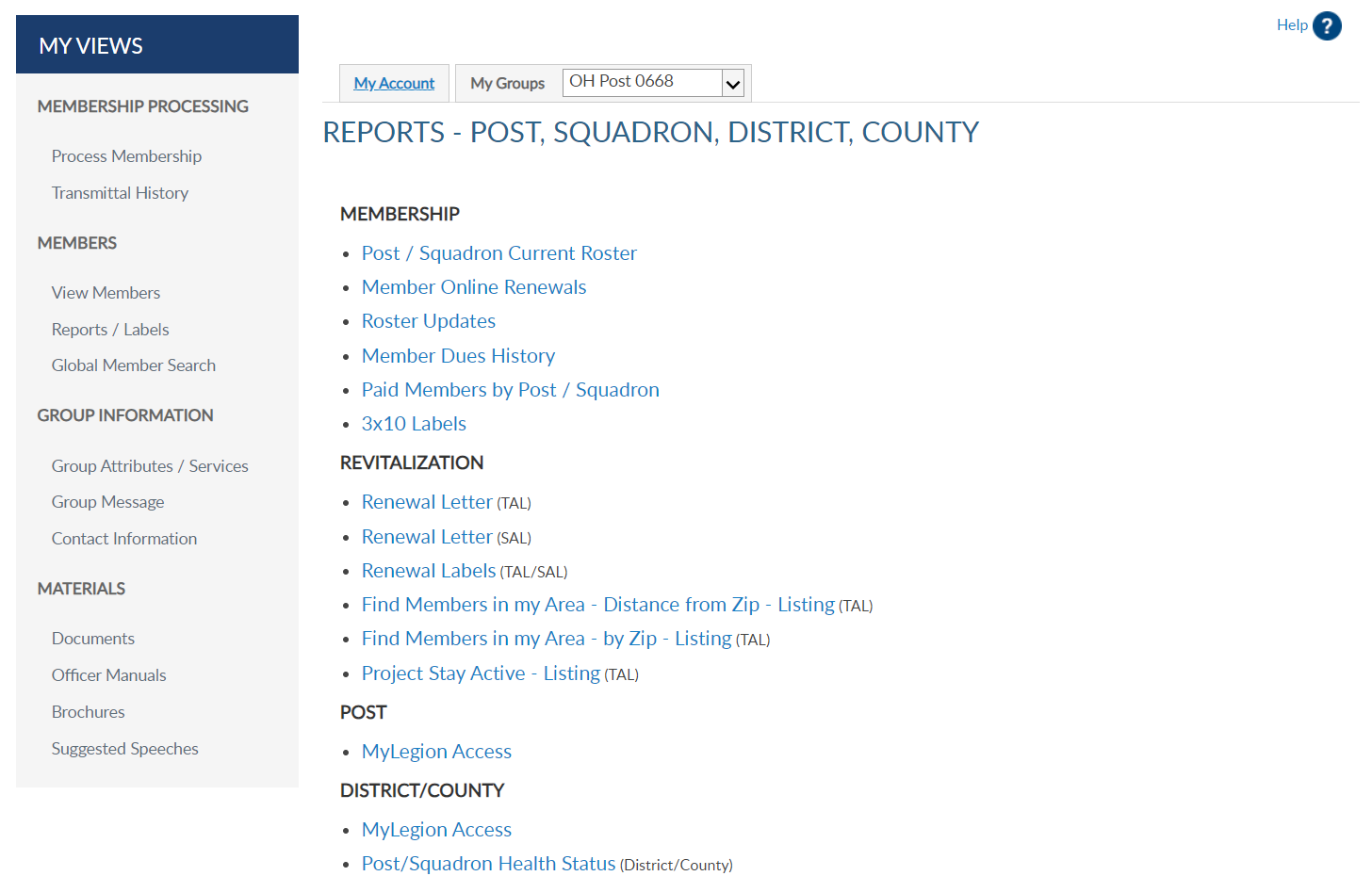 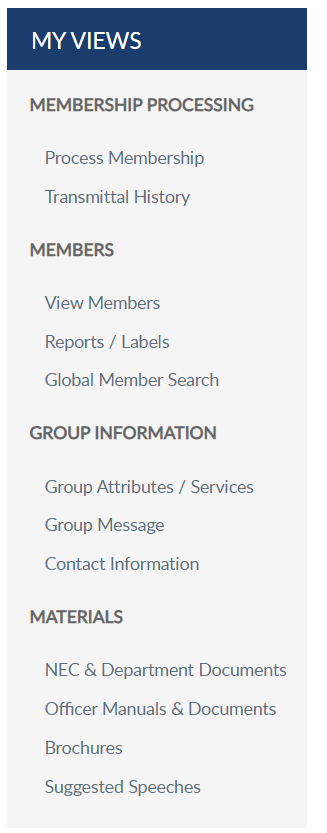 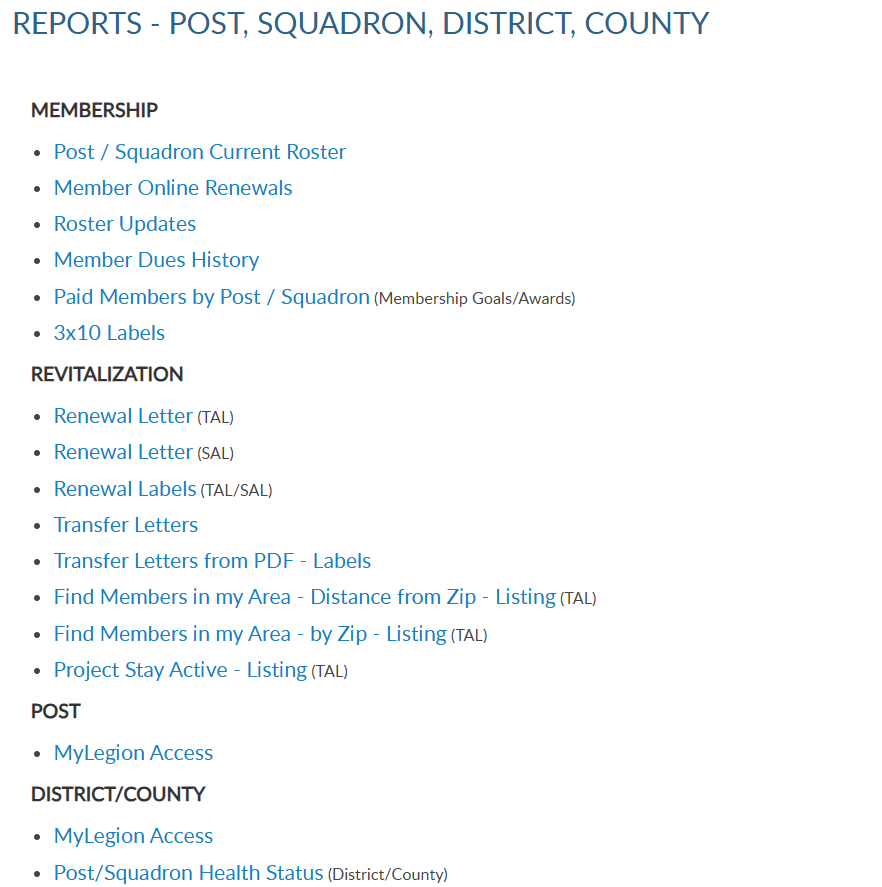 [Speaker Notes: Locate members who have moved into your area within the last 45 days using the Project Stay Active listing.]
Locate members who have moved into your area within the last 45 days.
PROJECT STAY ACTIVE
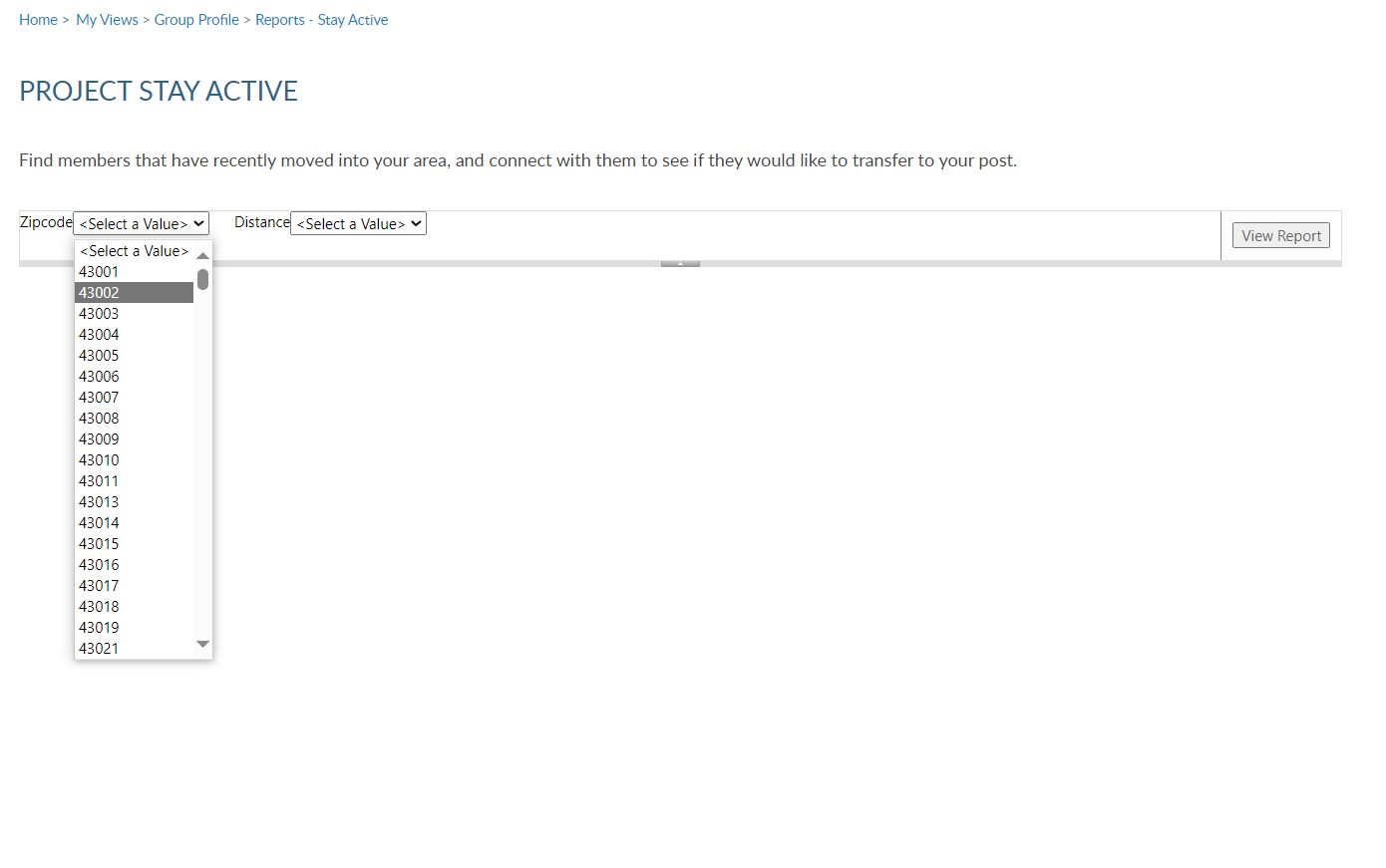 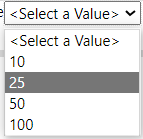 [Speaker Notes: Choose zip code and distance and View Report.]
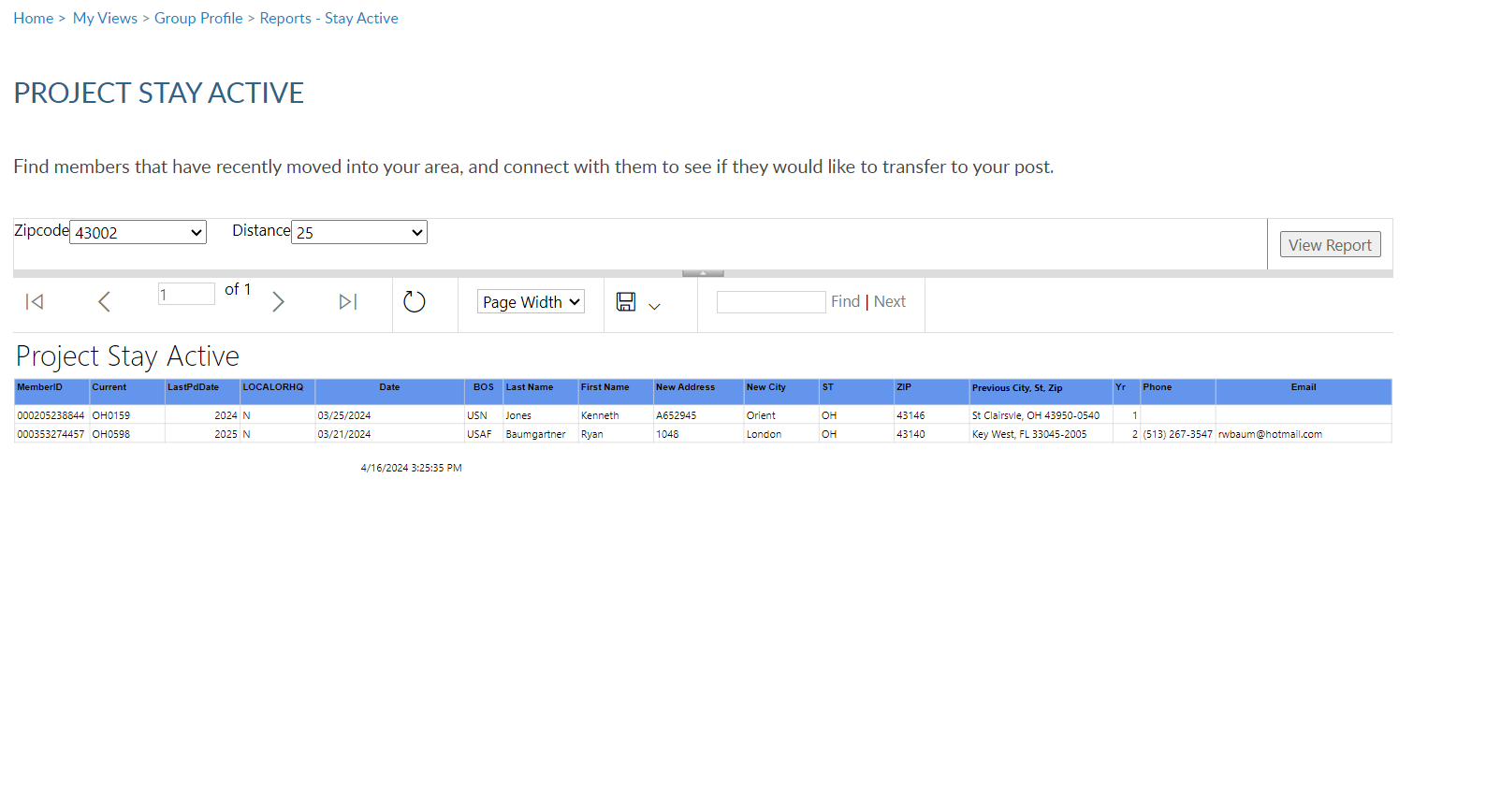 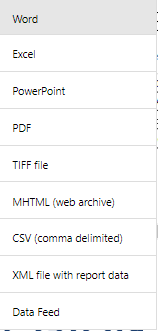 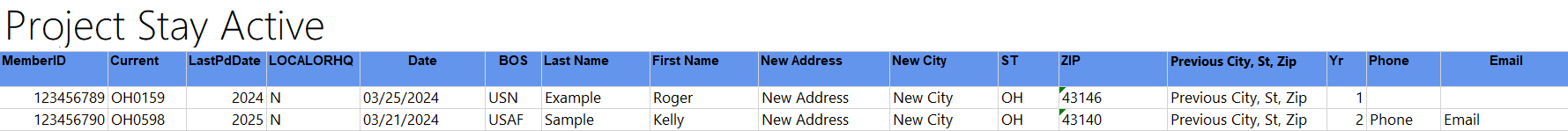 [Speaker Notes: The listing provides contact information to welcome the member to the community, introduce them to your post or squadron and invite them to transfer.  As with all other report, export to save or print. <1>]
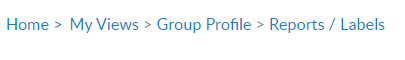 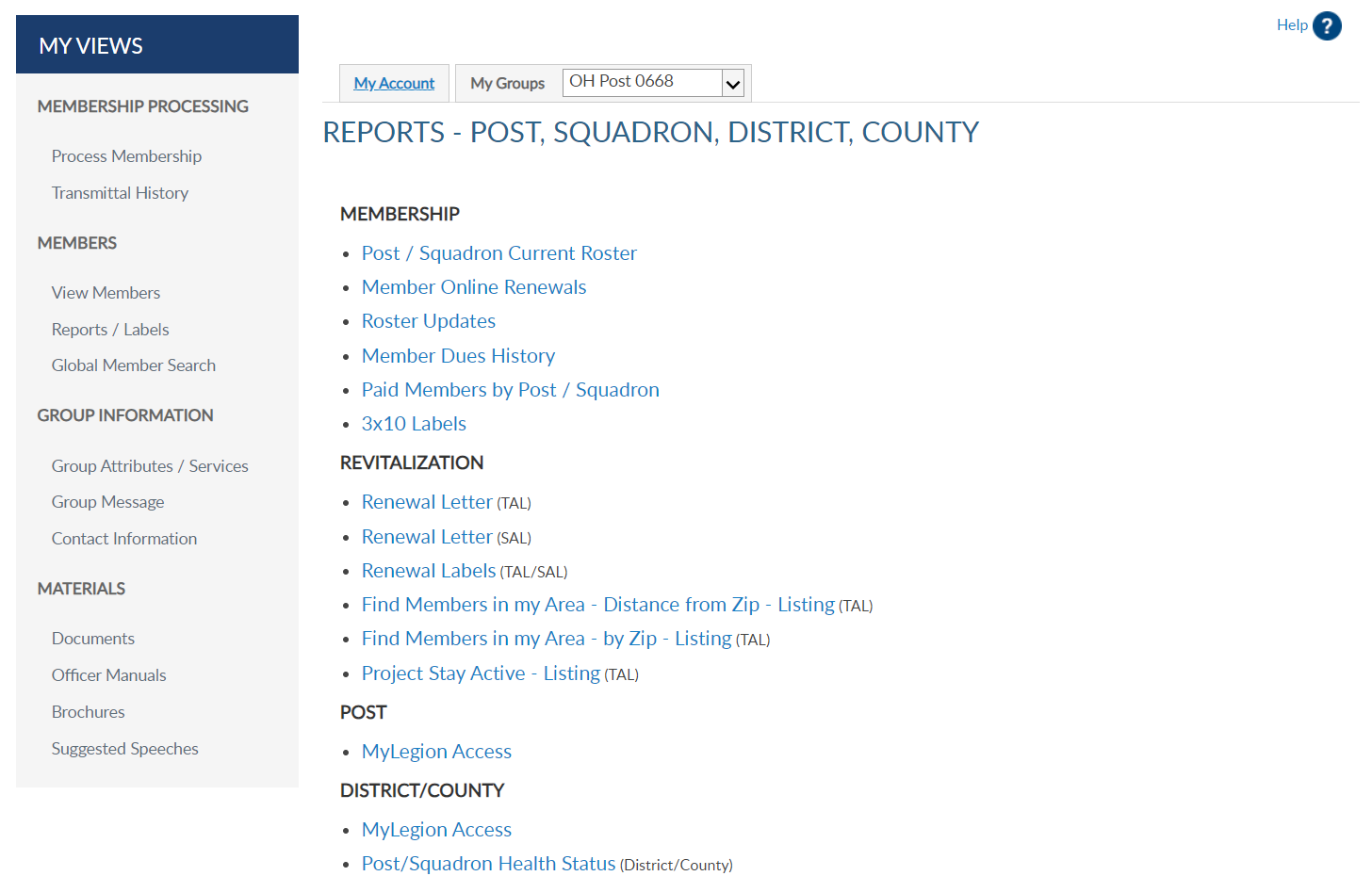 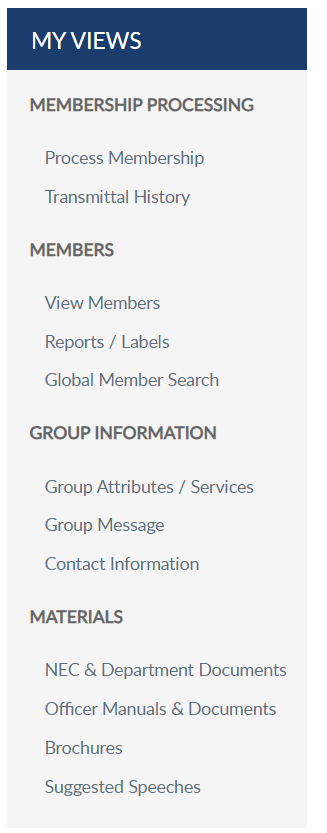 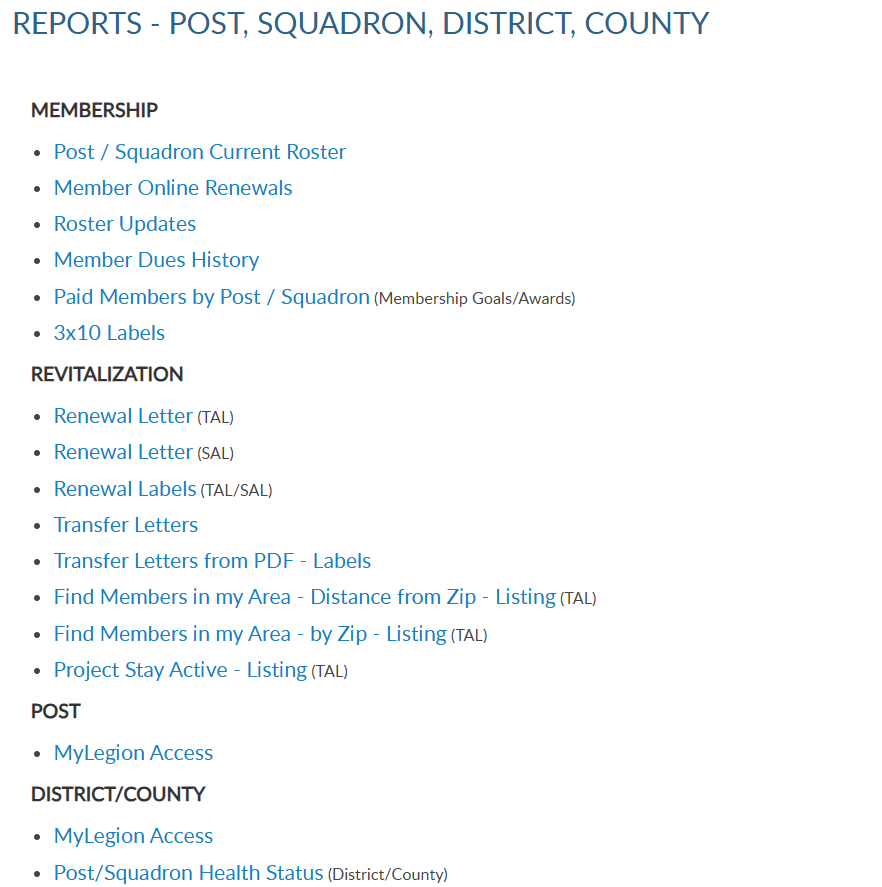 [Speaker Notes: Monitor who has access to your group in MyLegion using the MyLegion Access report.]
Monitor who has access to your group in MyLegion.  Adjutants and Commanders have access by default.
MYLEGION ACCESS
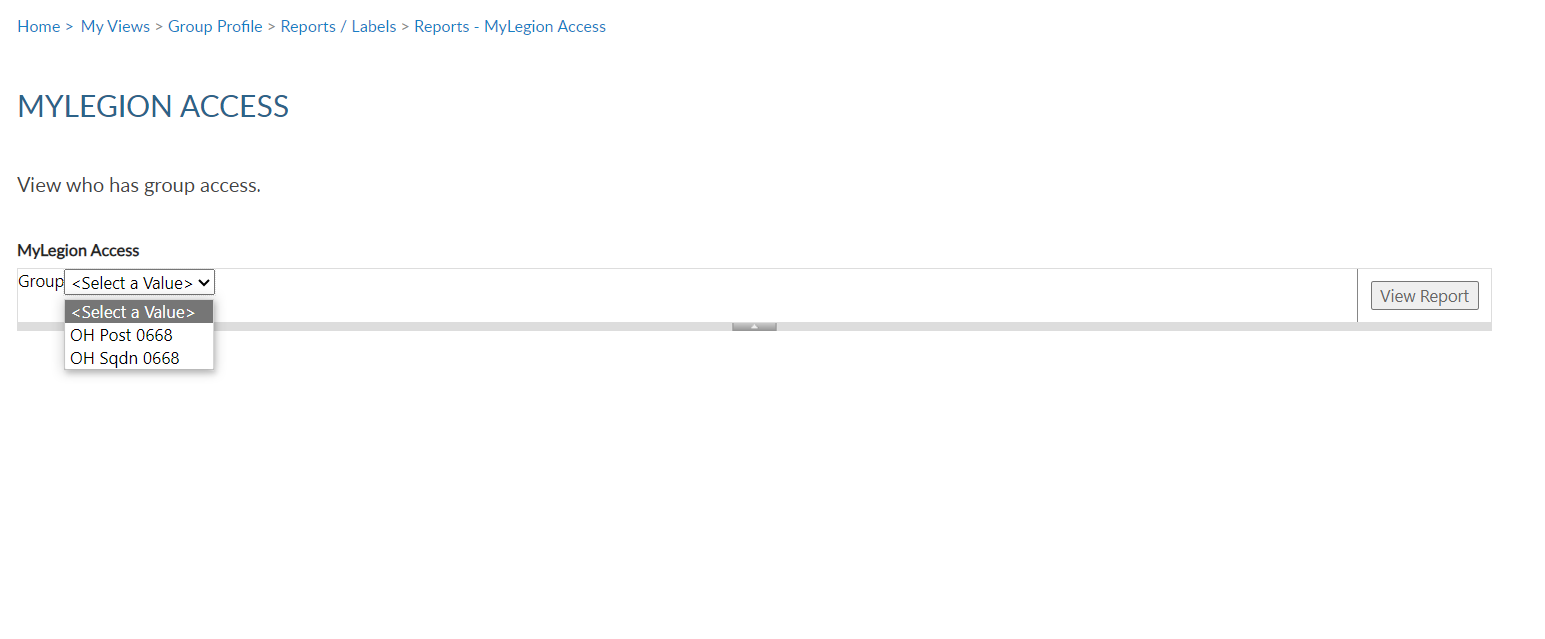 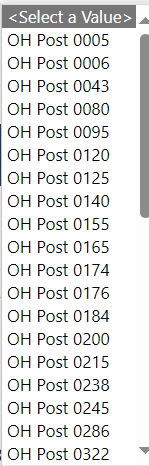 [Speaker Notes: The group menu displays who you have access to maintain.  District and county administrators will have a listing of all posts or squadrons in your group.  Click View Report.  <1>]
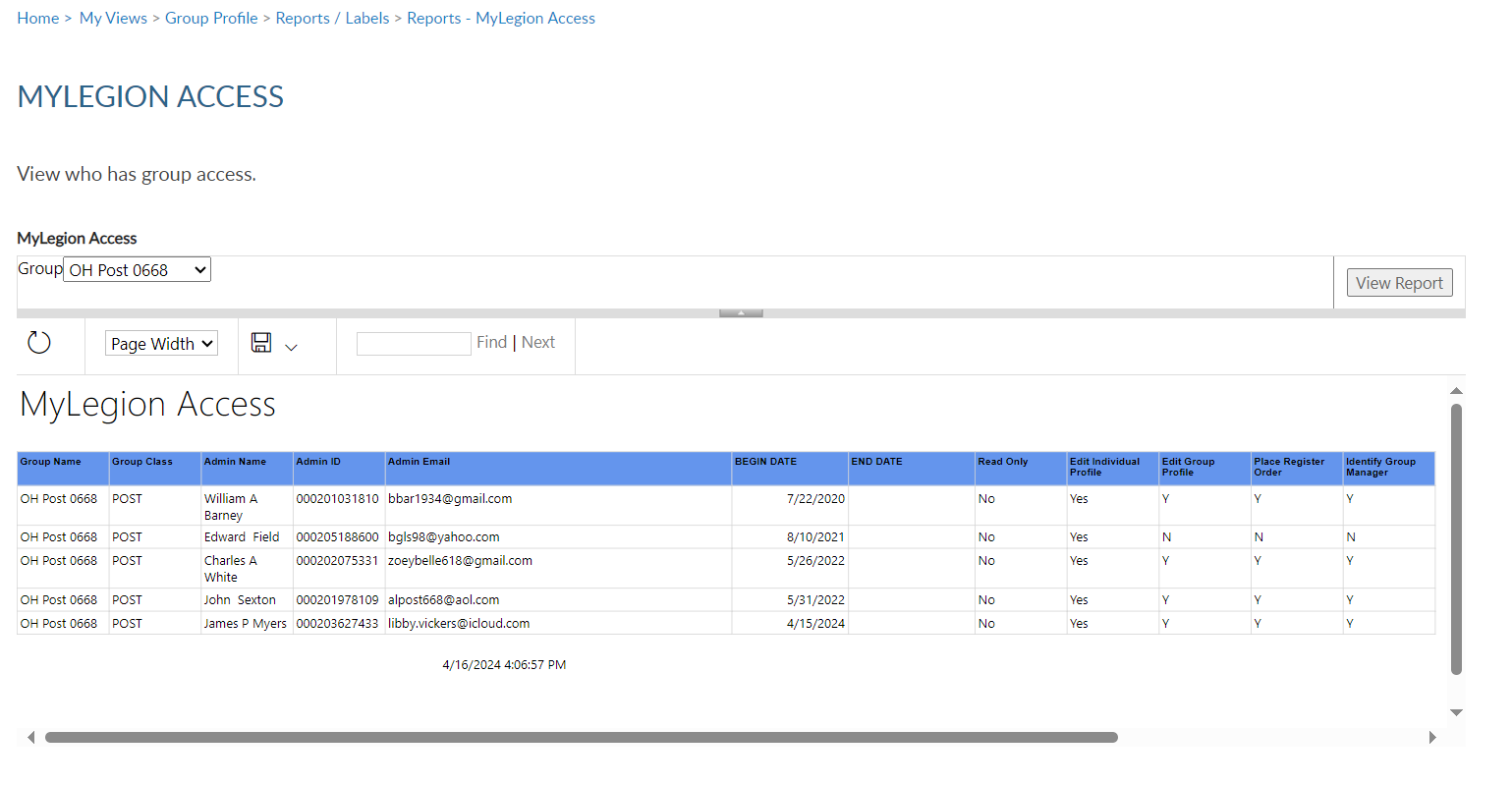 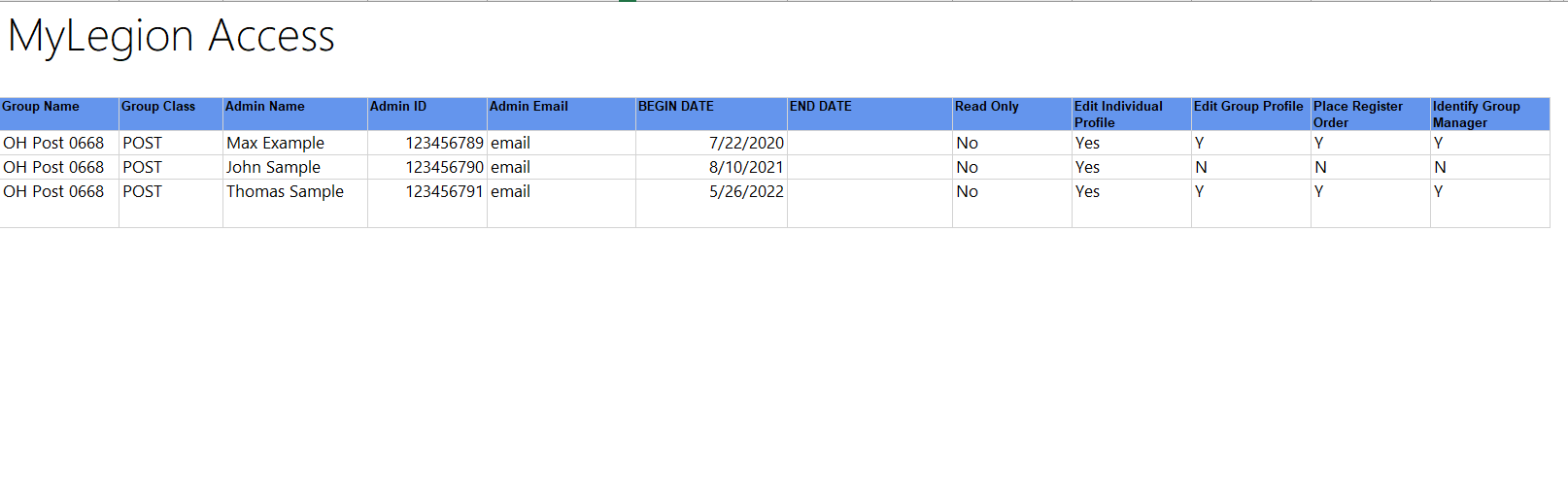 [Speaker Notes: Adjutants and Commanders will have access by default and have access to manage permissions.  To update permissions, search the member record and go to Assign Group Permissions.]
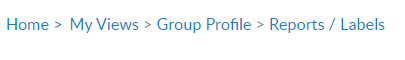 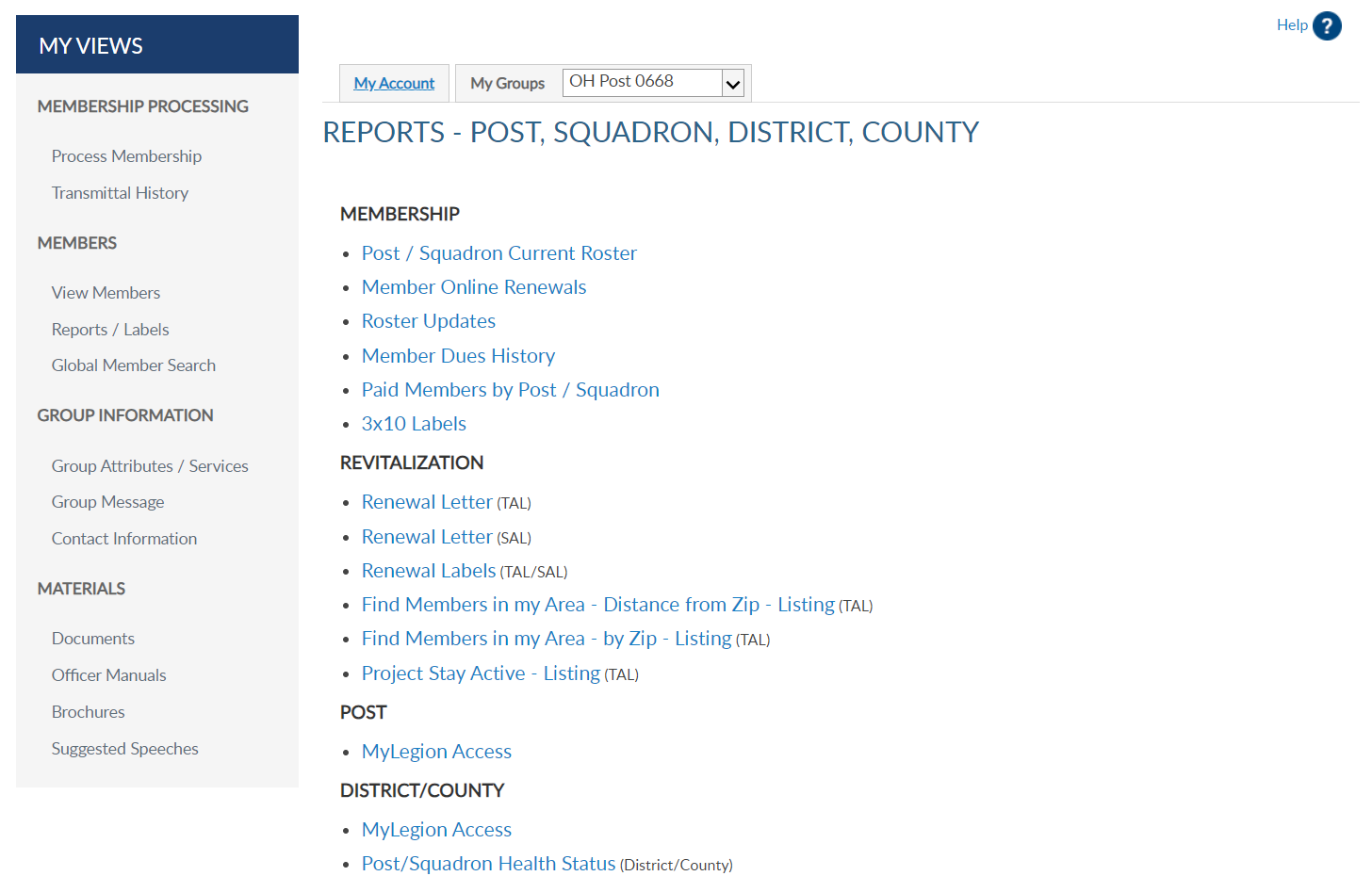 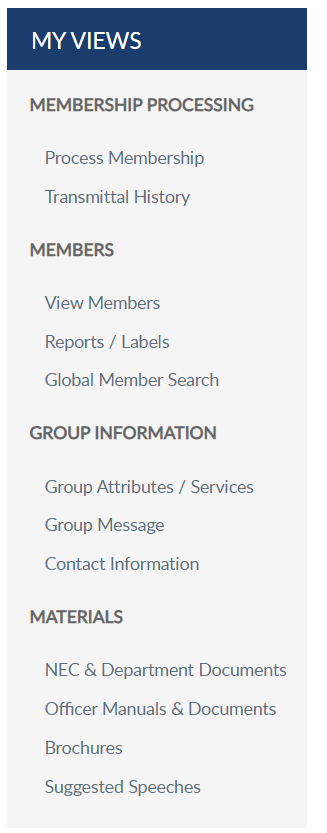 [Speaker Notes: Post/Squadron Health Status report is for district and county officers.]
Monitor post and squadron membership processing and consolidated reporting.
POST HEALTH STATUS
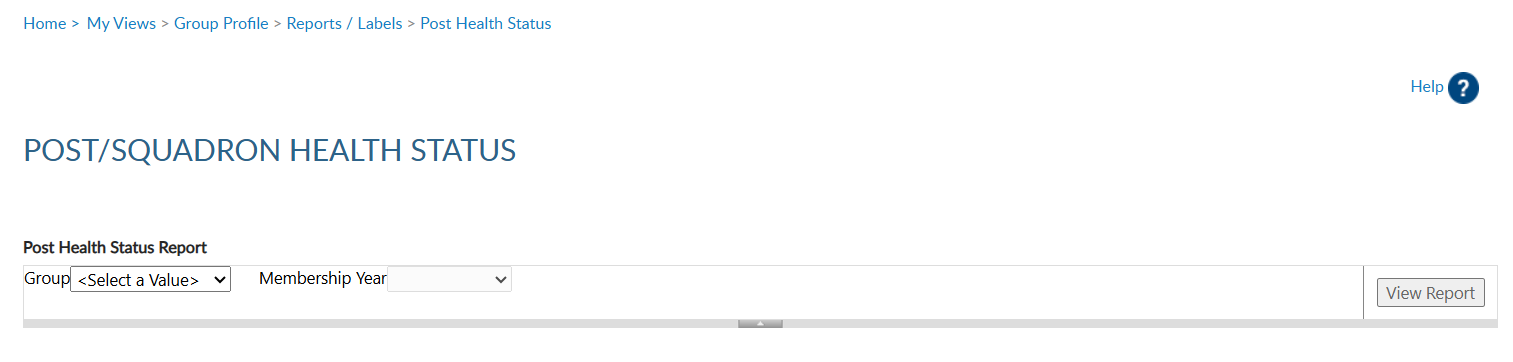 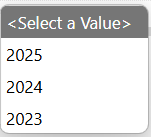 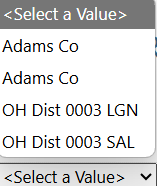 [Speaker Notes: Monitor membership processing and consolidated reporting for posts and squadrons in your group.  Group selection will include district and county groups.  Enter your group, last paid year and <1> View Report.]
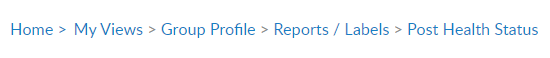 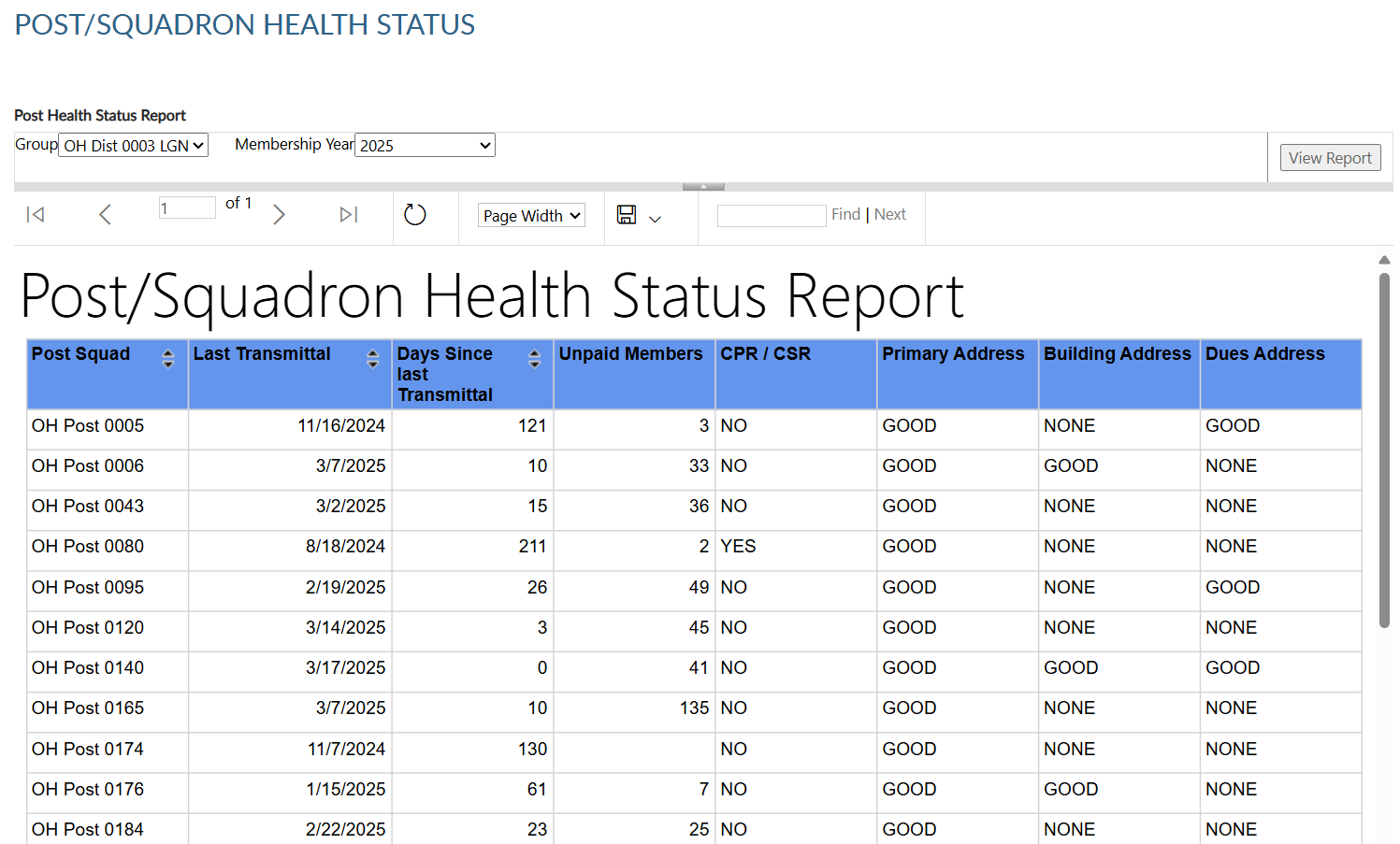 [Speaker Notes: The list provides post or squadrons with their last transmittal date, number of unpaid members, consolidated report status, and address information.  

To return to MyLegion home or group profile window, use the breadcrumb links at the top of the page.  <1>]
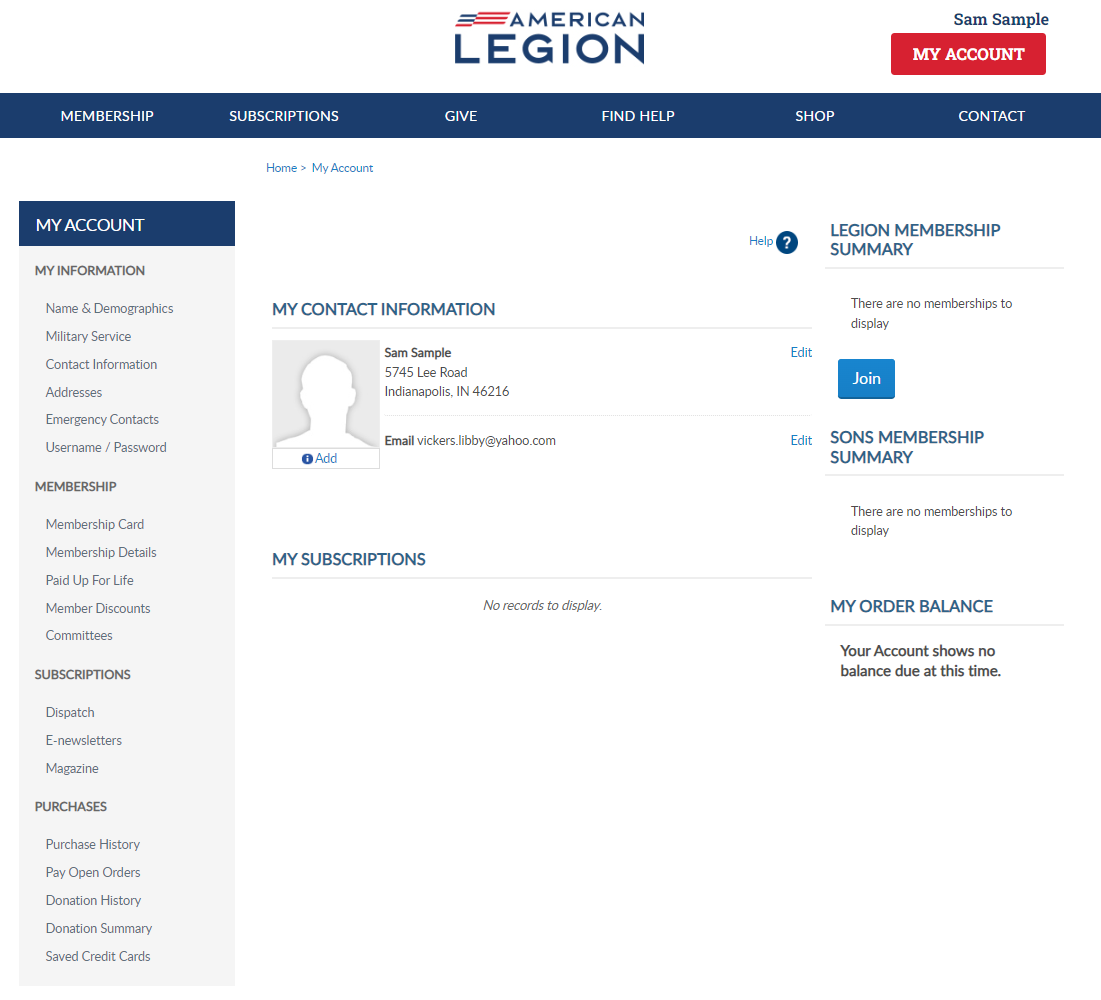 Online Help
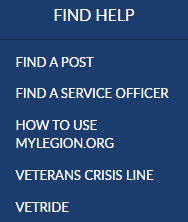 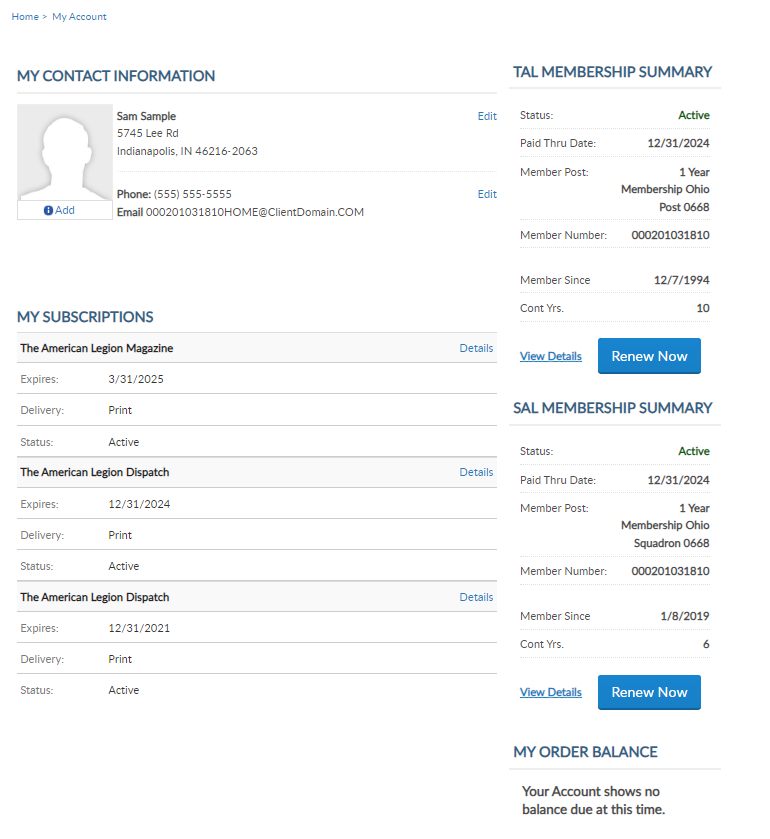 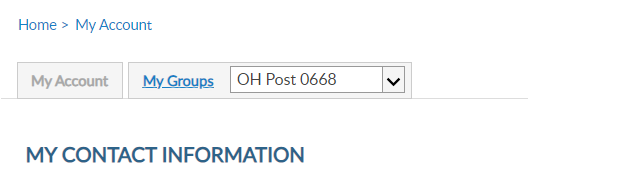 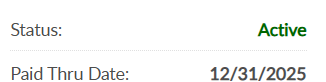 emailaddress@yahoo.com
000123456789
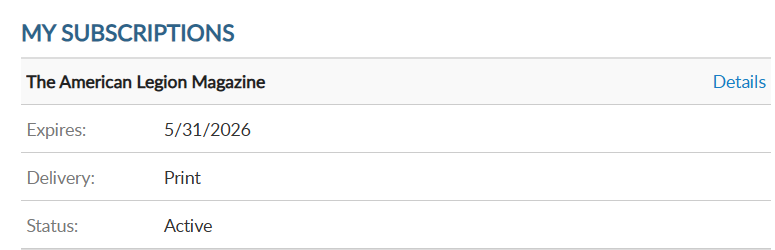 Expired
000123456789
[Speaker Notes: Online help is available from the top Menu “Find Help”.  

Step by step instructions, videos and training presentations will assist with how to manage groups in MyLegion.]
Online Help
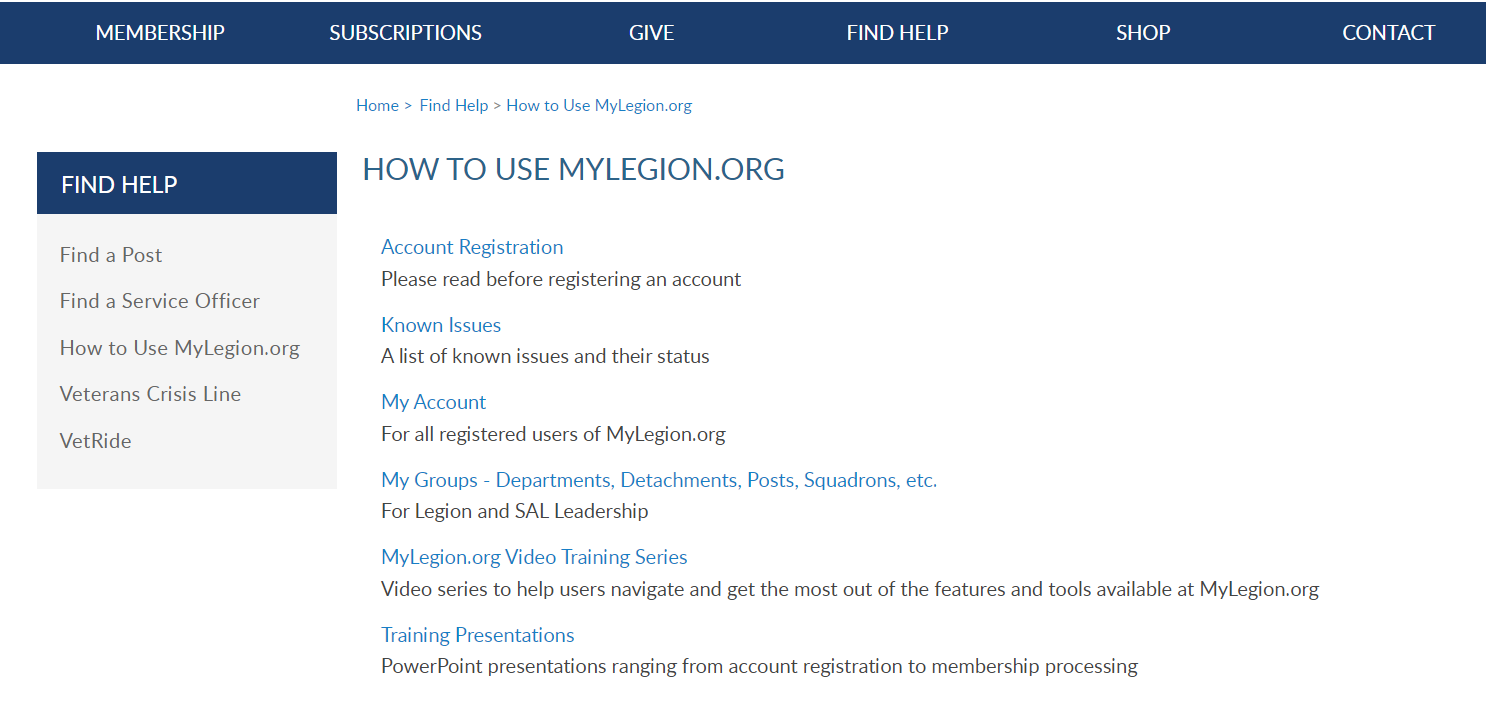 [Speaker Notes: Step by step instructions, videos and training presentations will assist with how to manage groups in MyLegion.    My Groups instructions include managing membership, online, membership processing, reports and all other administrative tasks.]
MYLEGION SUPPORT
MyLegion@legion.org
833.253.9995

Monday – Friday
8:00am – 4:30pm
(Eastern)




The American Legion National HQs
5745 Lee Road
Indianapolis, IN  46216
Contact your MyLegion support team to assist with any questions or tools on your MyLegion account.
[Speaker Notes: Contact your myLegion support team to assist with questions and tools for MyLegion.  Email mylegion@legion.org or call 833-253-9995 Monday through Friday.]